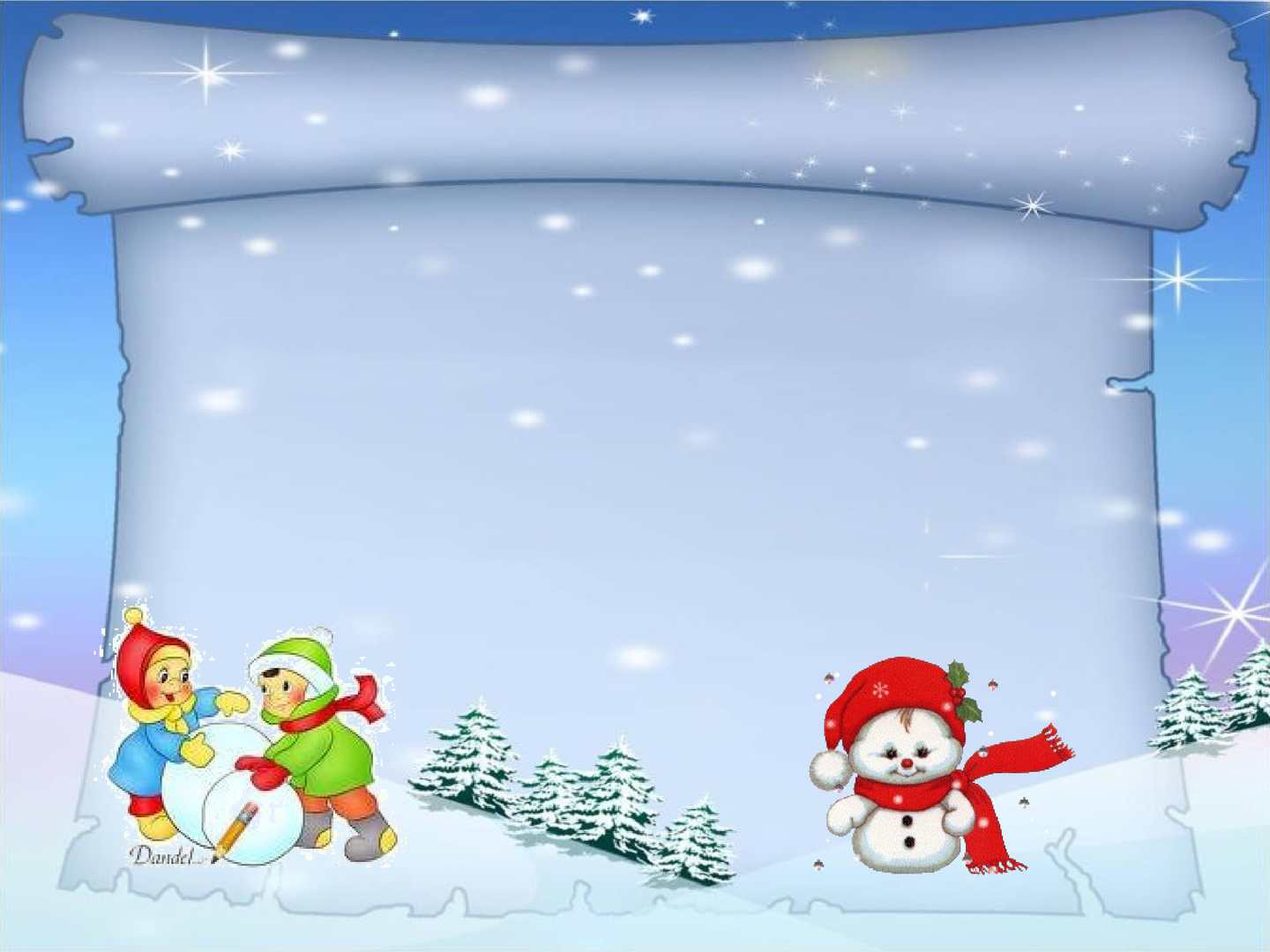 Муниципальное дошкольное образовательное учреждение 
«Детский сад №125 комбинированного вида»
Лучшая зимняя площадка 
дошкольной образовательной организации
г. о. Саранск 2022-2023 учебный год
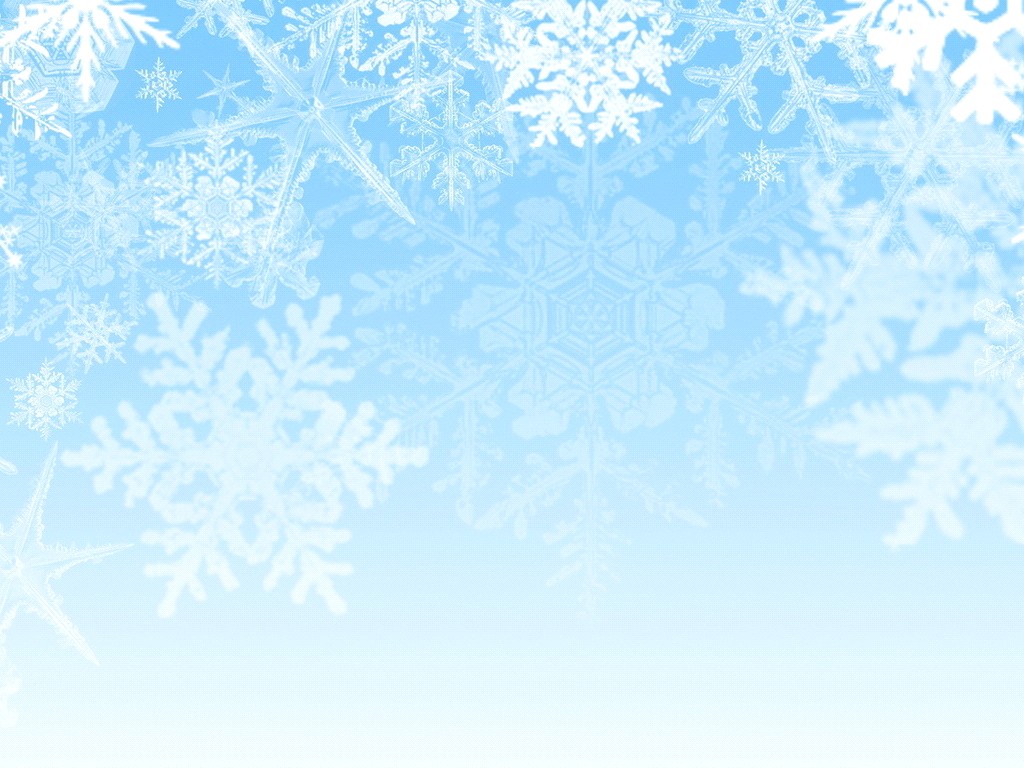 На одной маленькой планете детства живут счастливые дети. Их мир наполнен играми и радостью, счастьем и весельем. А рядом живут родители, которым не нужно волноваться за своих детей. И это не сказка….  Это муниципальное дошкольное образовательное учреждение «Детский сад № 125 комбинированного вида» городского округа Саранск. 
	Мы все с большим нетерпением ждем наступления зимы. Это, то волшебное время, когда сказка становится реальностью. Мир покрывается белой вуалью, погружаясь в белоснежную пелену изумительной красоты. А наш детский сад традиционно превращается в сказочный  снежный городок.
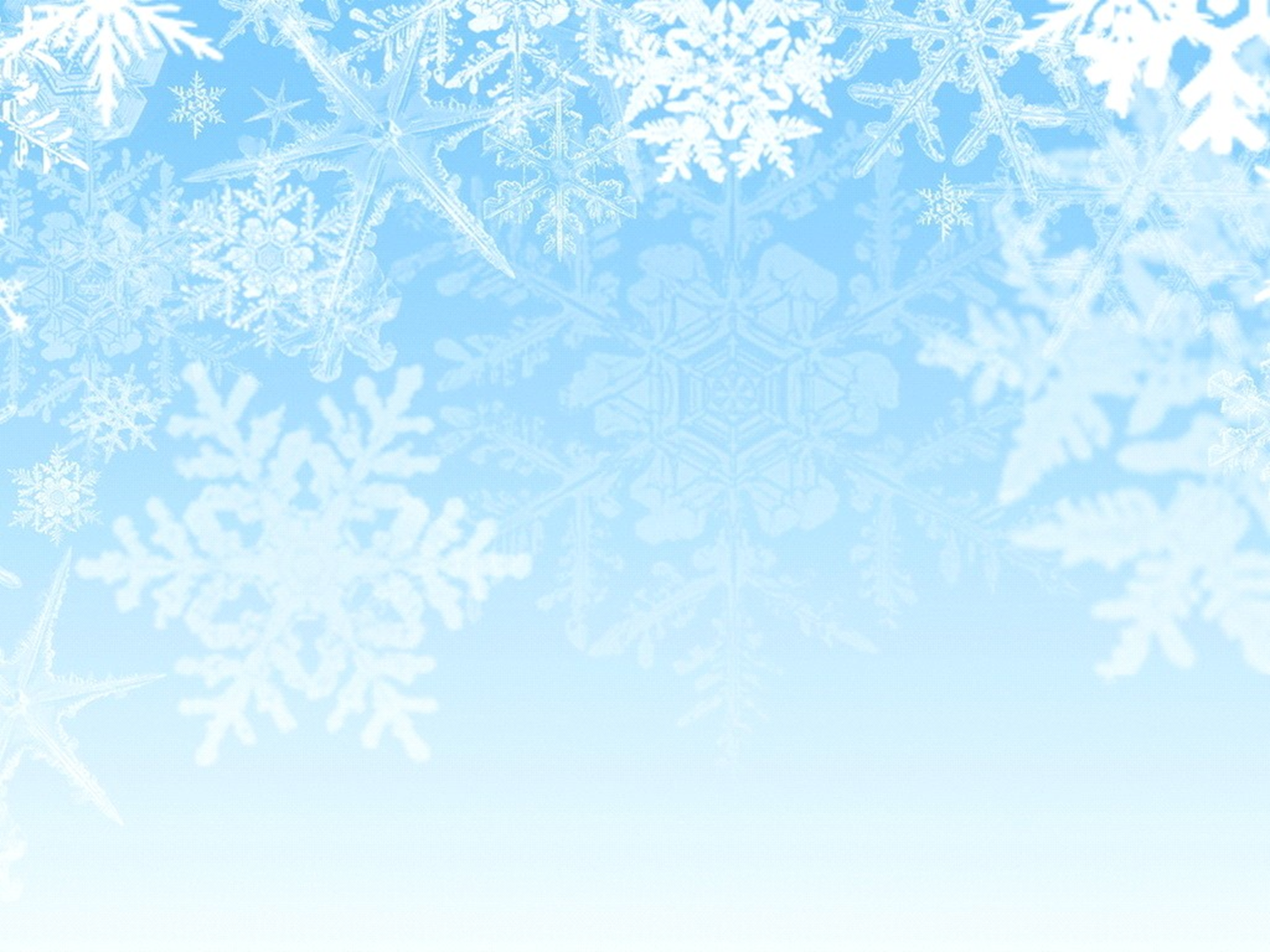 Состояние территории ДОО
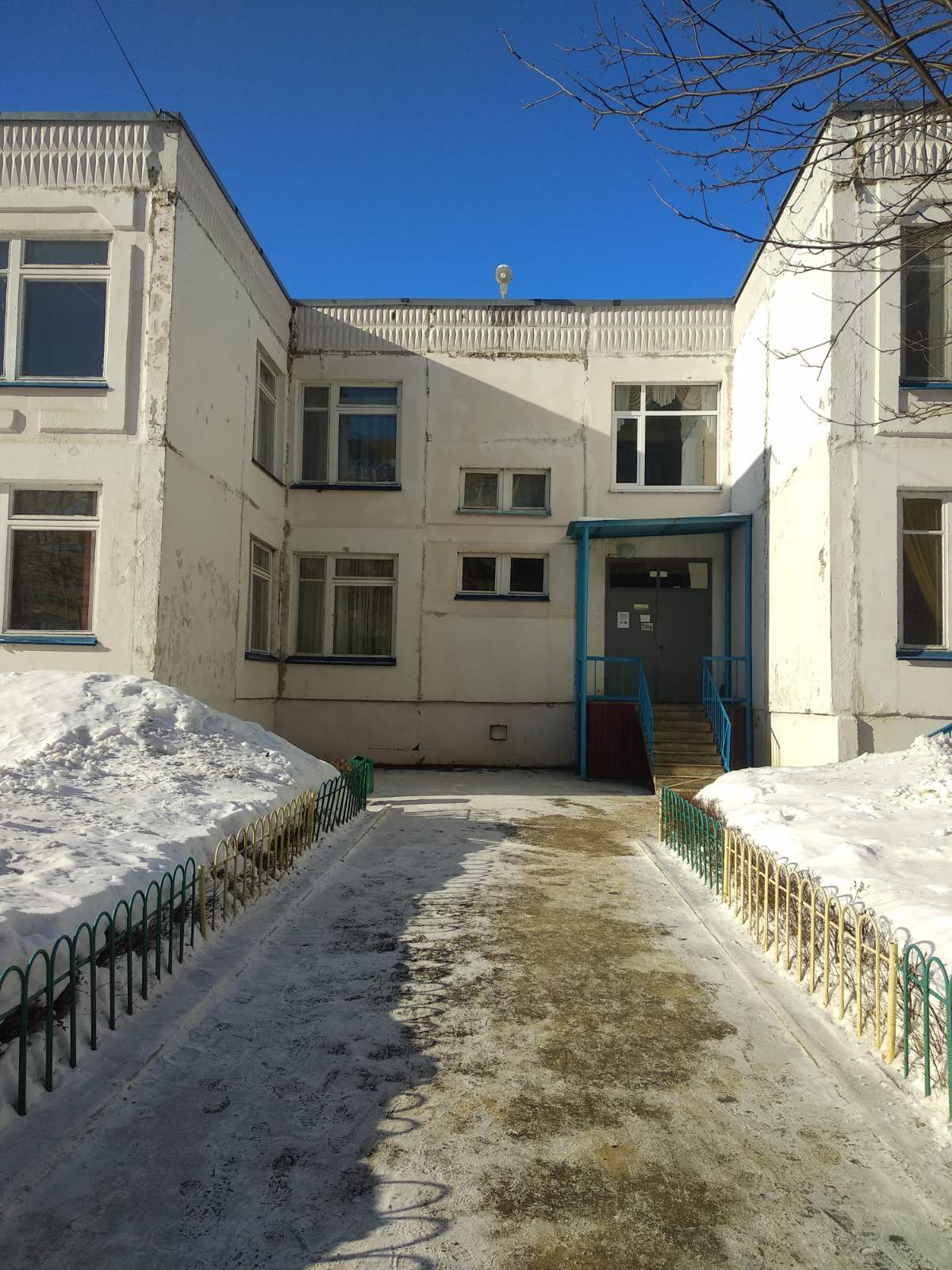 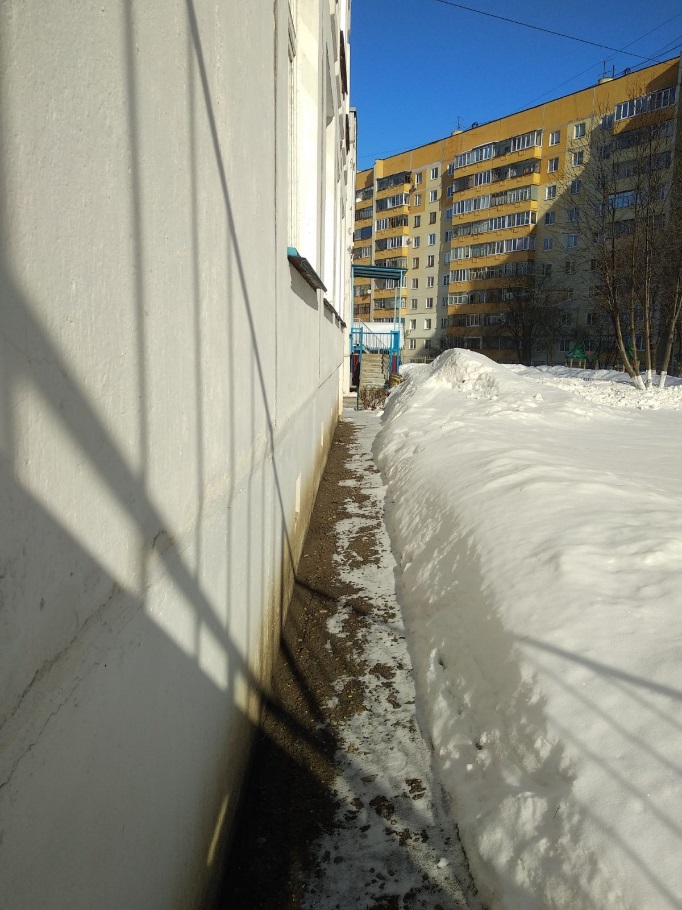 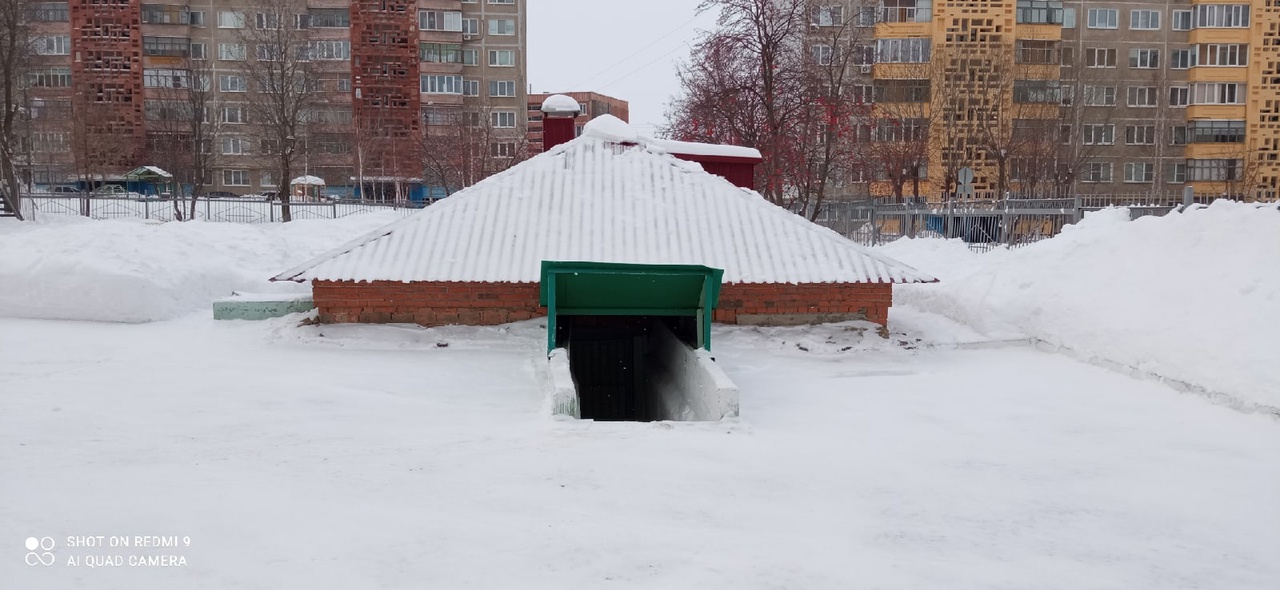 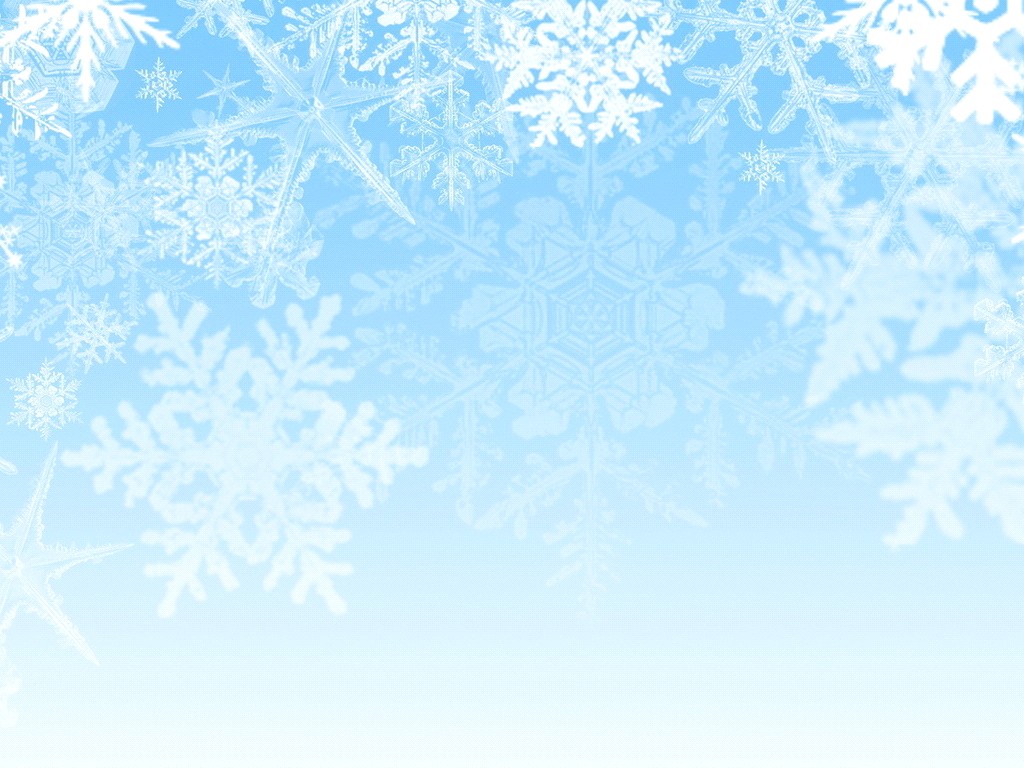 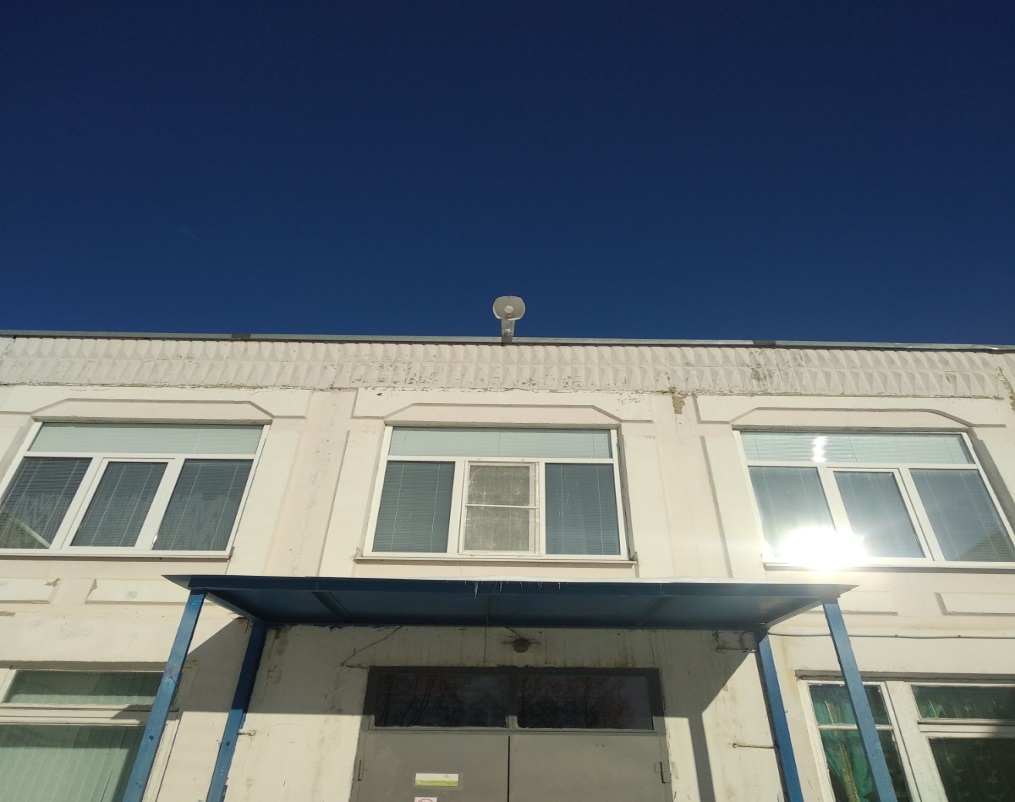 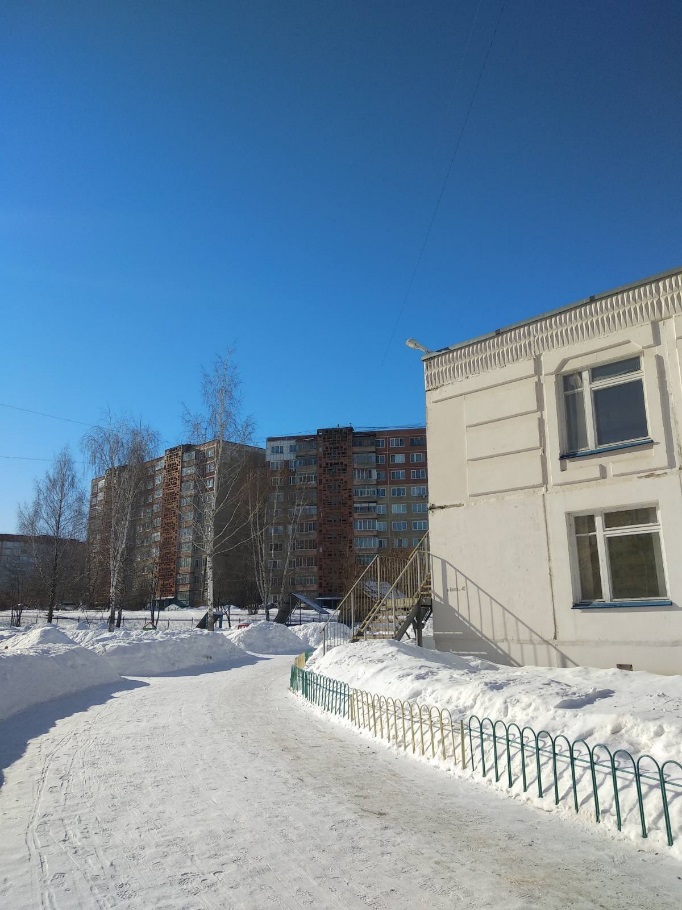 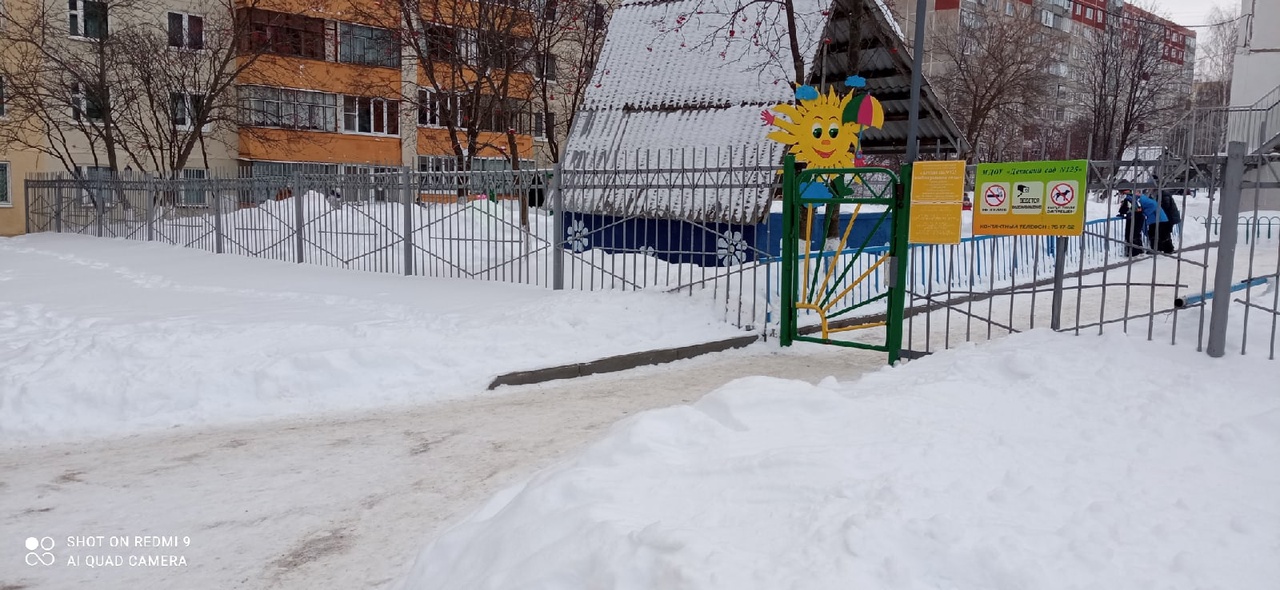 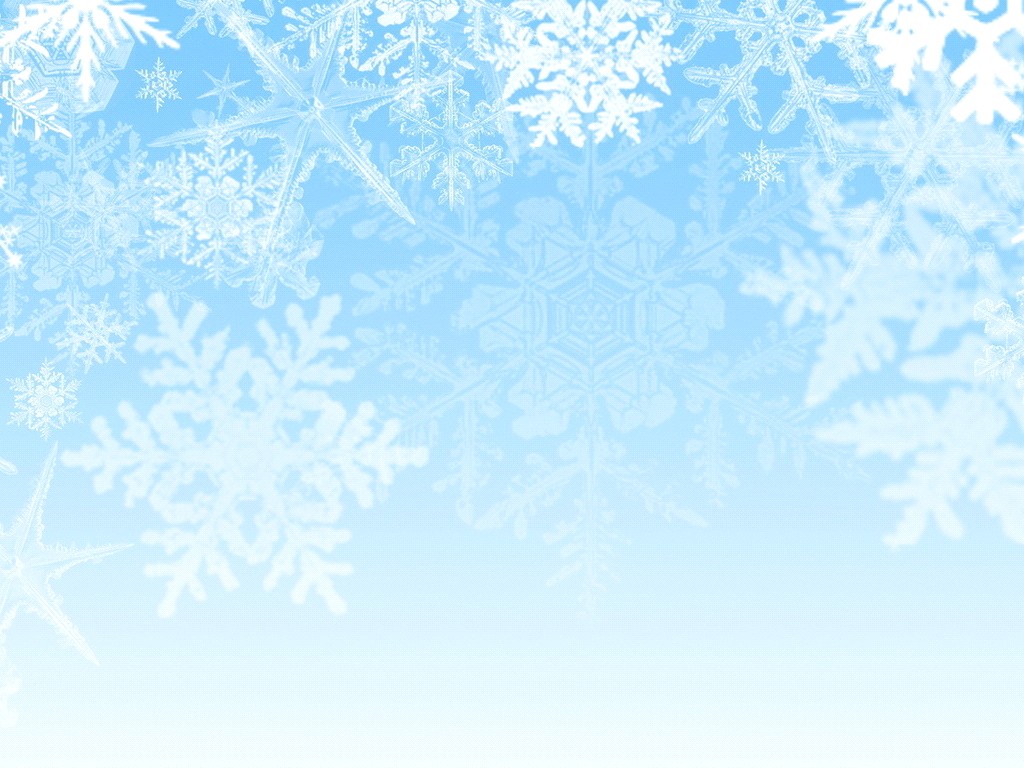 Зимняя спортивная площадка
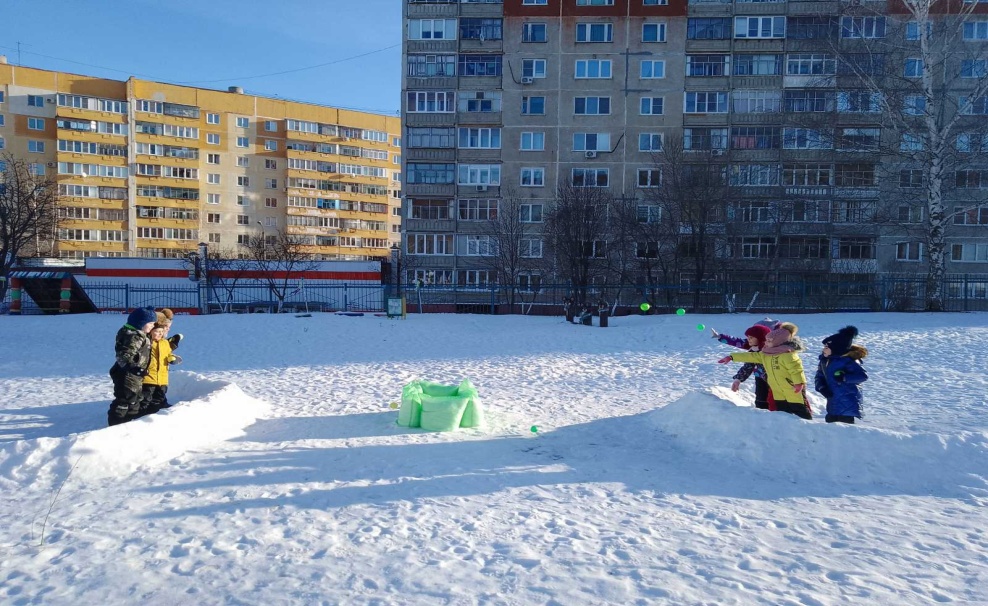 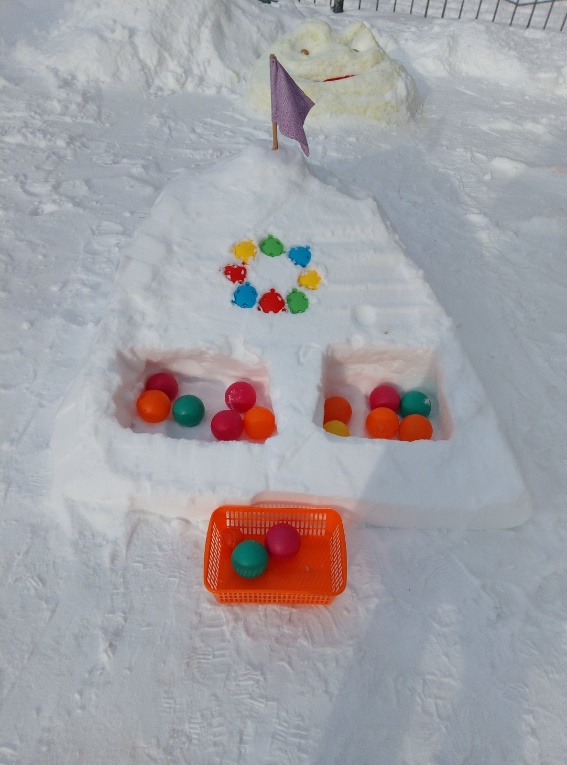 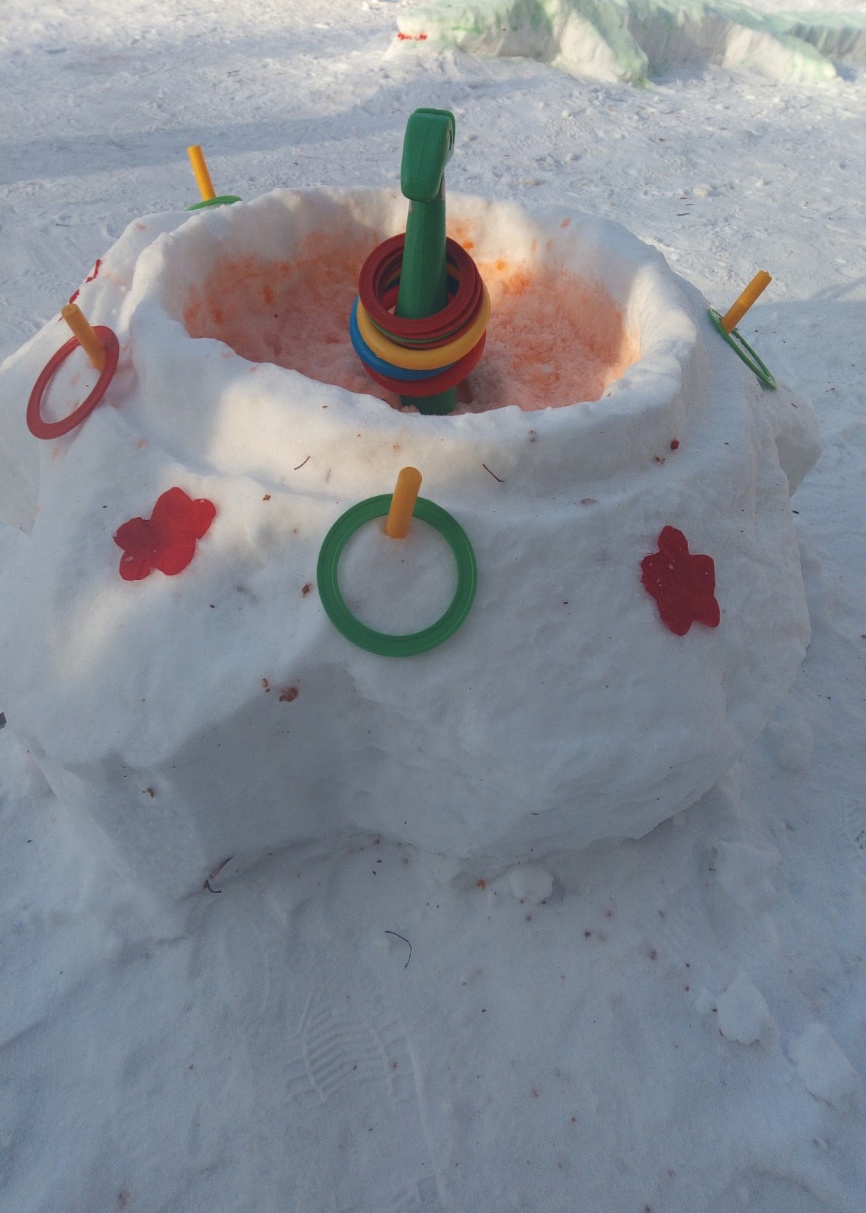 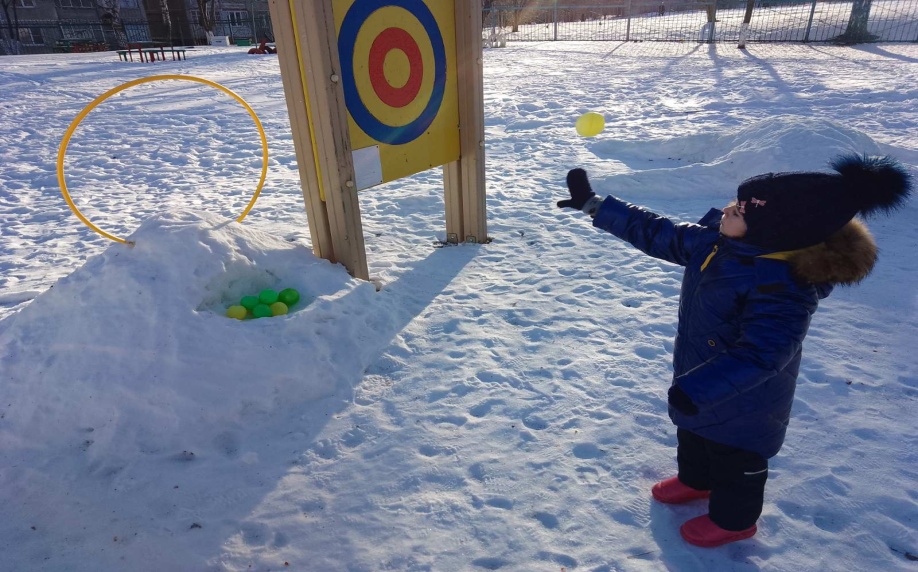 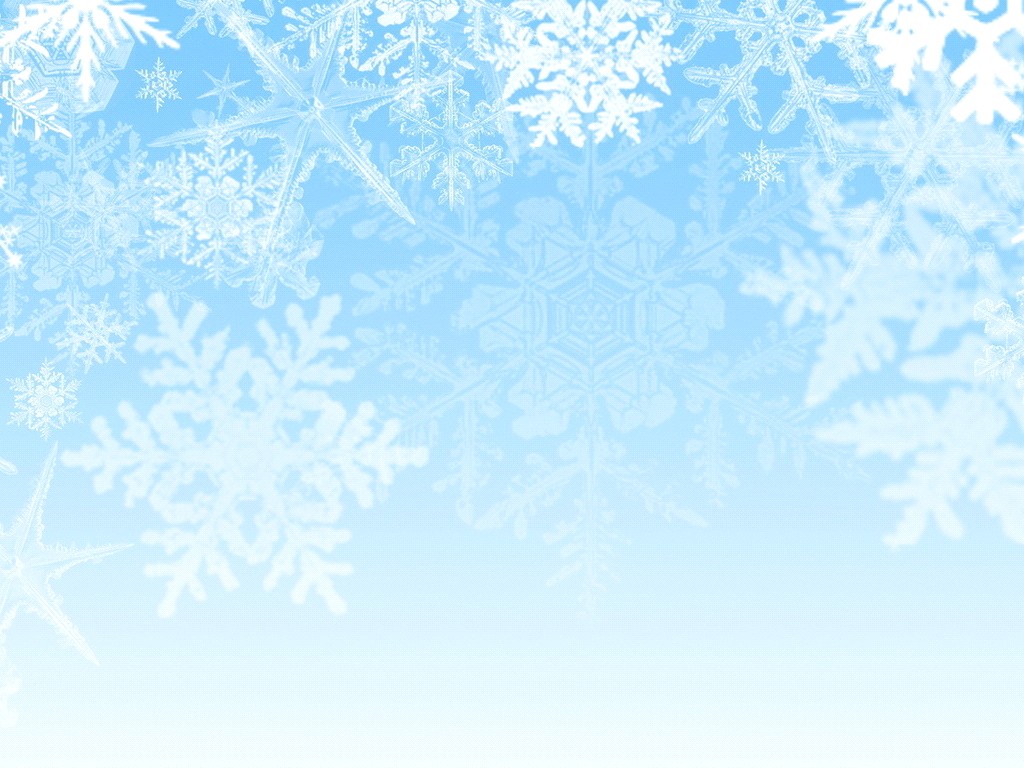 Снежные валы, лабиринты, барьеры  
для перешагивания, перелазания  и сохранения равновесия
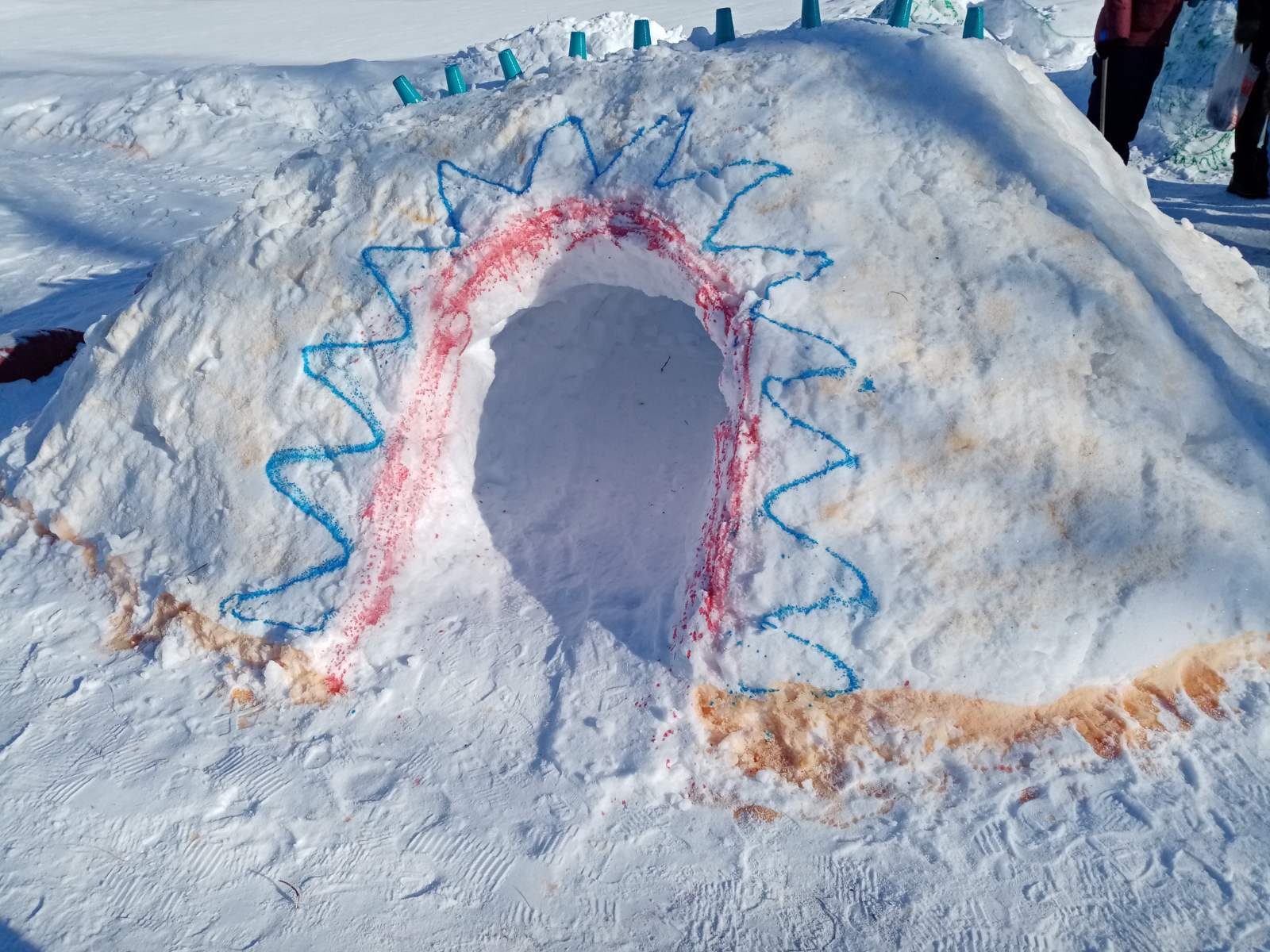 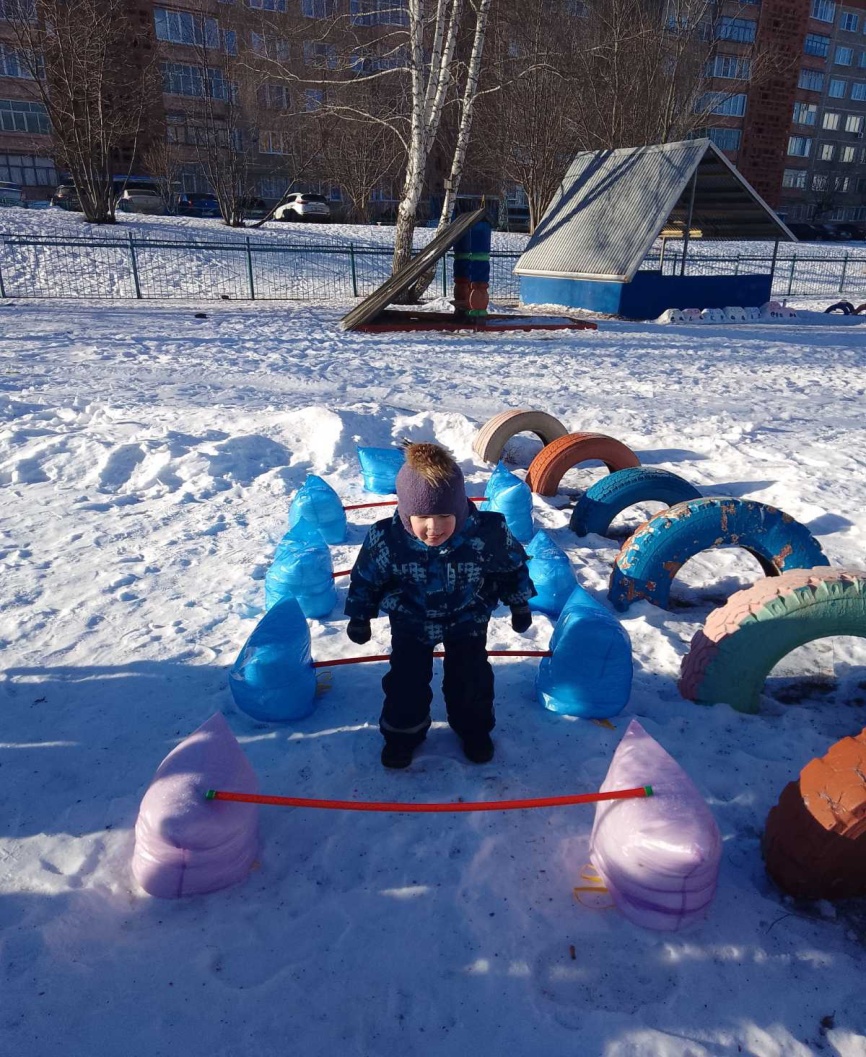 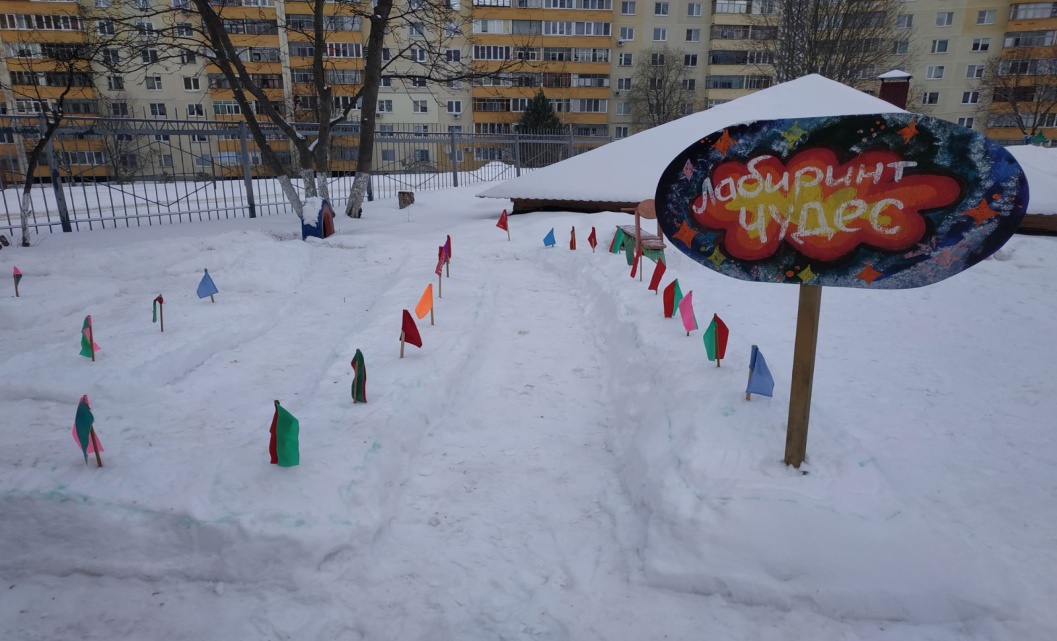 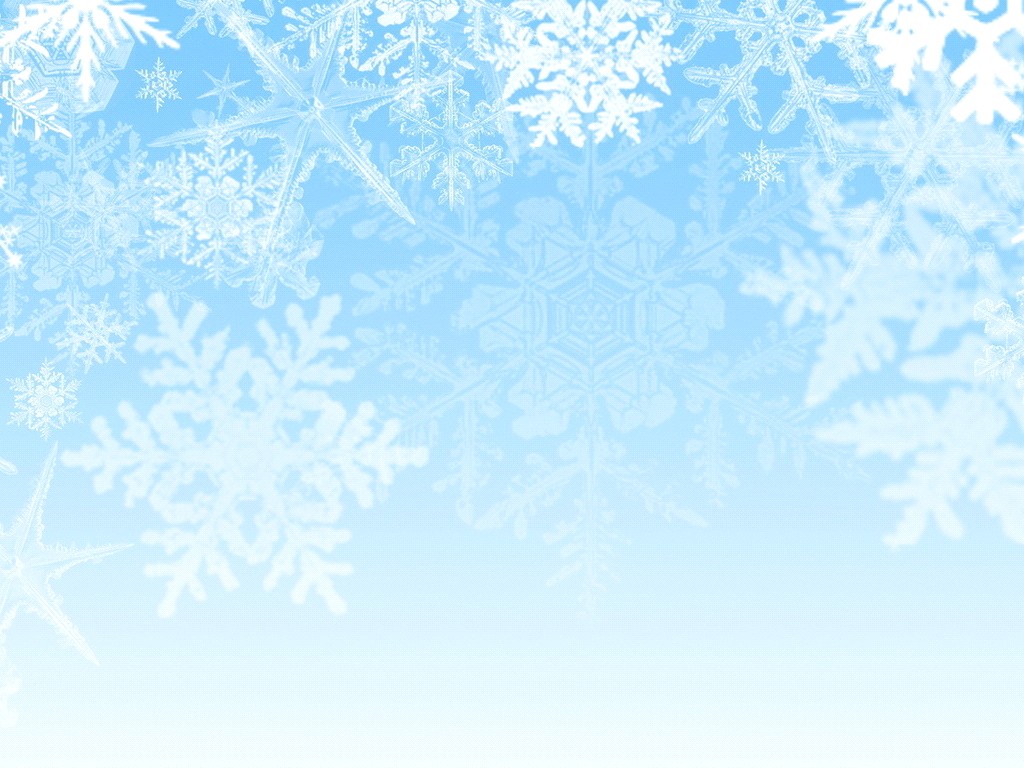 Горки, сказочные герои
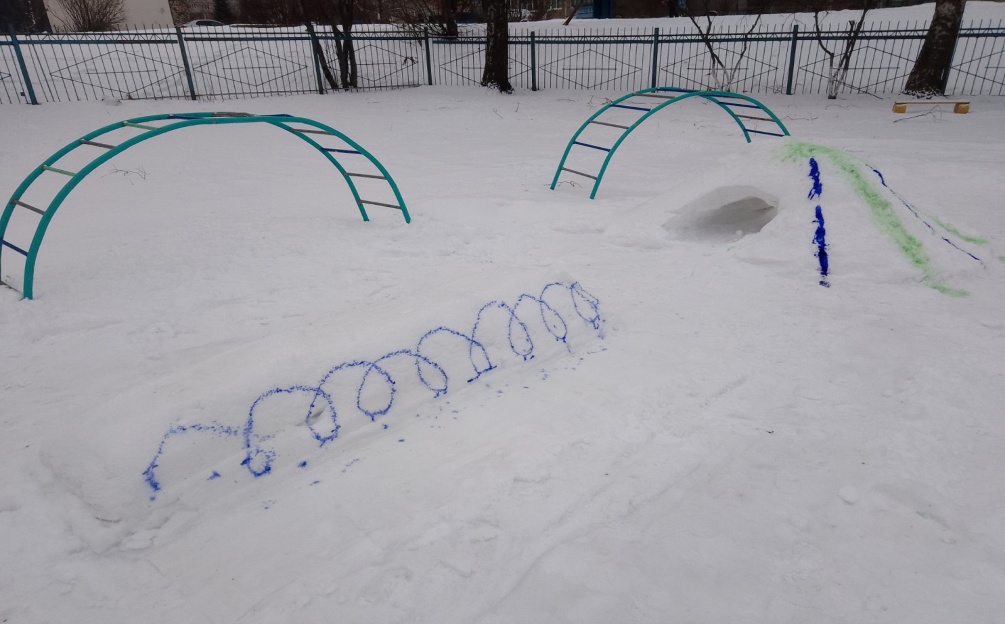 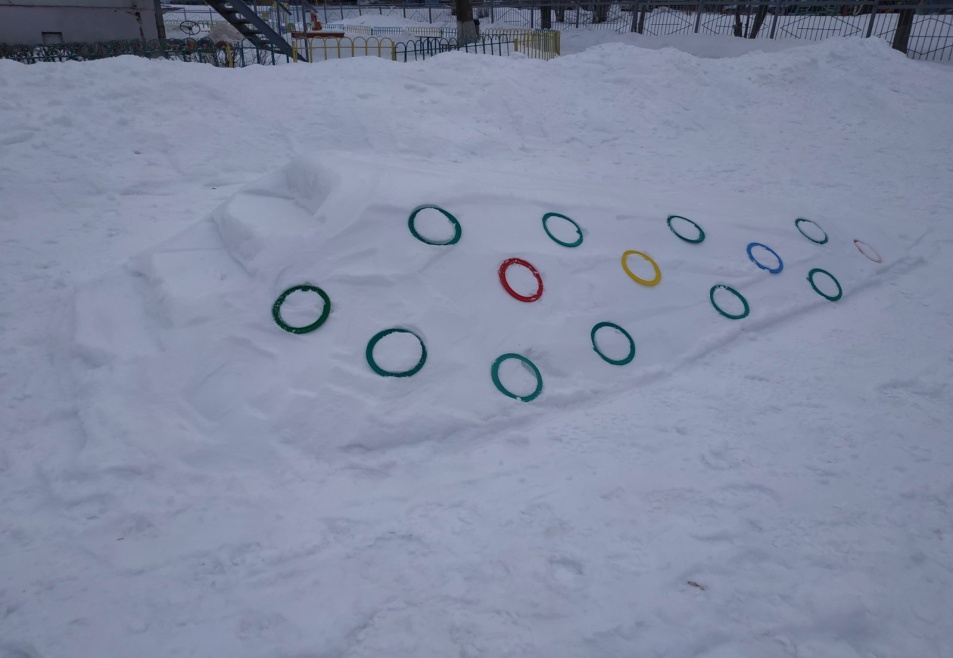 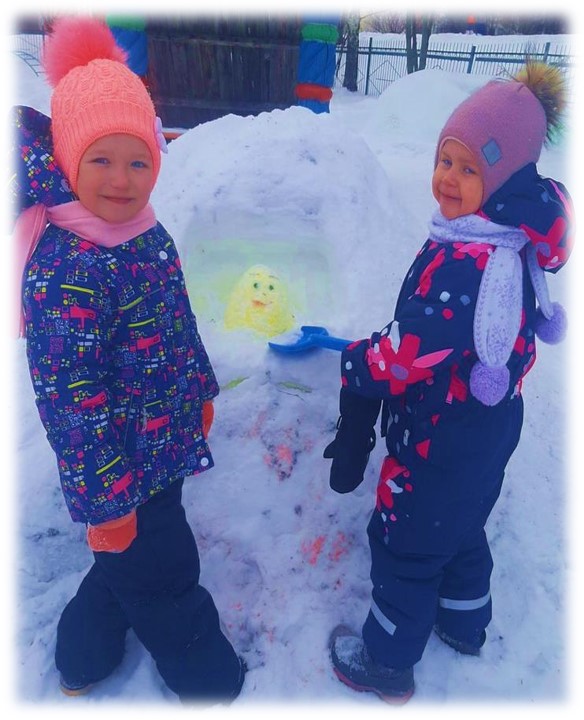 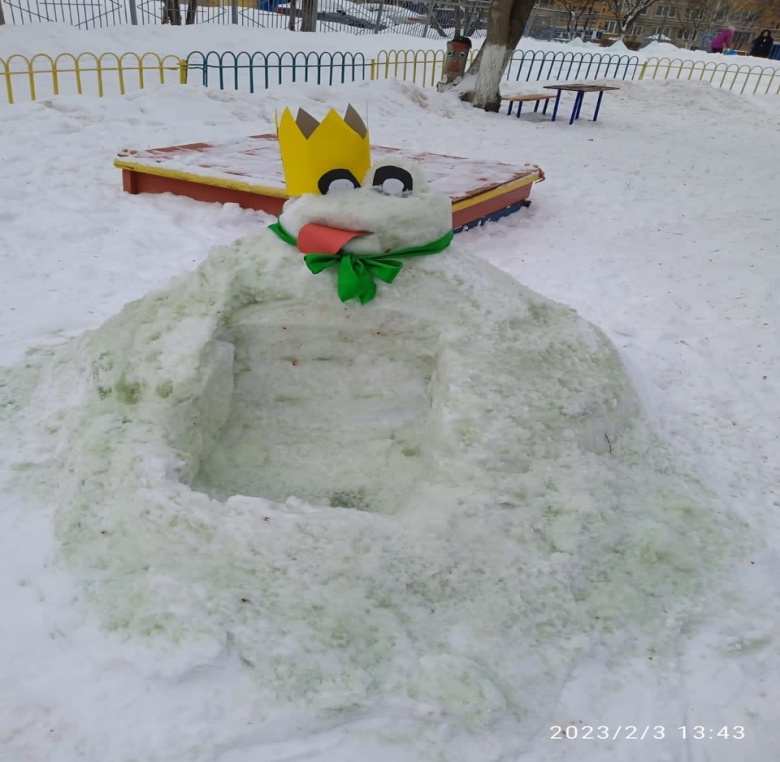 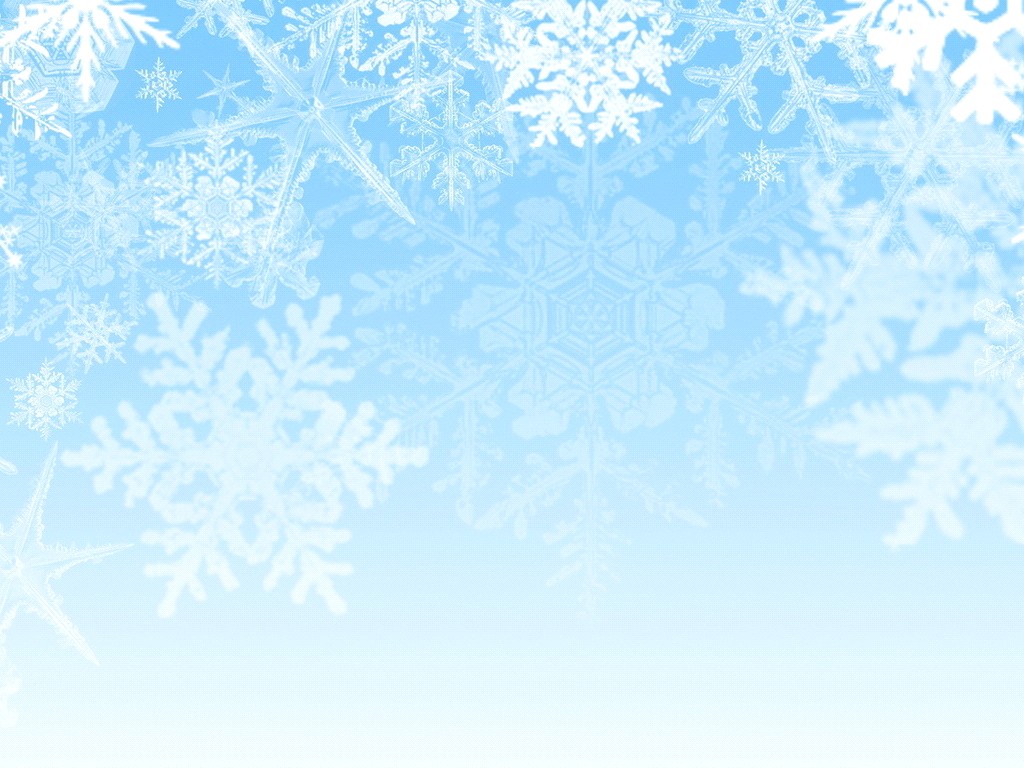 Лыжня на спортивной площадке
Всё бело на белом свете, 
В белой снежной пелене. 
Я лечу вперёд, как ветер, 
По накатанной лыжне.
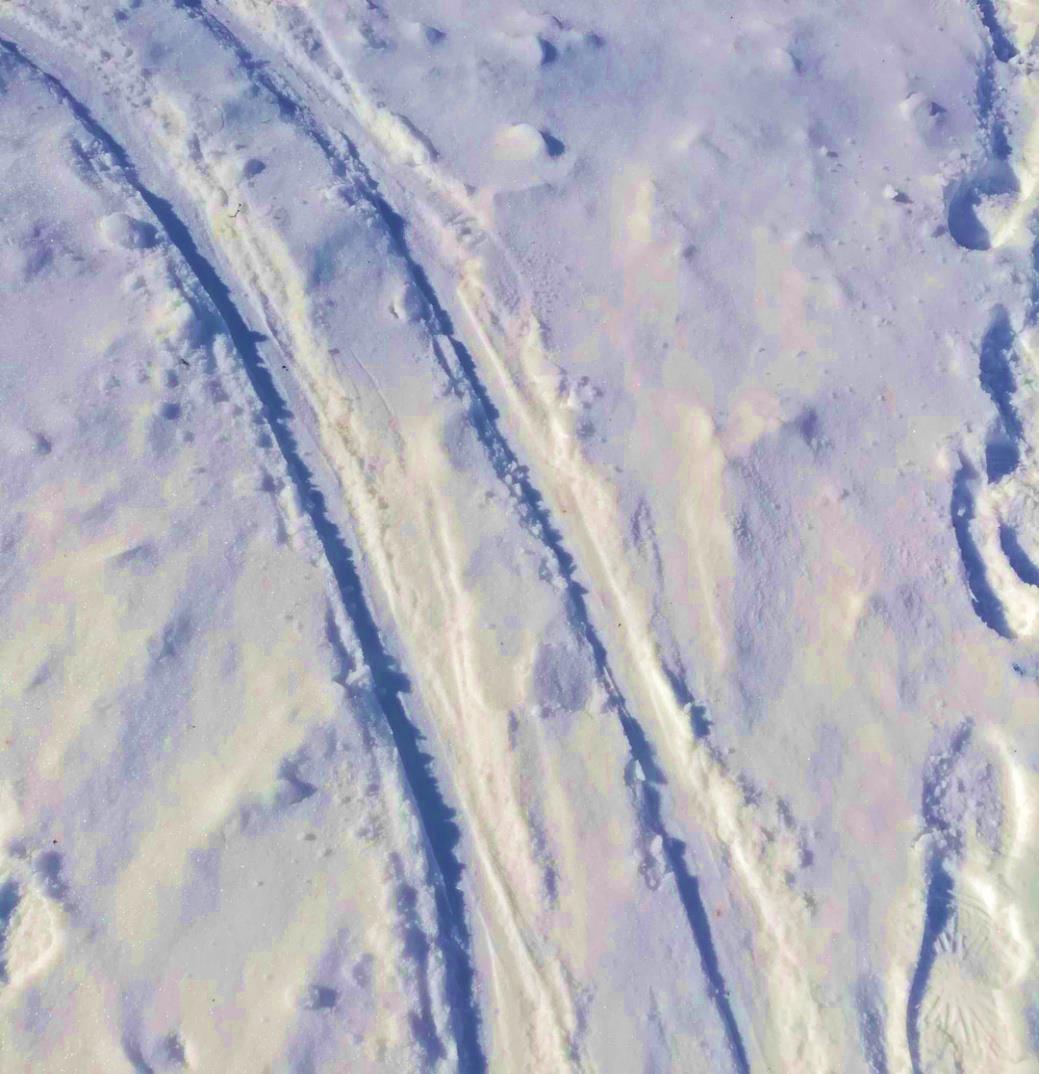 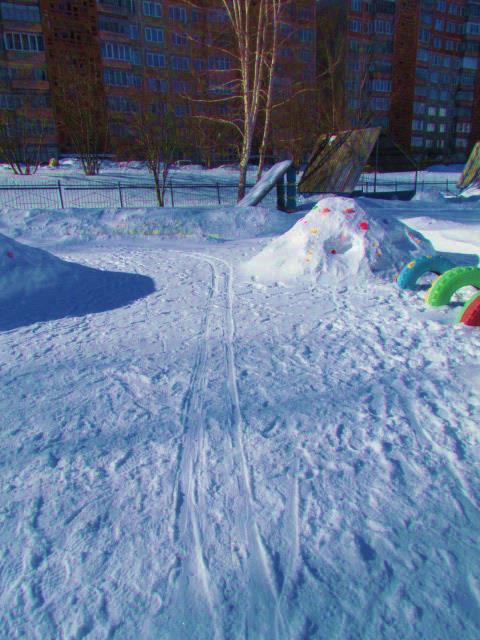 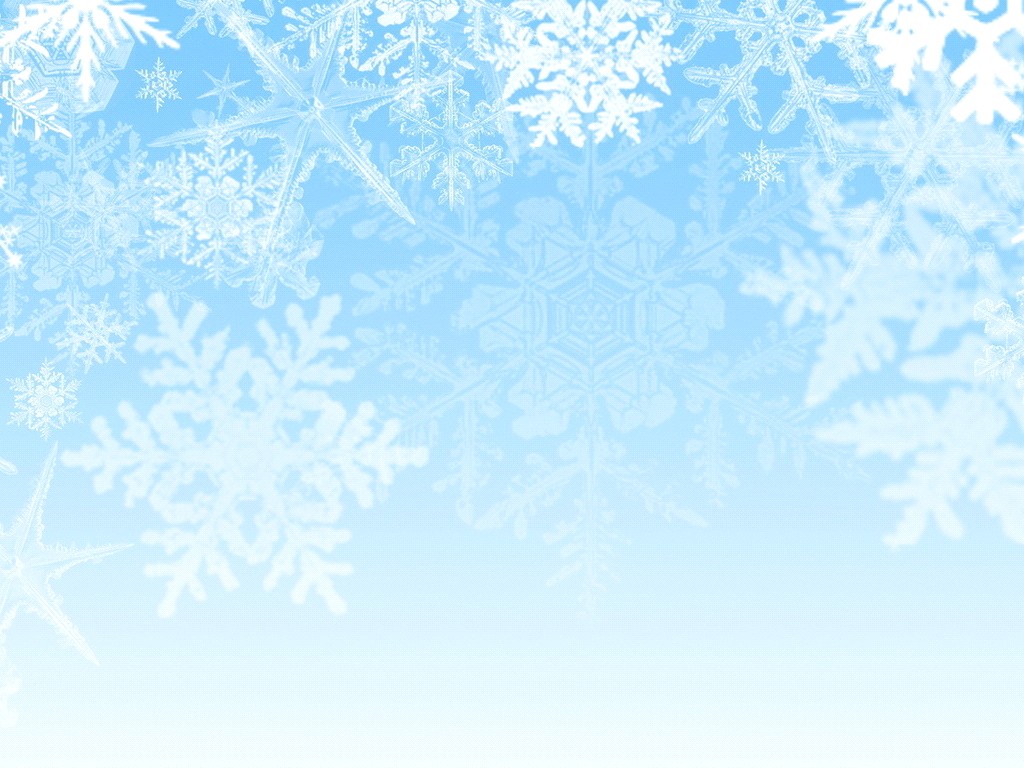 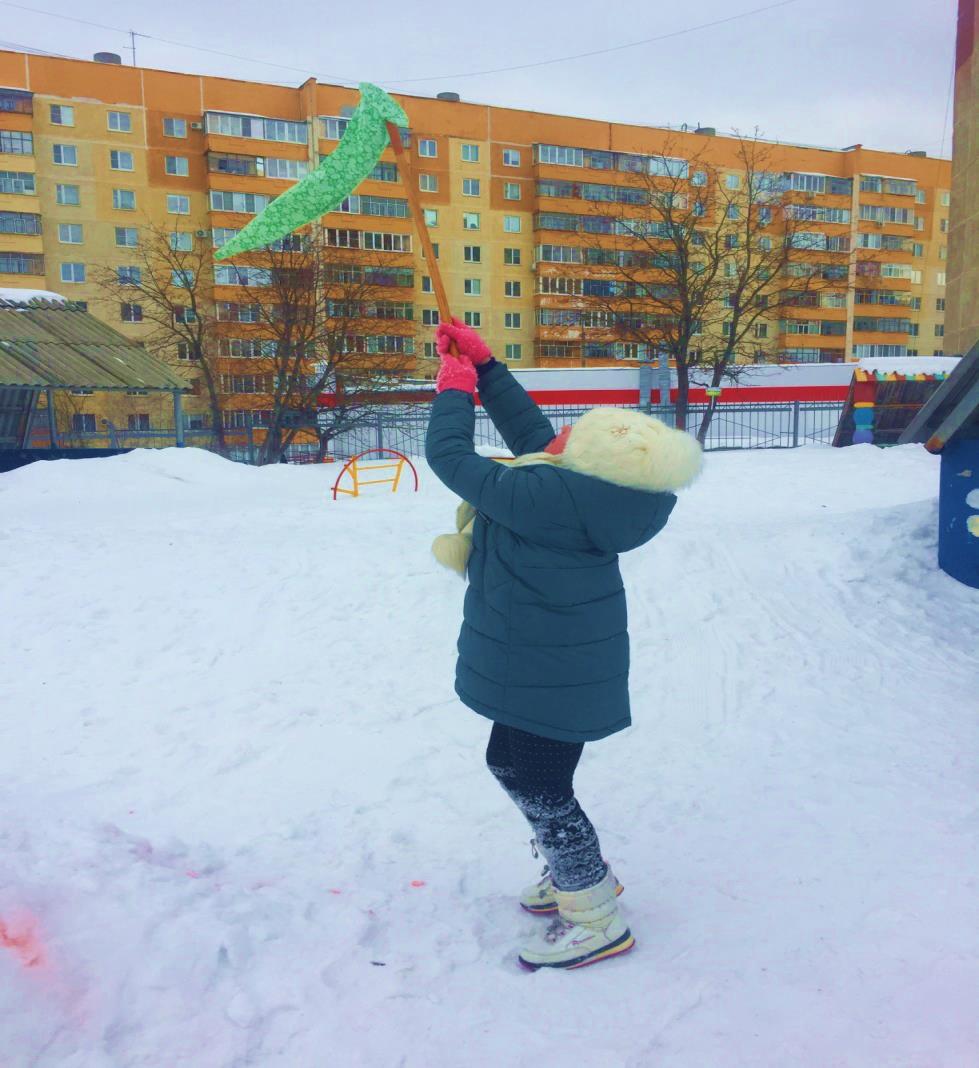 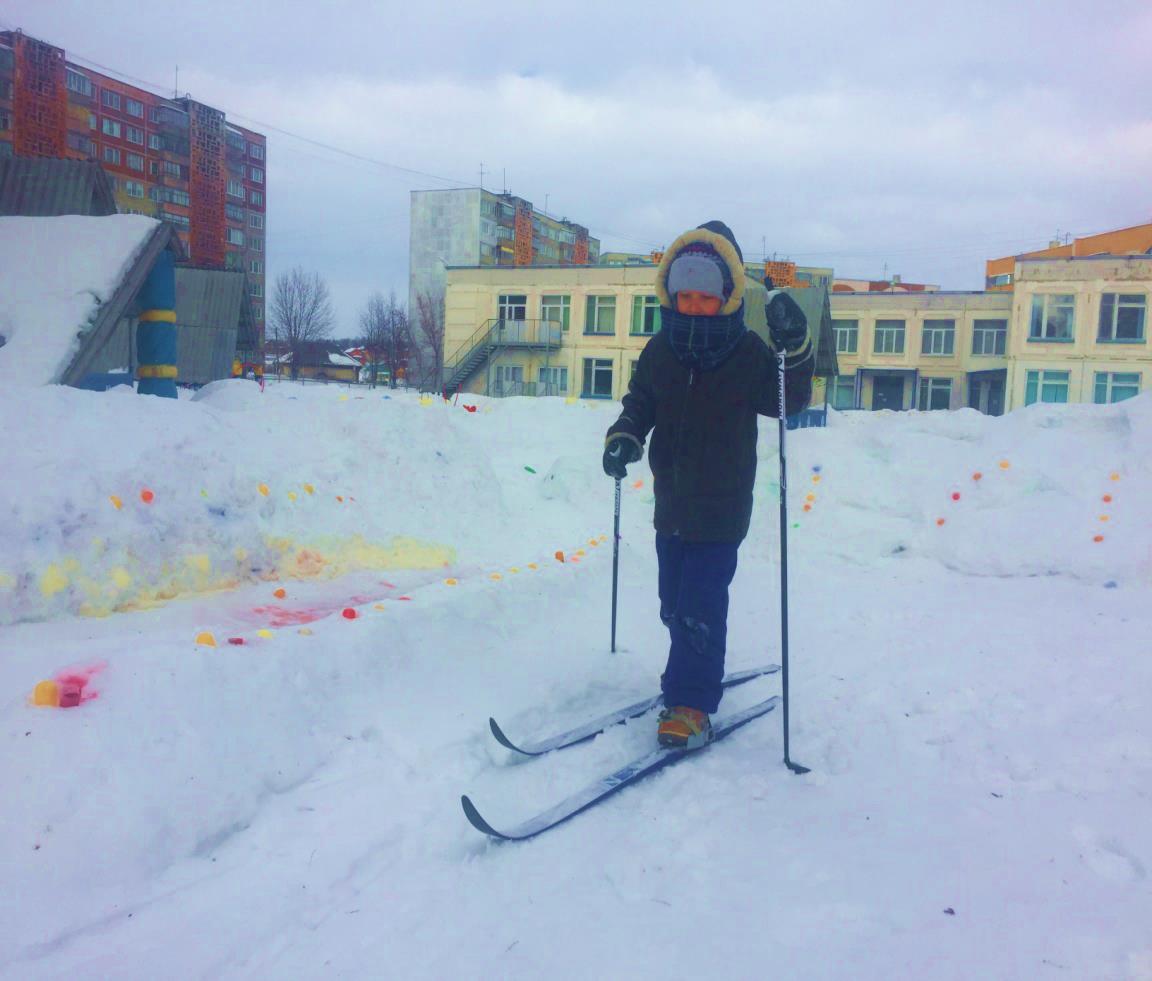 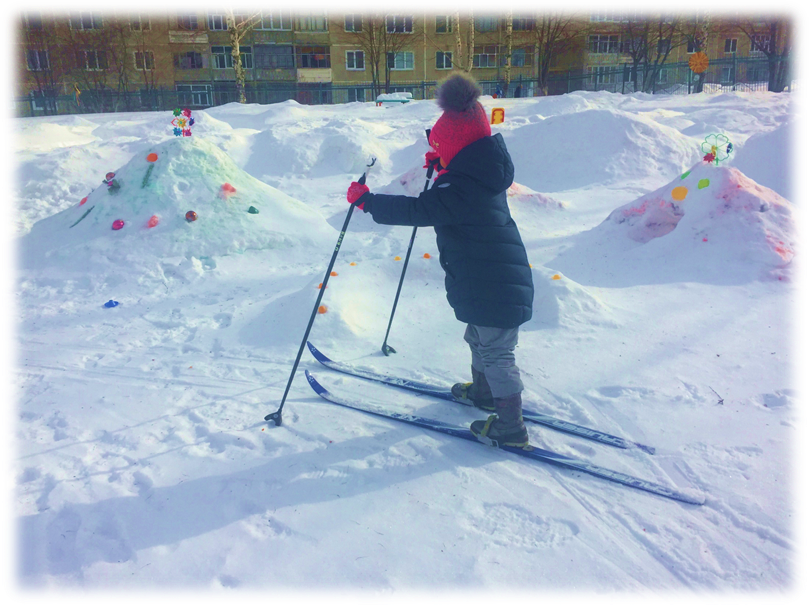 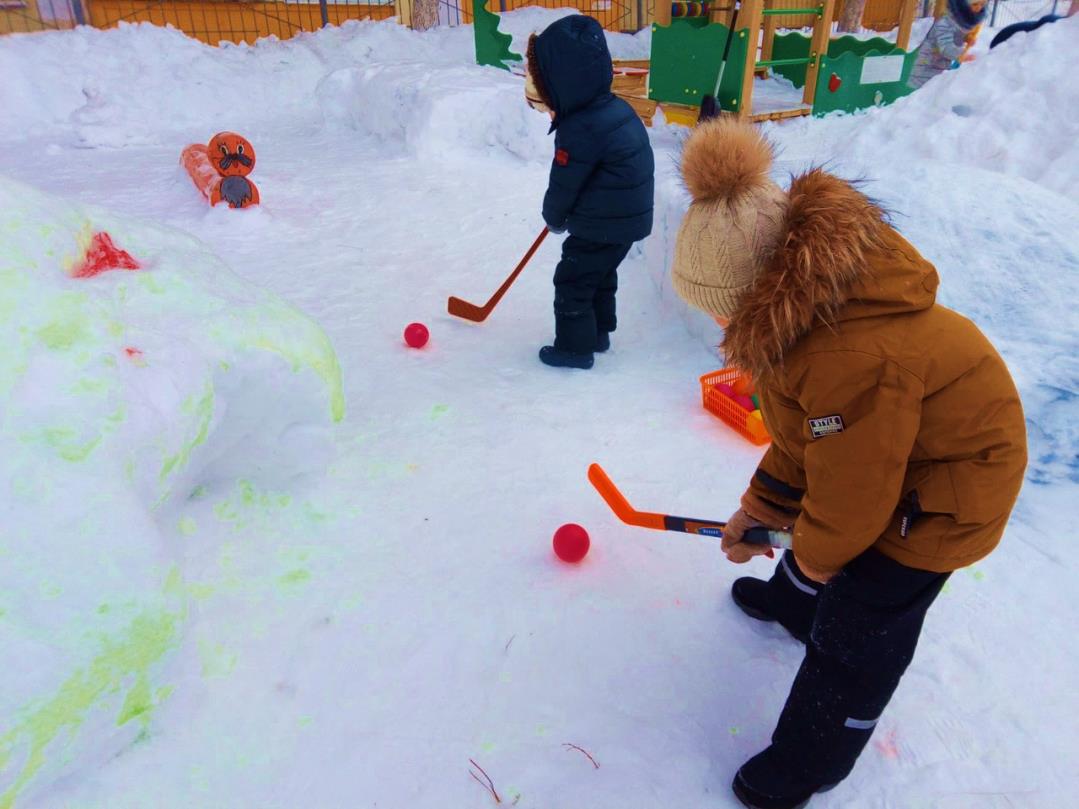 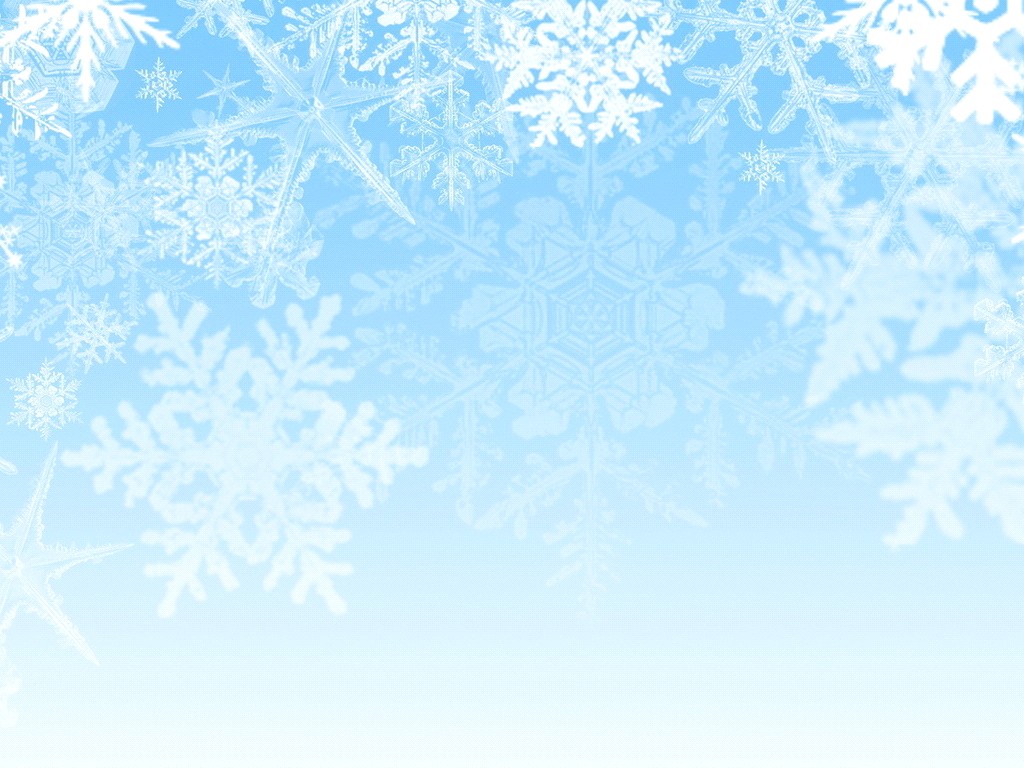 Первая младшая группа №3 «В гостях у Емели»
Жил да был лентяй Емеля –Восемь пятниц на неделеНикаких по дому делПарень делать не хотел,И не сеял, и не жал,На печи весь день лежал.
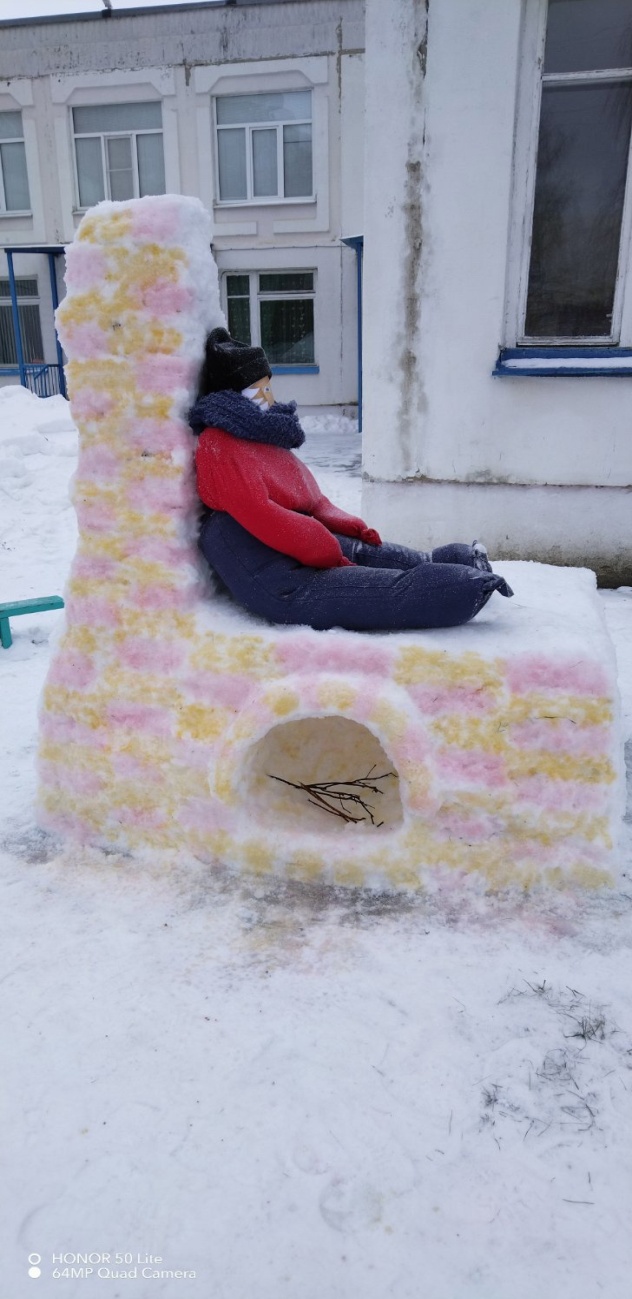 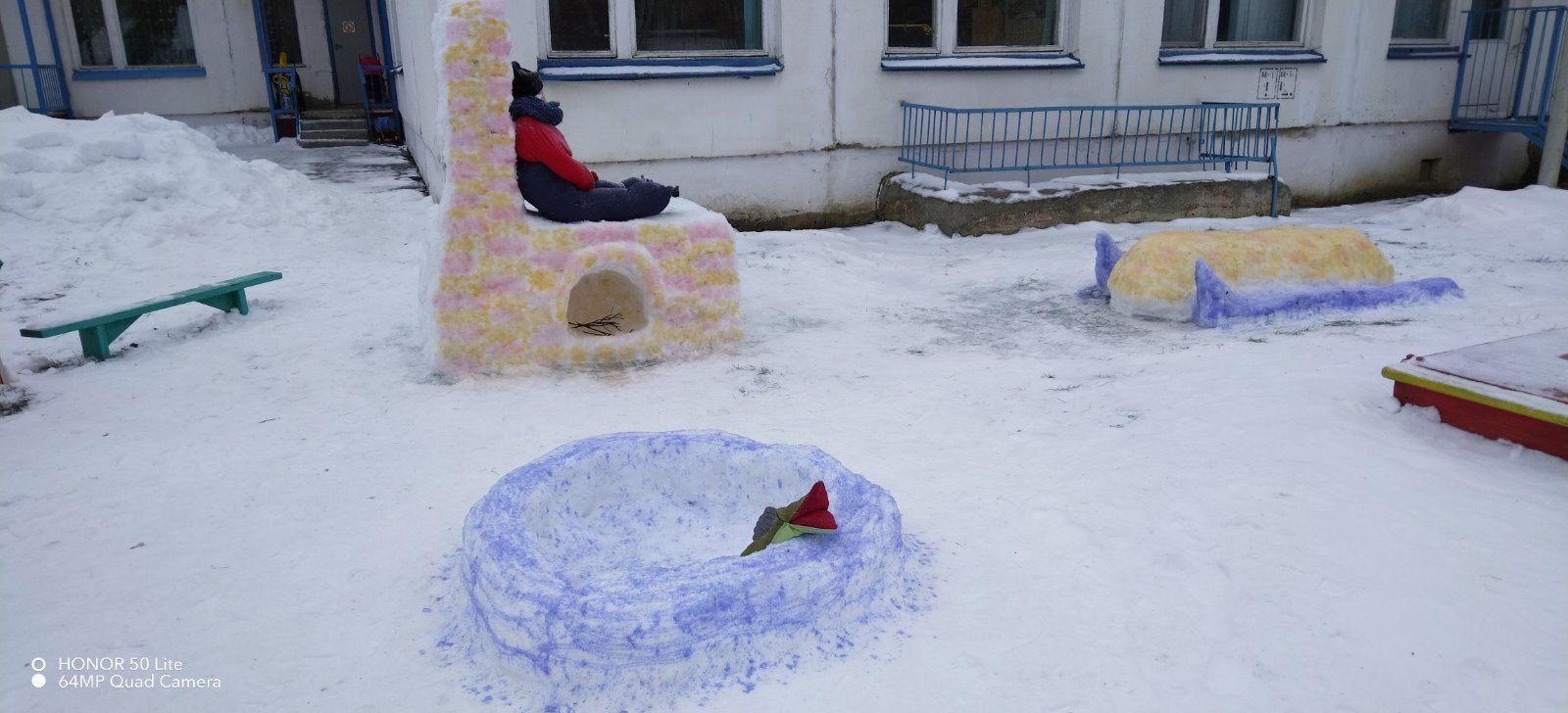 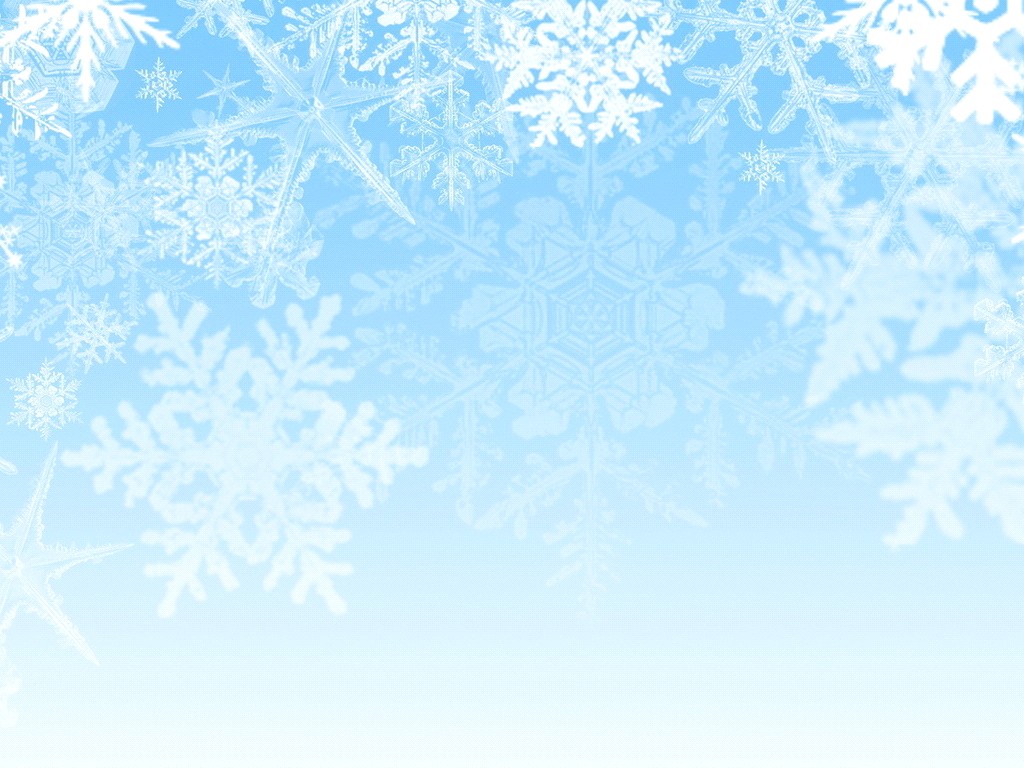 Вторая младшая группа №9 «В гостях у Тотоши»
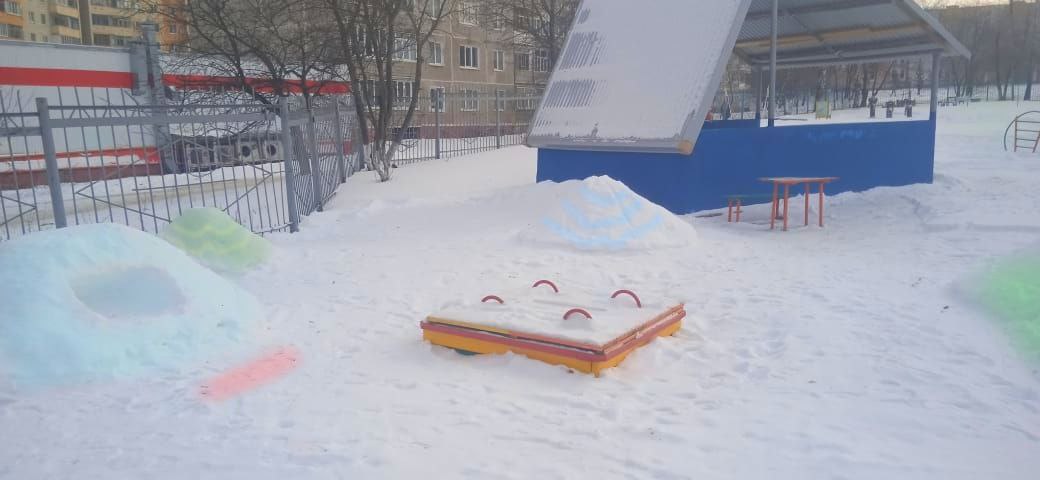 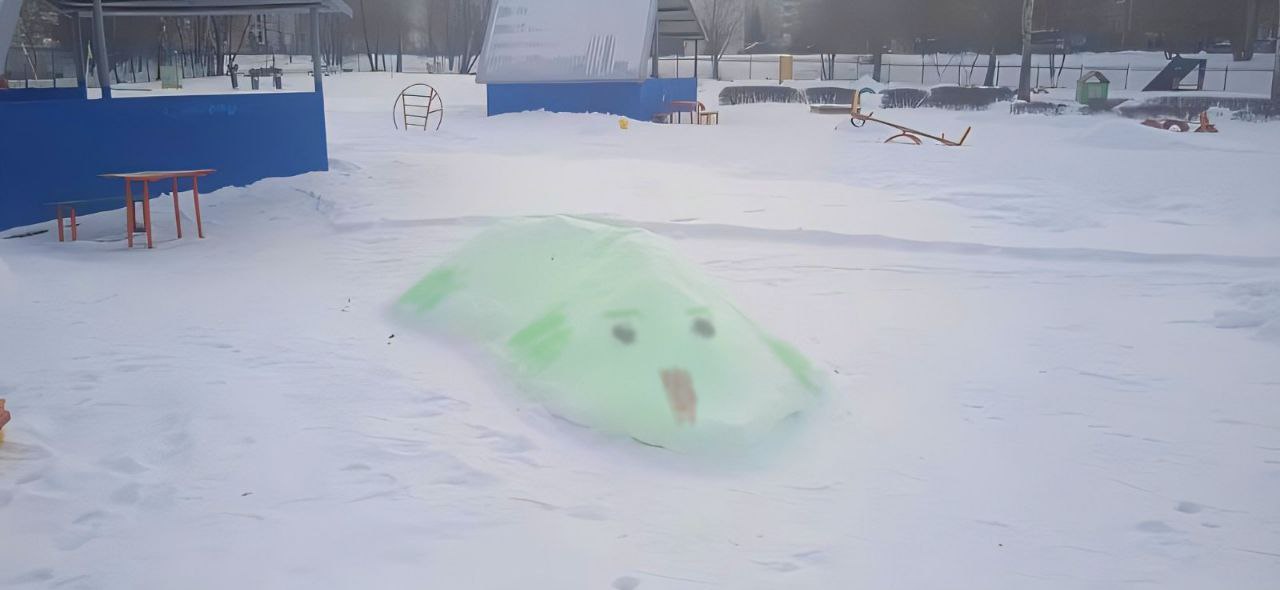 Я не бука, я не Гоша,Я хорошенький Тотоша.
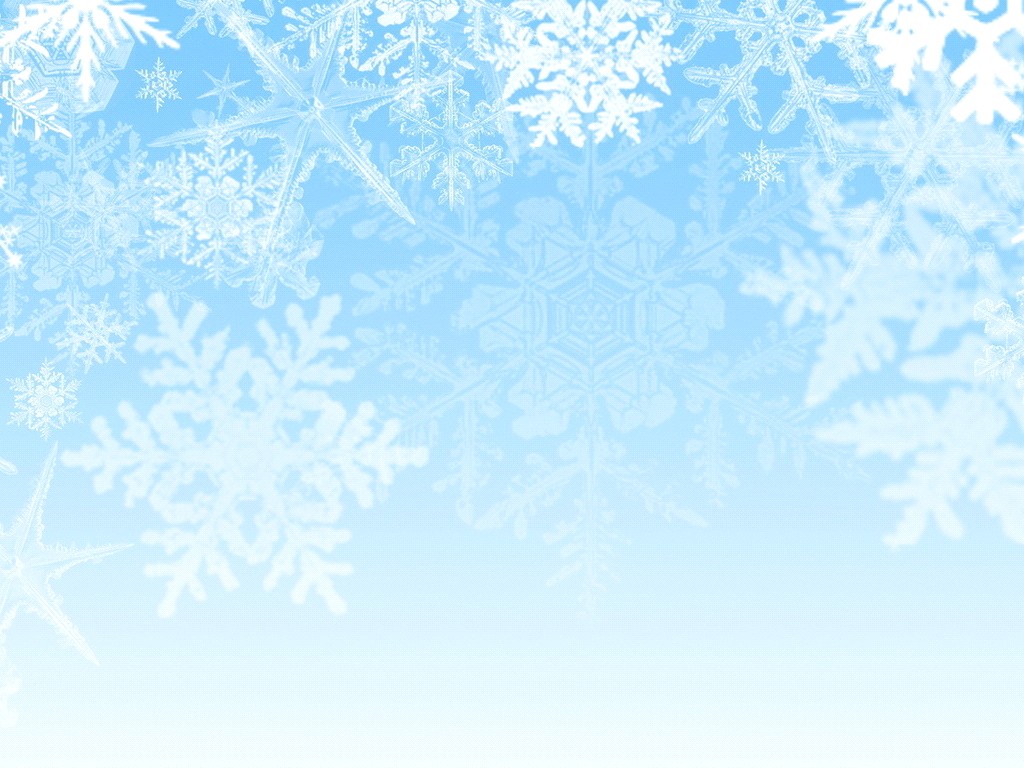 Средняя группа №8 «Транспорт»
Солнце в небе золотится. 
Ввысь летит большая птица,
Закрывая нам крылом 
солнце в небе голубом. 
Эта птица – самолет, 
он отправился в полет.
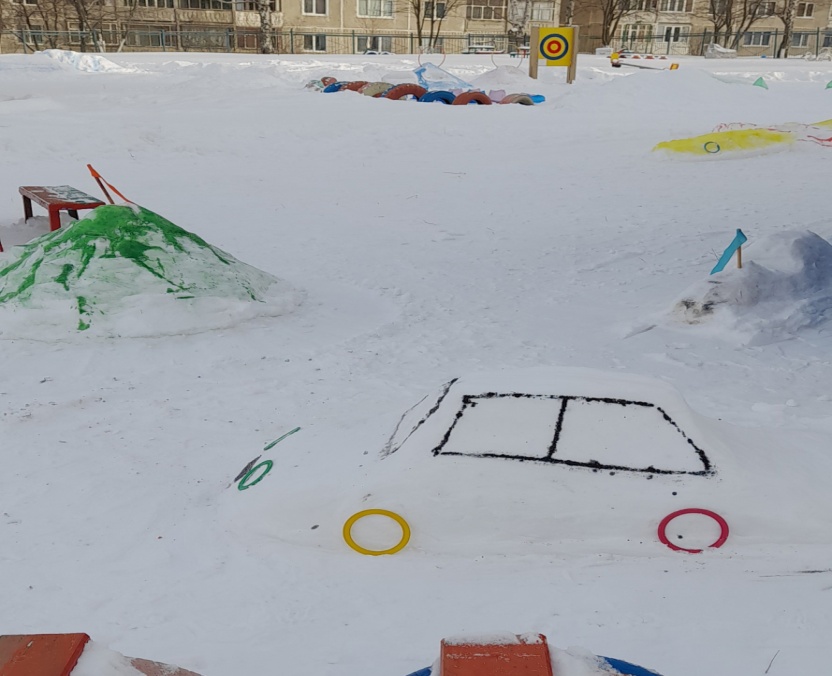 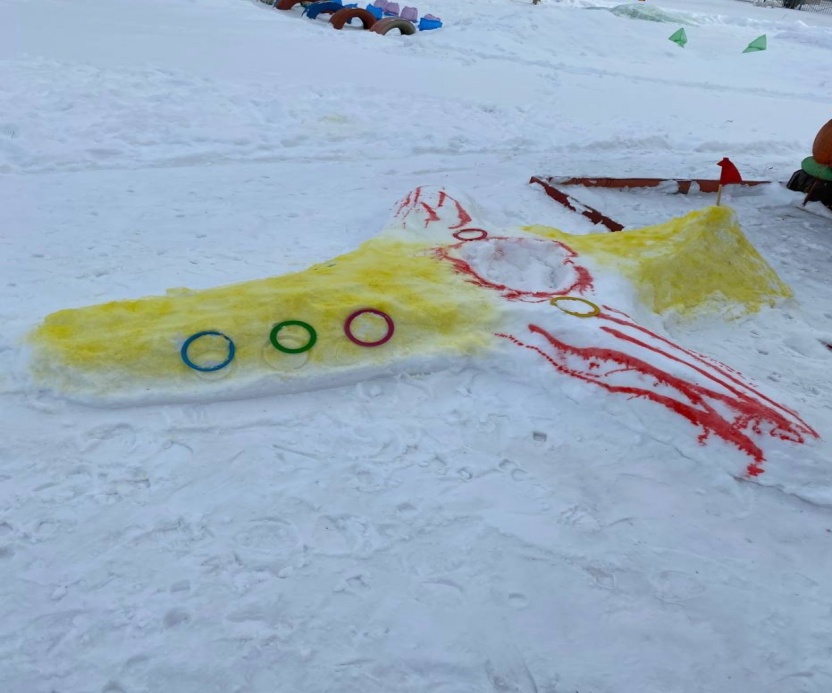 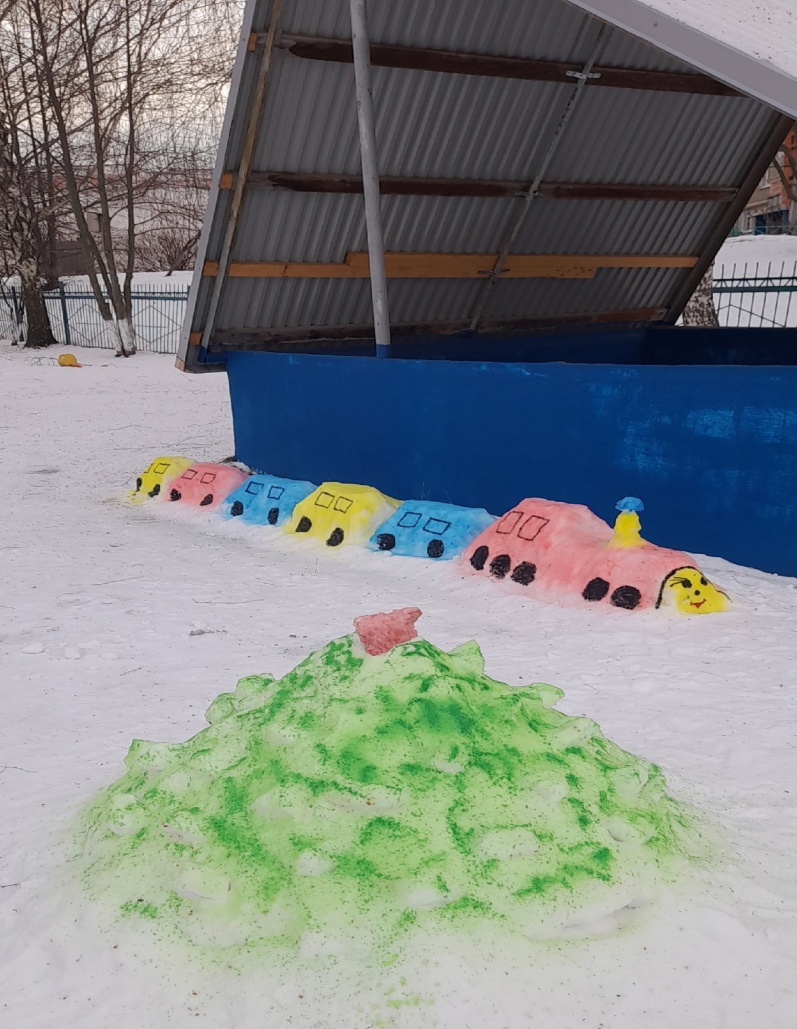 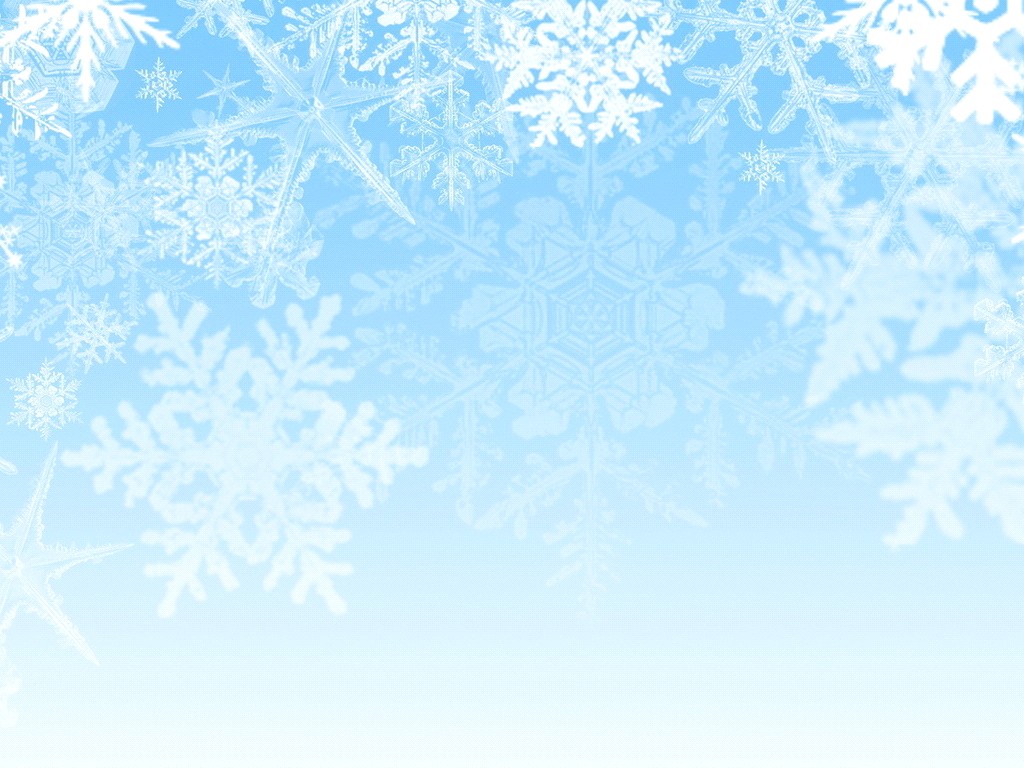 Средняя группа №2 «Морские фантазии»
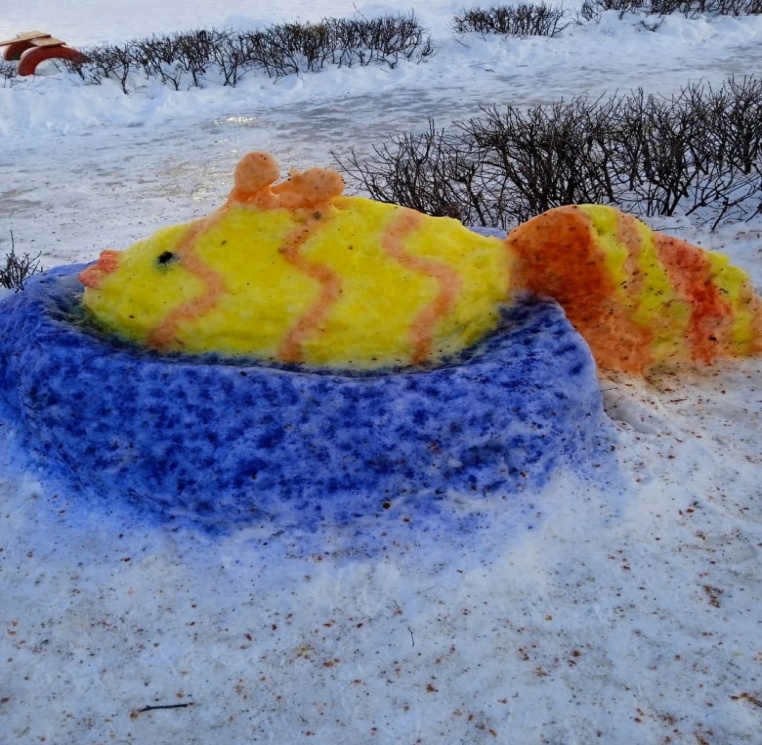 Море шепчет не грусти, 
Лучше в гости приходи .
Фантазировать всем вместе,
Нам намного интересней.
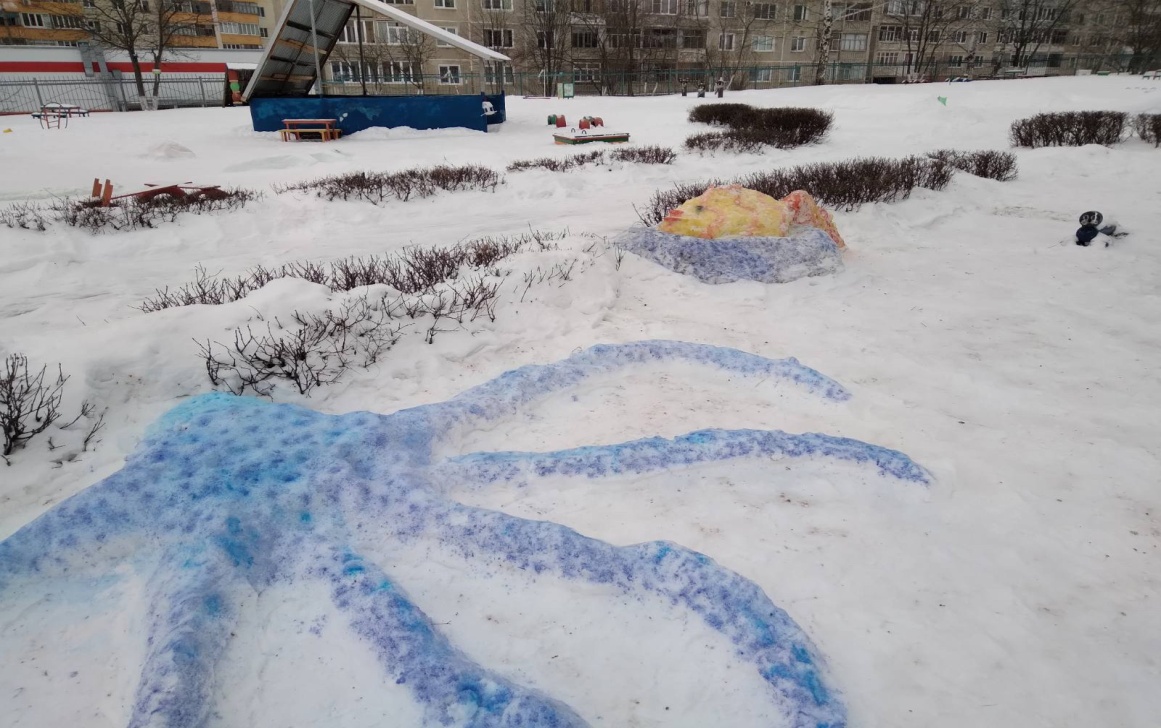 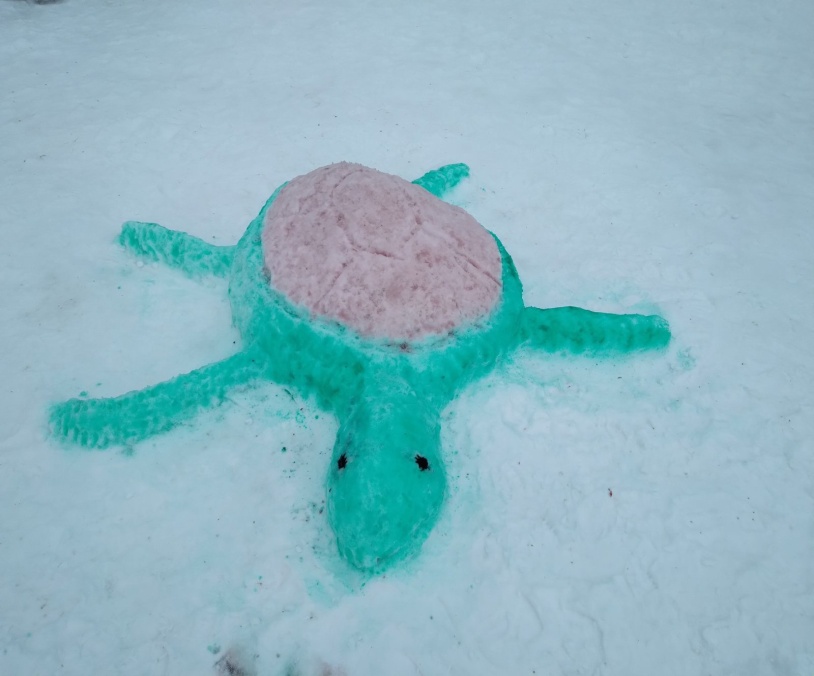 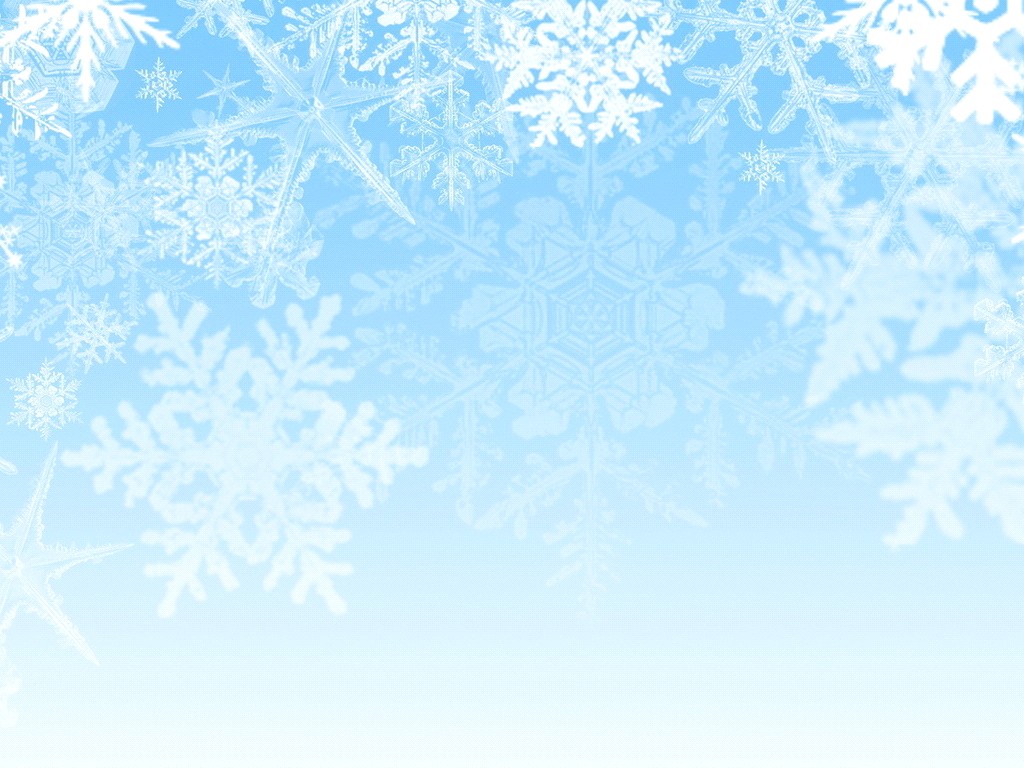 Старшая группа №6 «Лесная поляна»
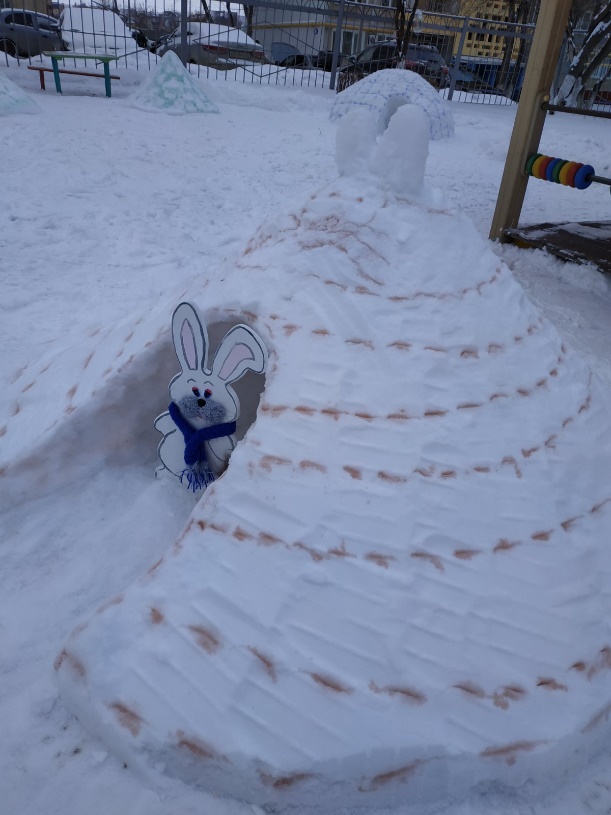 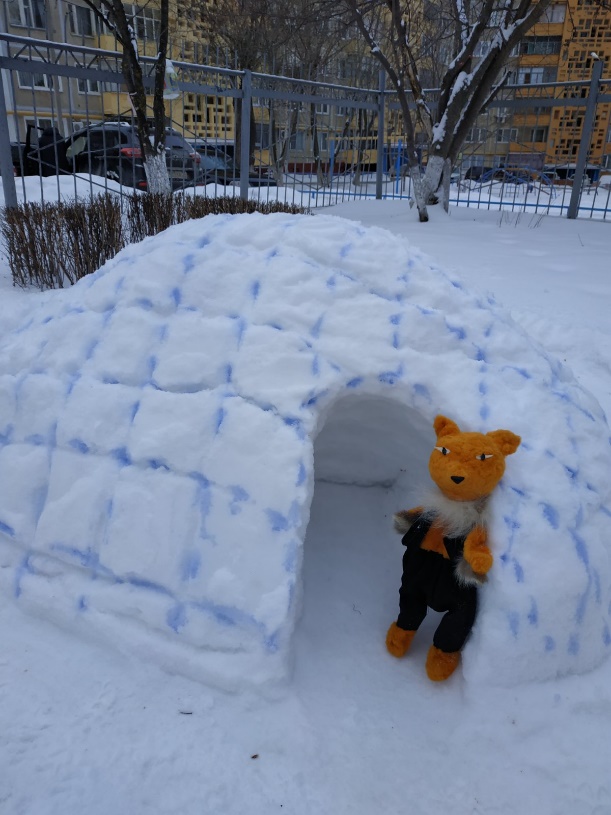 Зайчик по лесу скакал,На полянке отдыхал.Ох, бежит лиса-сестрица,На обманы мастерица.Зайчик спрятался под елку.Там – зеленые иголки.
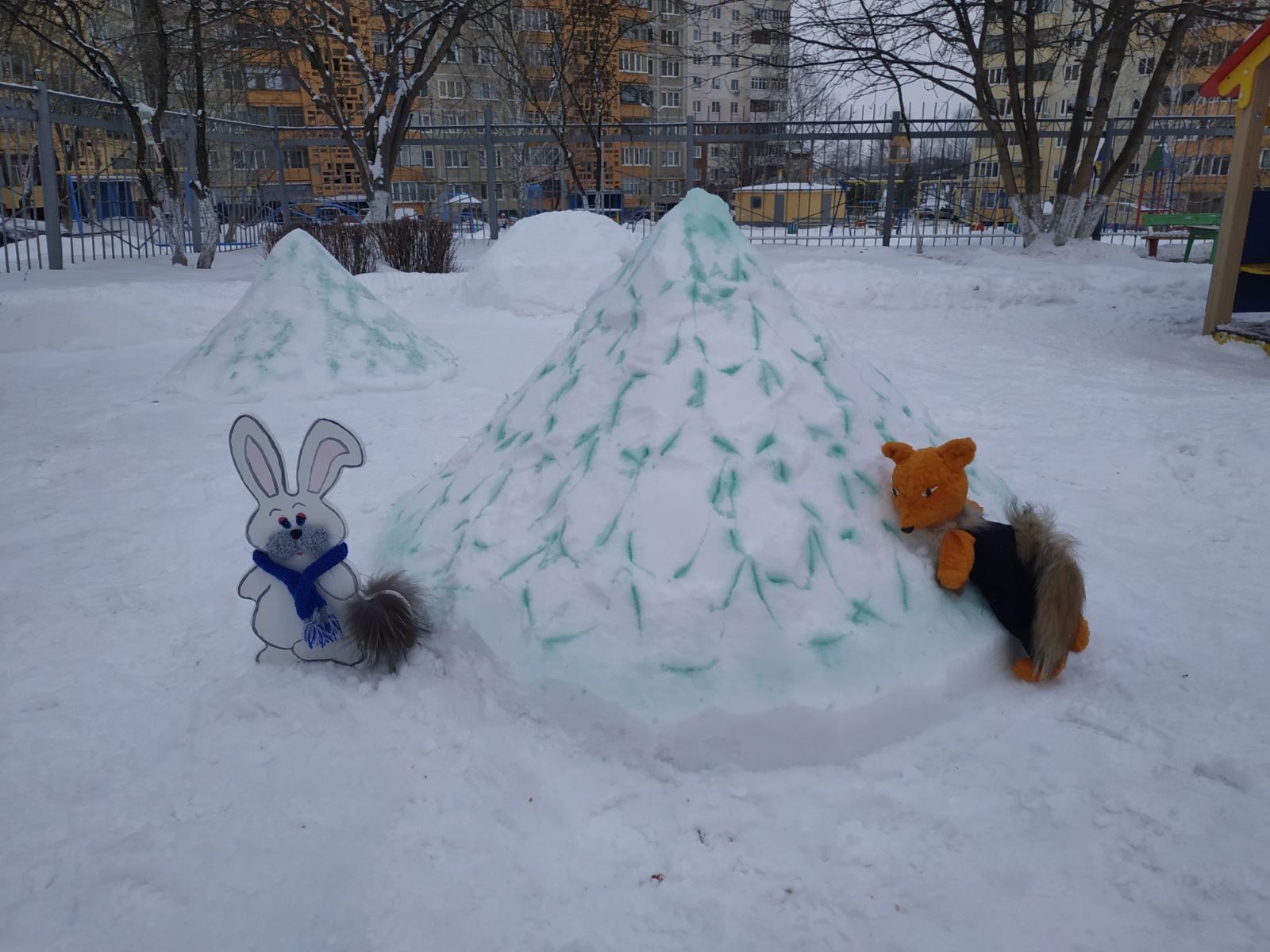 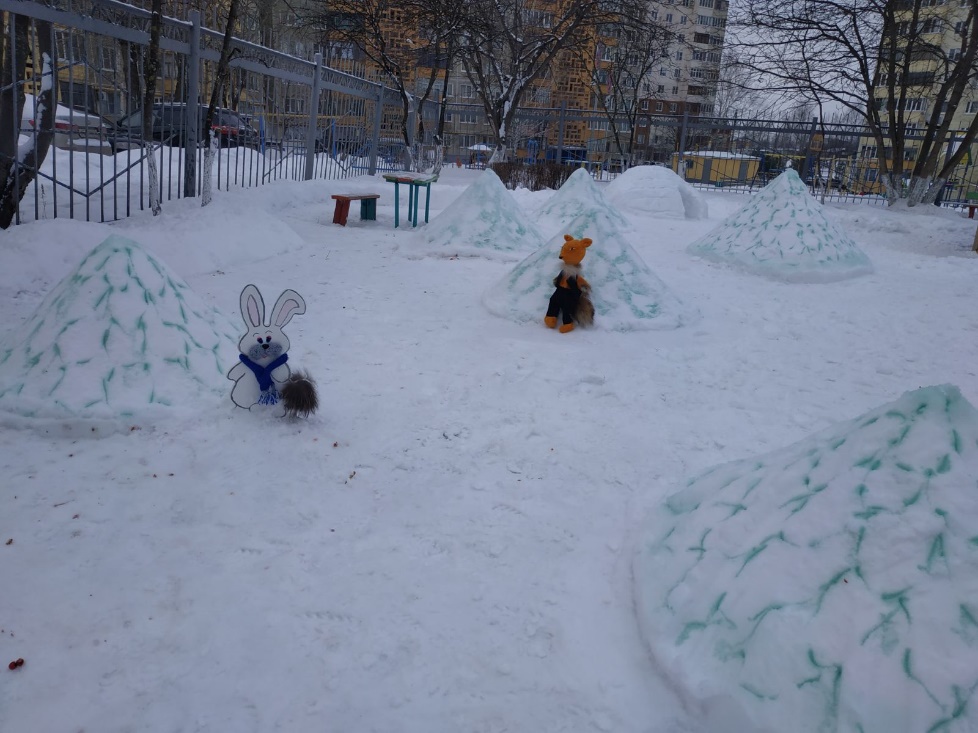 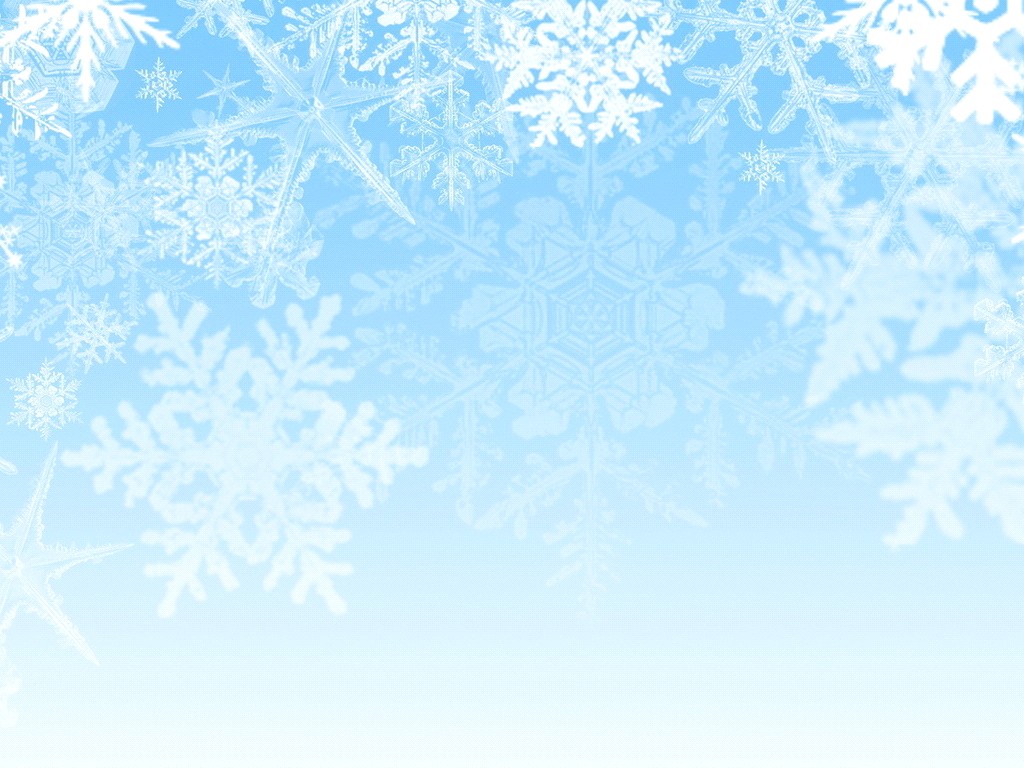 Подготовительная группа №1 «У новогодней  ёлки»
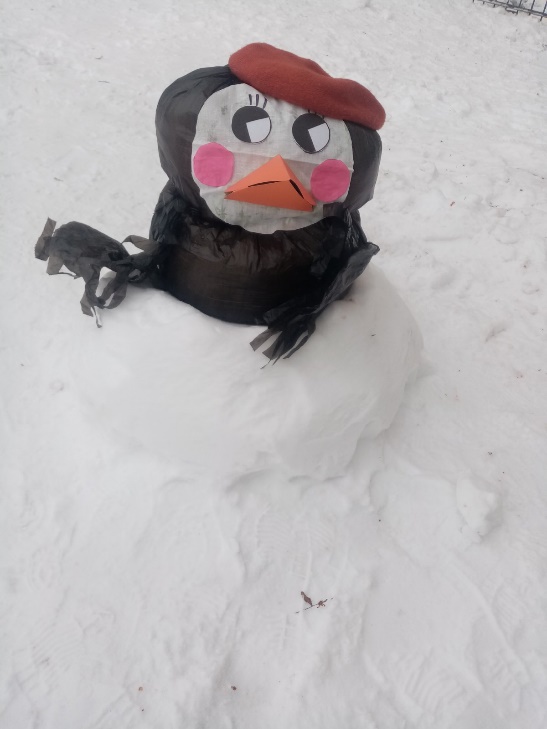 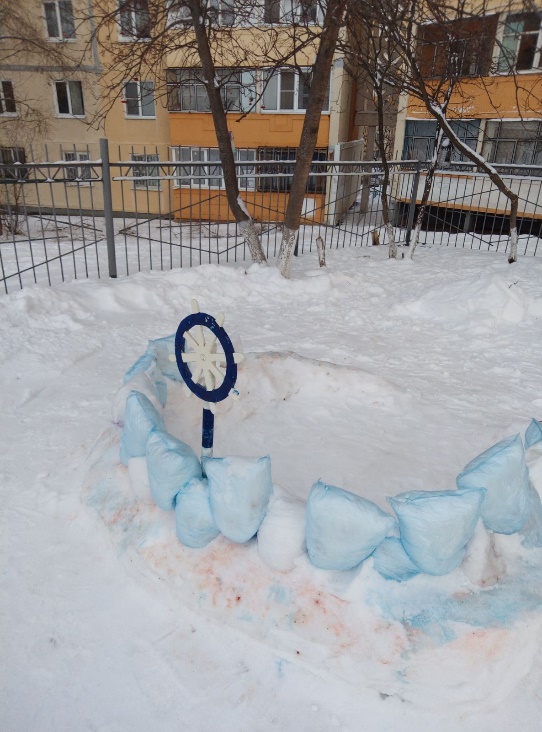 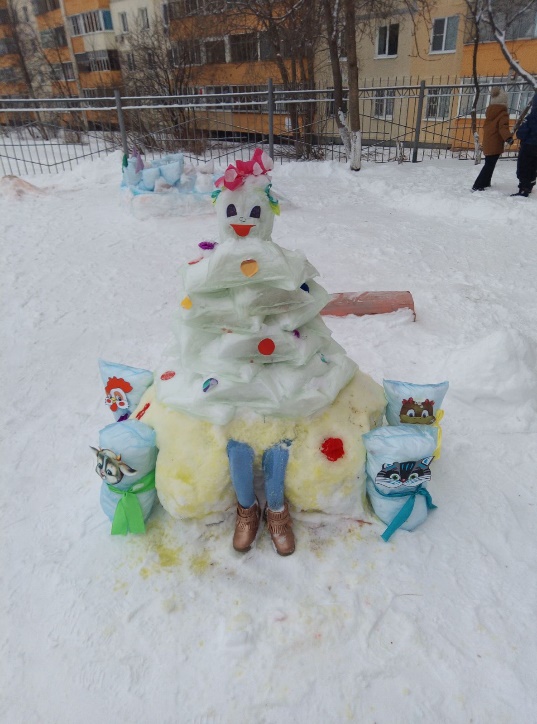 Елочка, елочка, 
Вот она какая, 
Стройная, красивая, 
Яркая, большая.
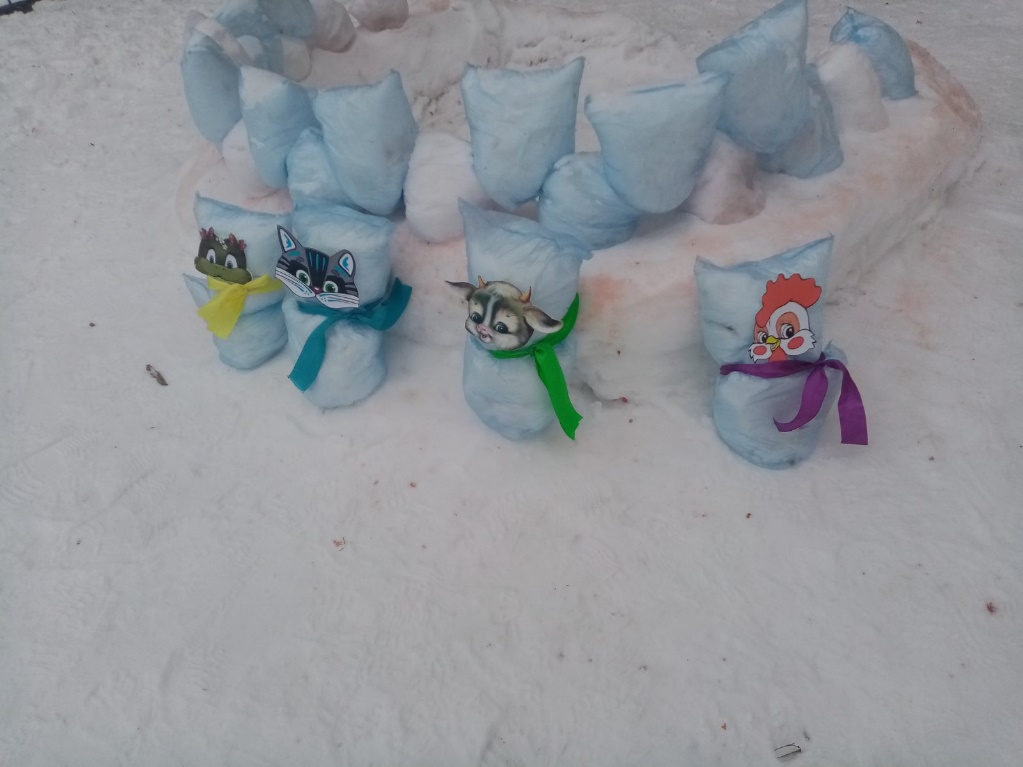 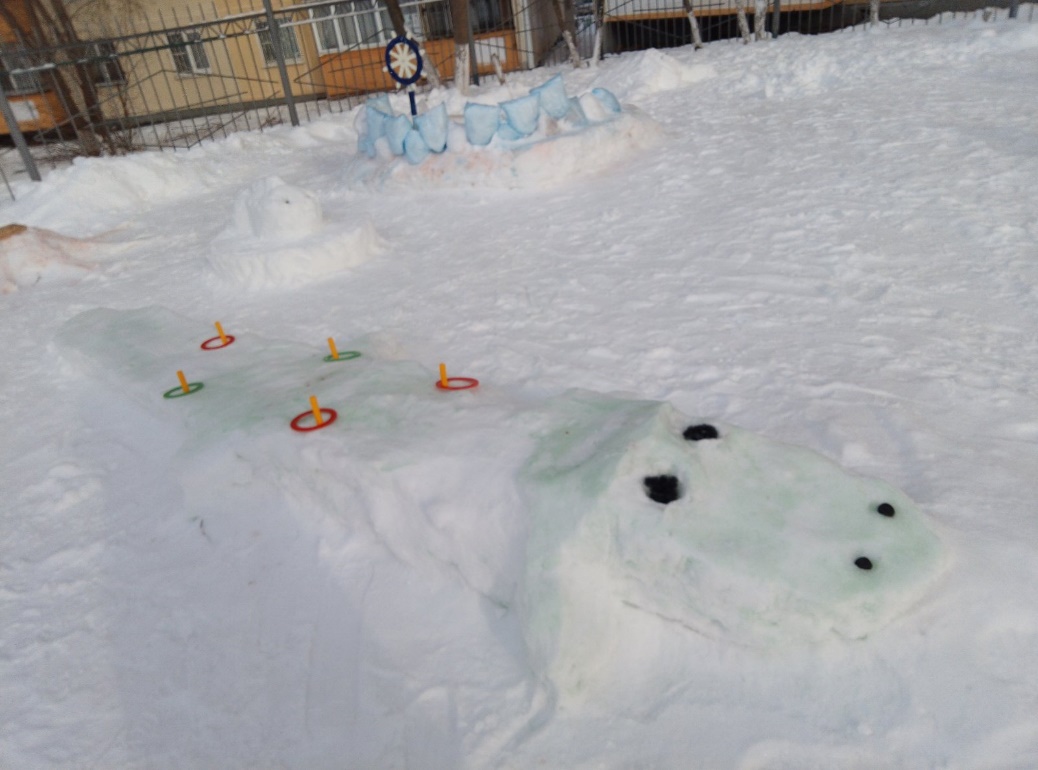 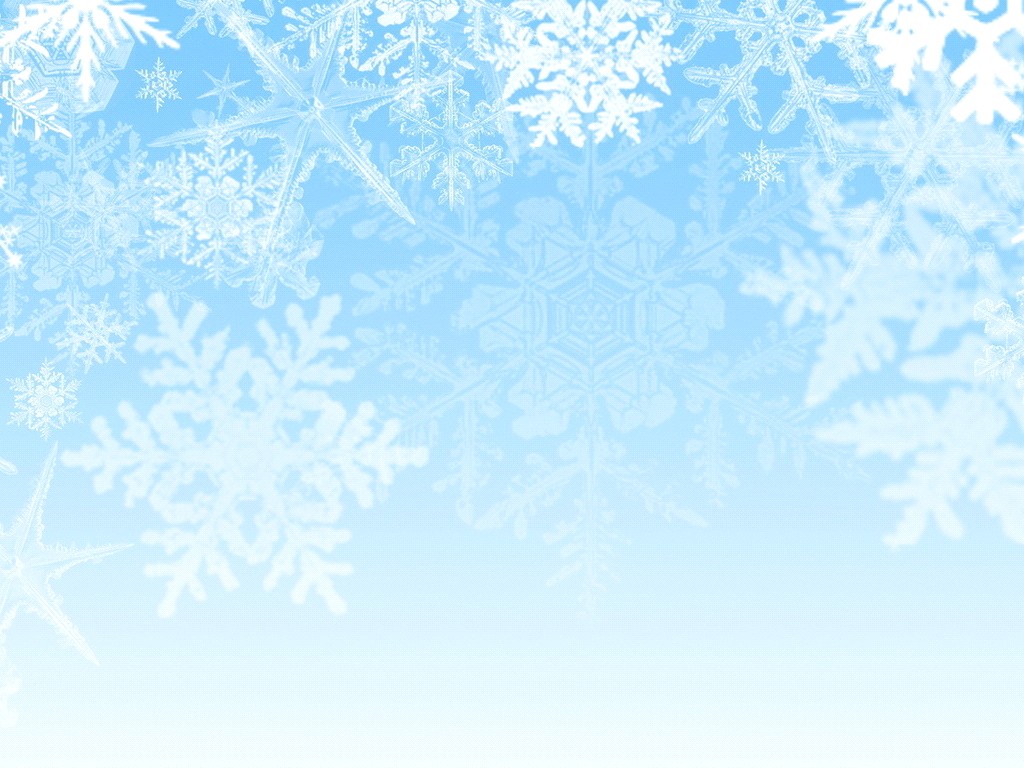 Подготовительная группа №10 «Хоккейная площадка»
Хоккей - игра для сильных духом. 
Для тех, кто не боится льда, 
Где клюшка - верная подруга, 
Где шайба рядом навсегда!
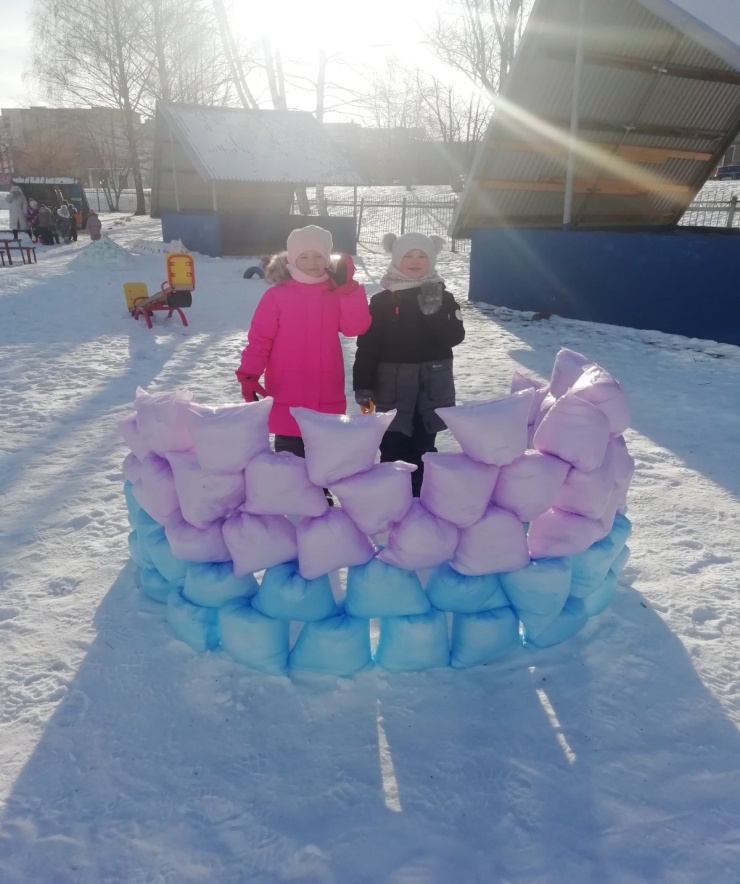 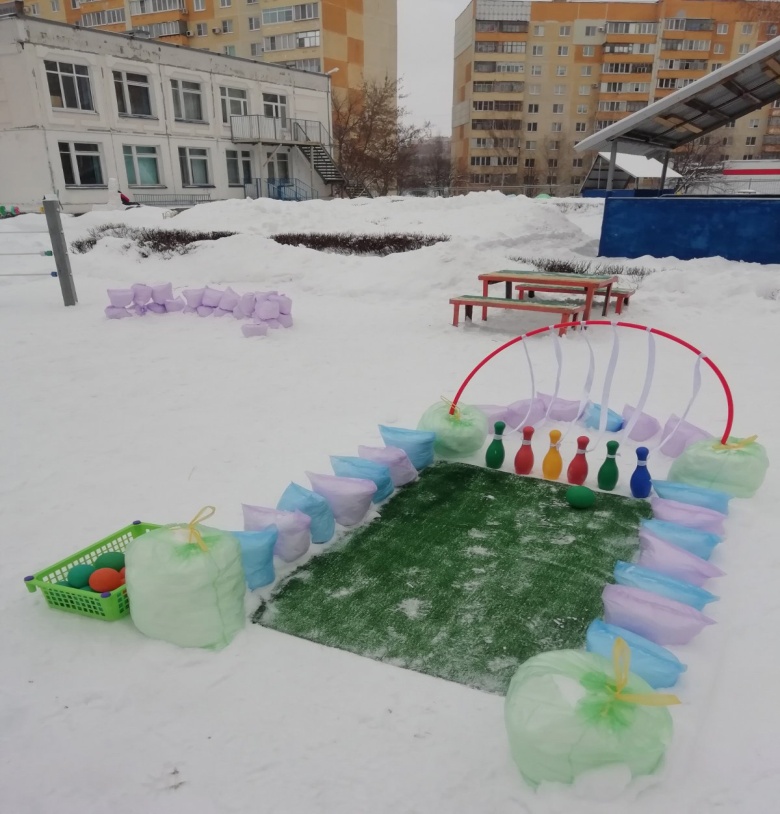 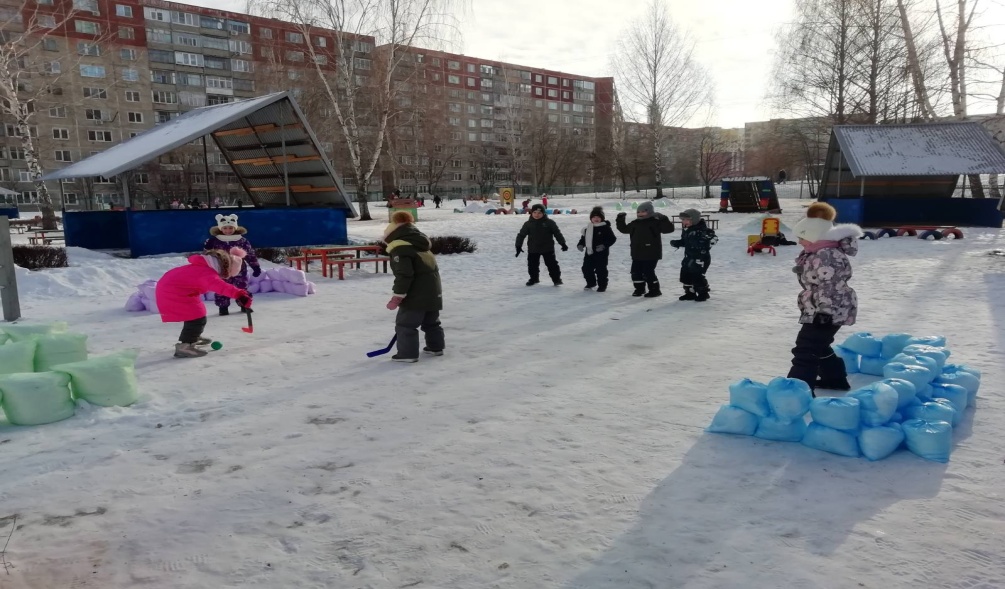 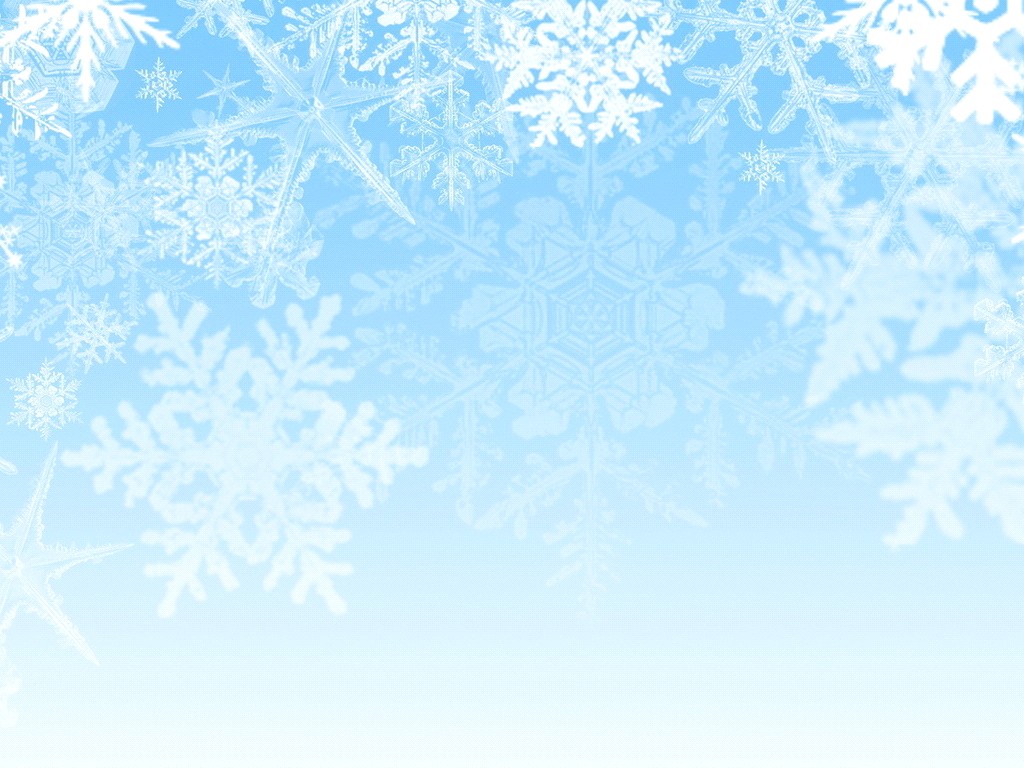 Путешествие в зимнюю сказку
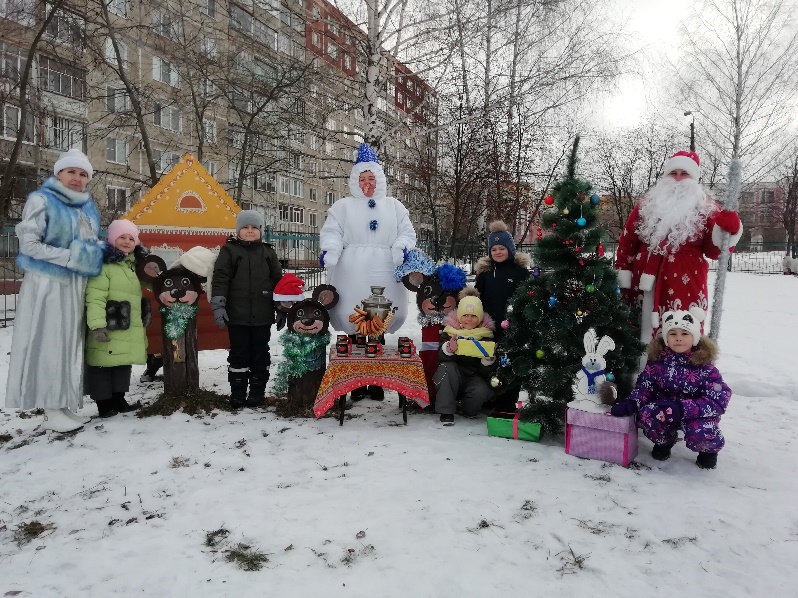 Жили-были три медведя,Отдалённо от соседей,Где у леса, на опушке,Возвели себе избушку.В ней уютно и светло,А в холодный день - тепло.Мишки грелись у камина,Пили сладкий чай с малиной;Собирали дикий мёд,Чтоб запас - на целый год.
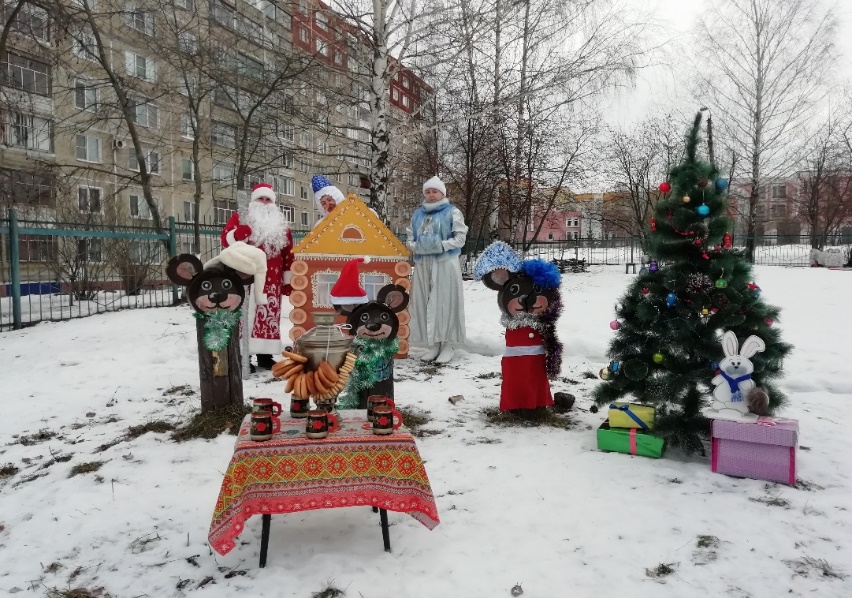 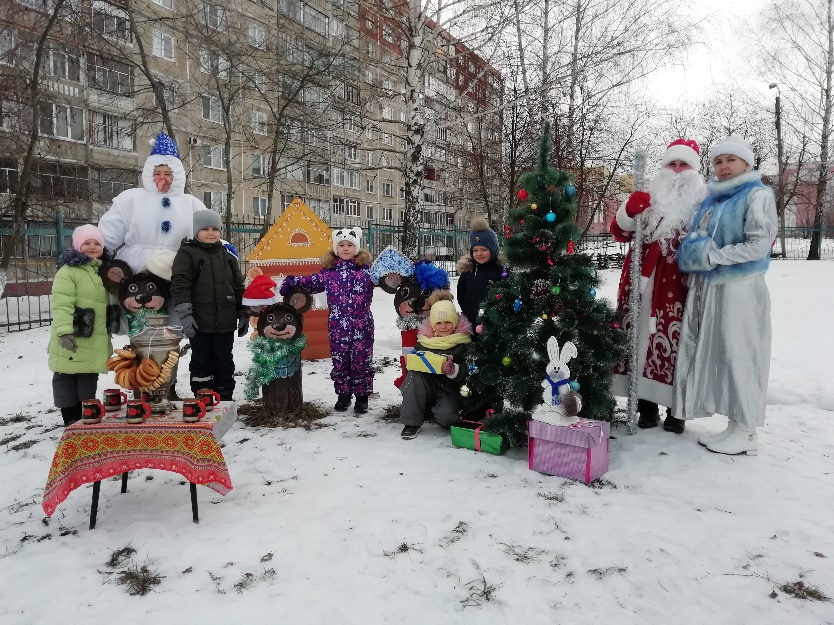 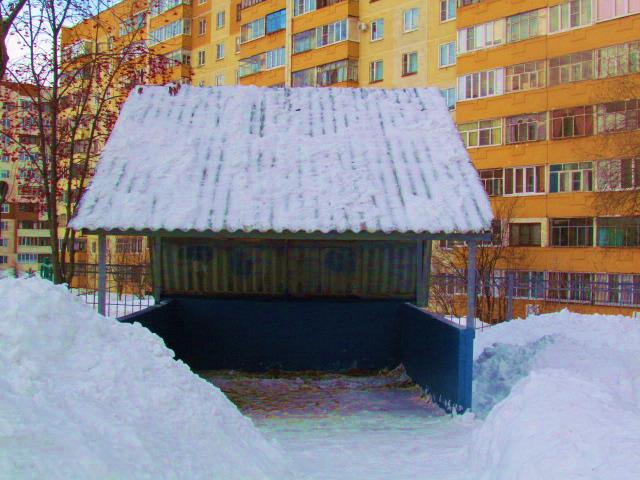 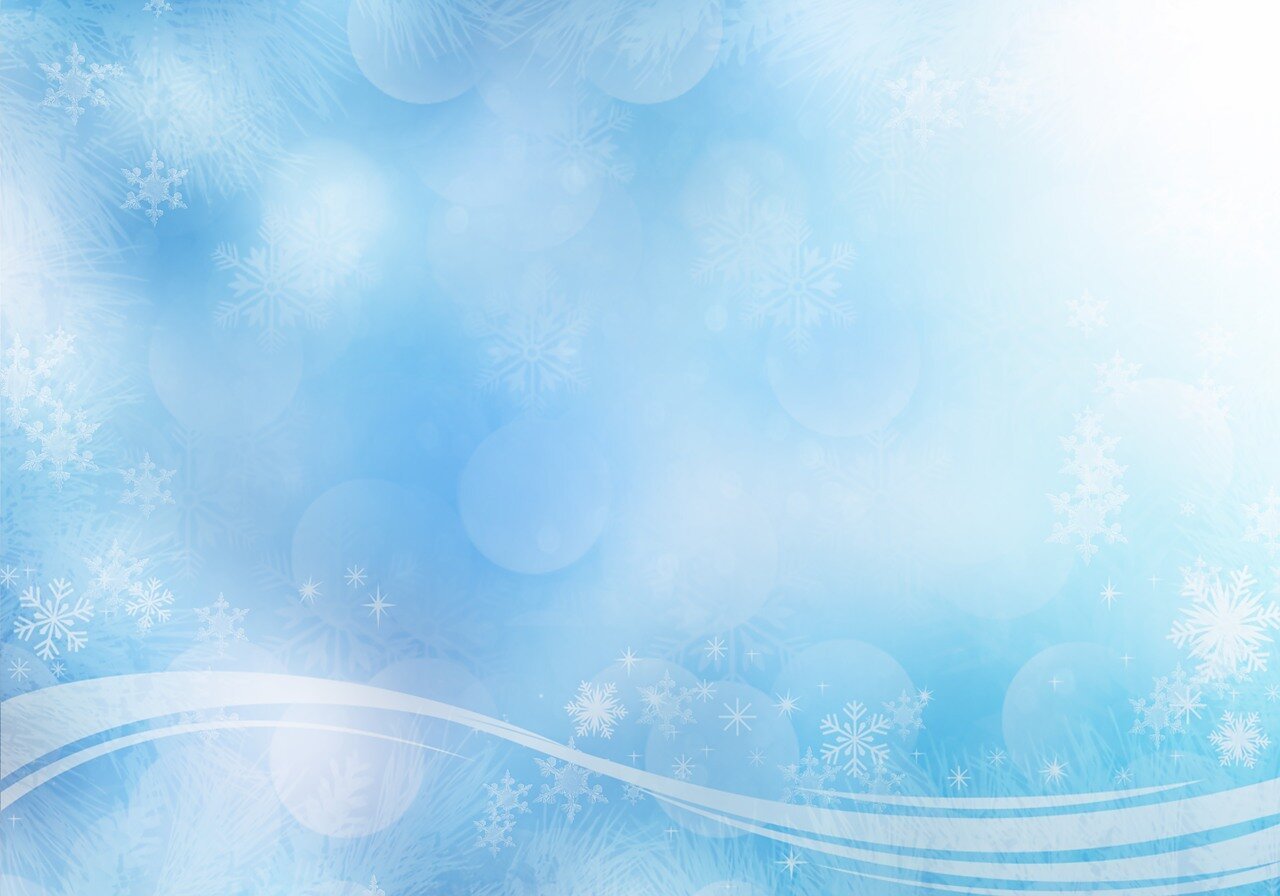 Состояние веранд, подходов к ним
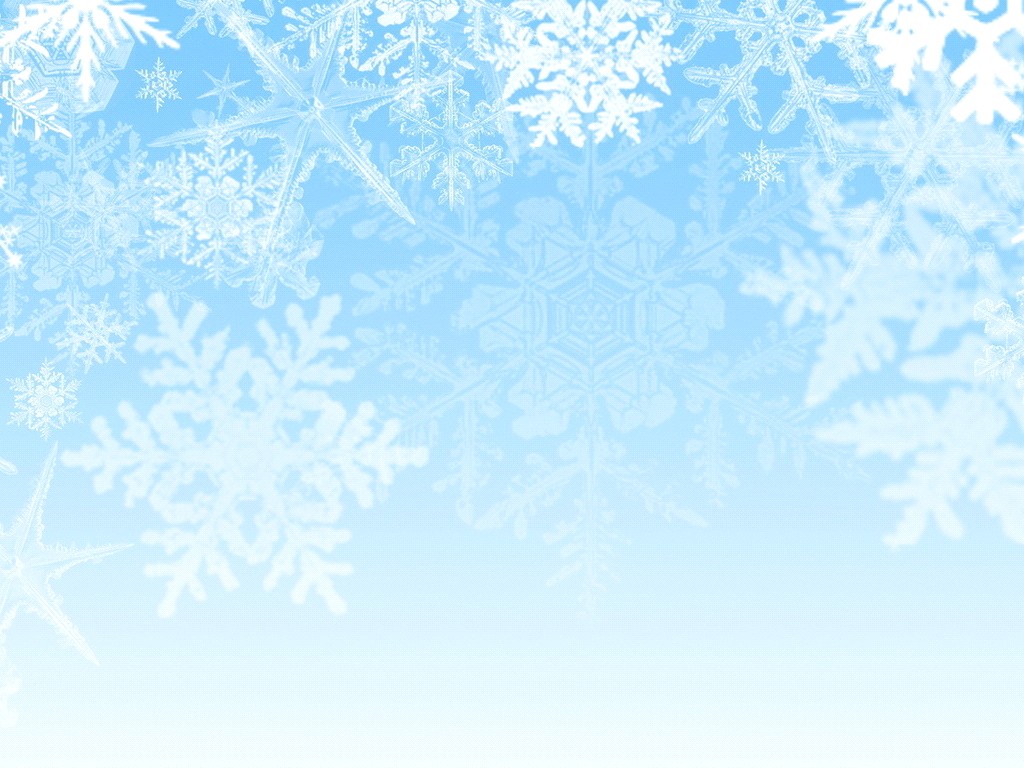 Выносной материал и игровое оборудование
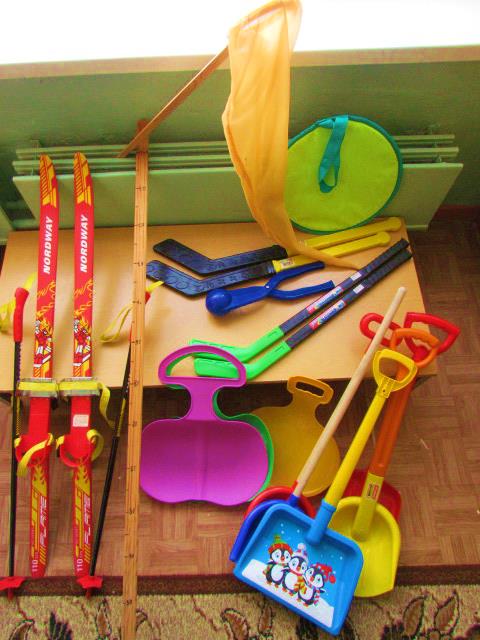 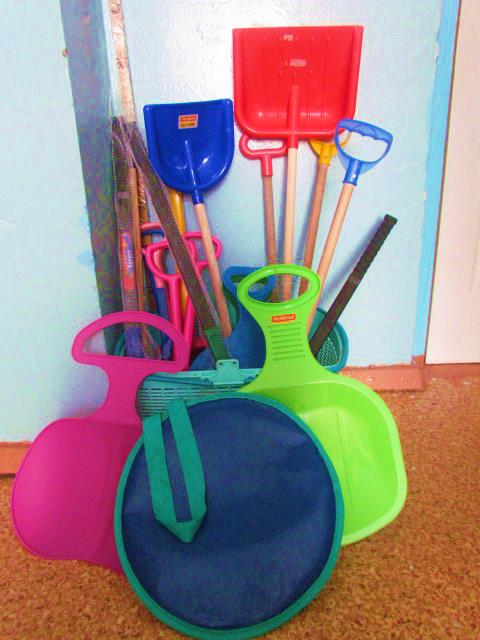 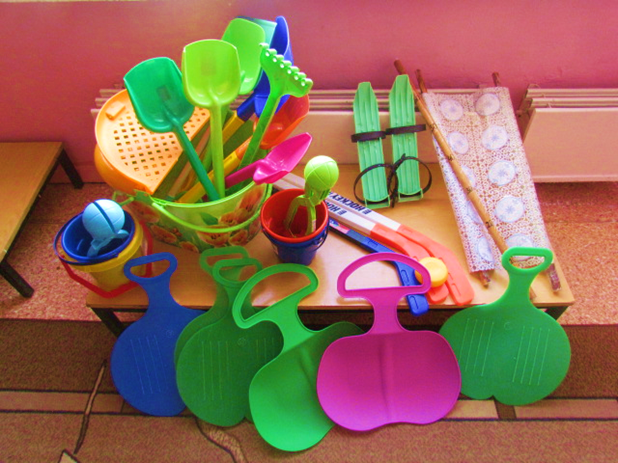 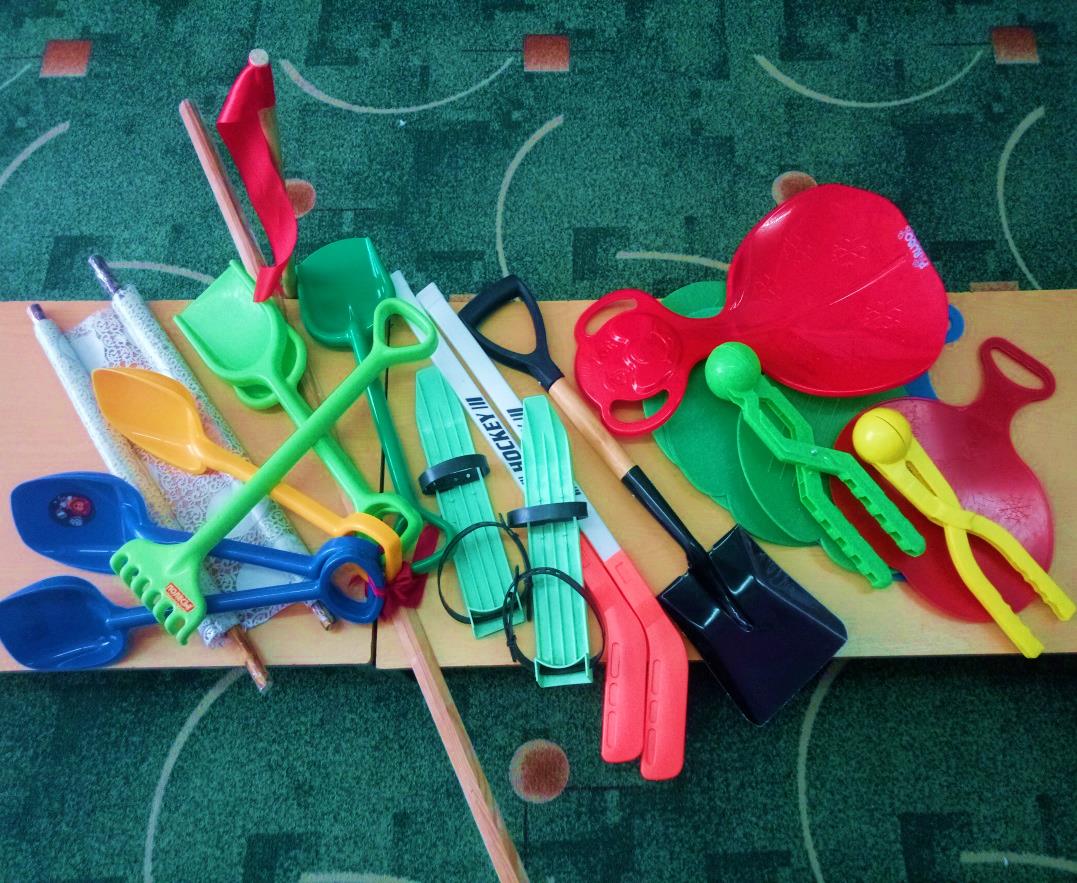 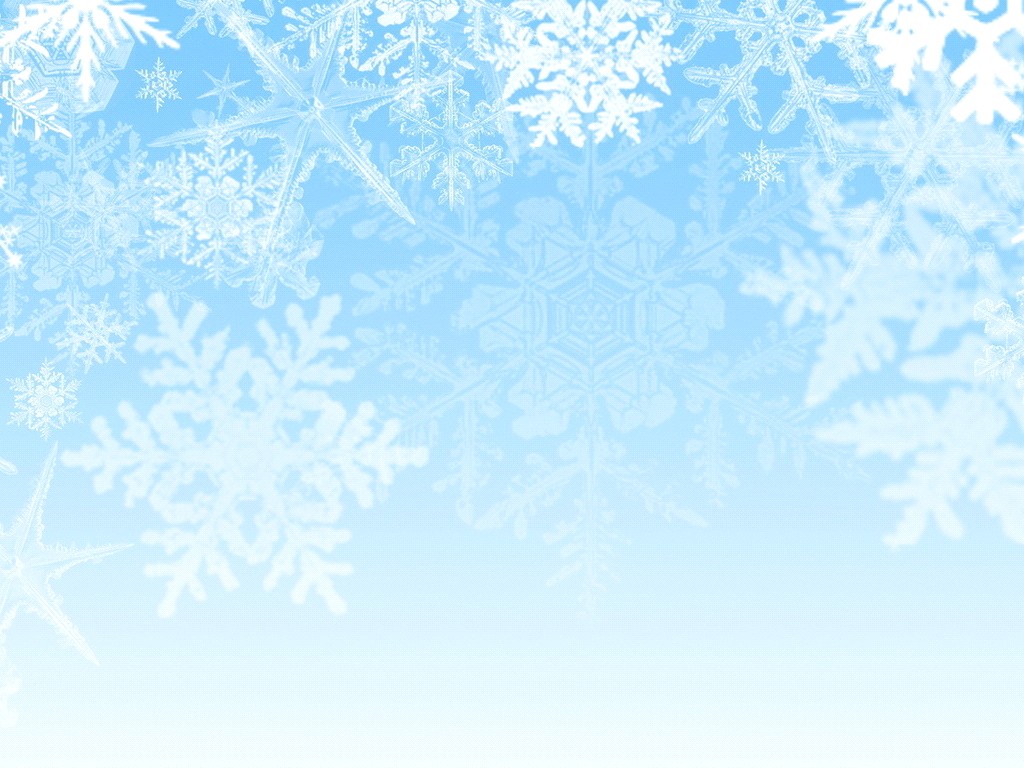 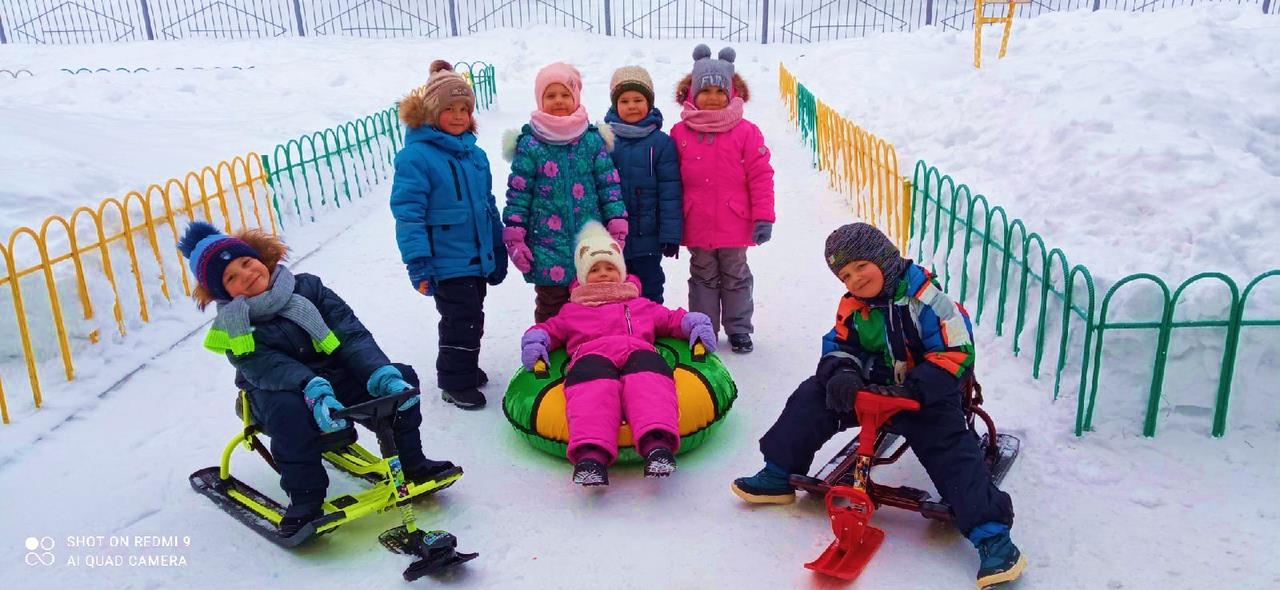 Куртку, сапоги и шапку.Надевают все ребятки.Чтоб на улице гулять.Чтобы саночки катать.Хорошо когда зима.Зиме рада детвора.
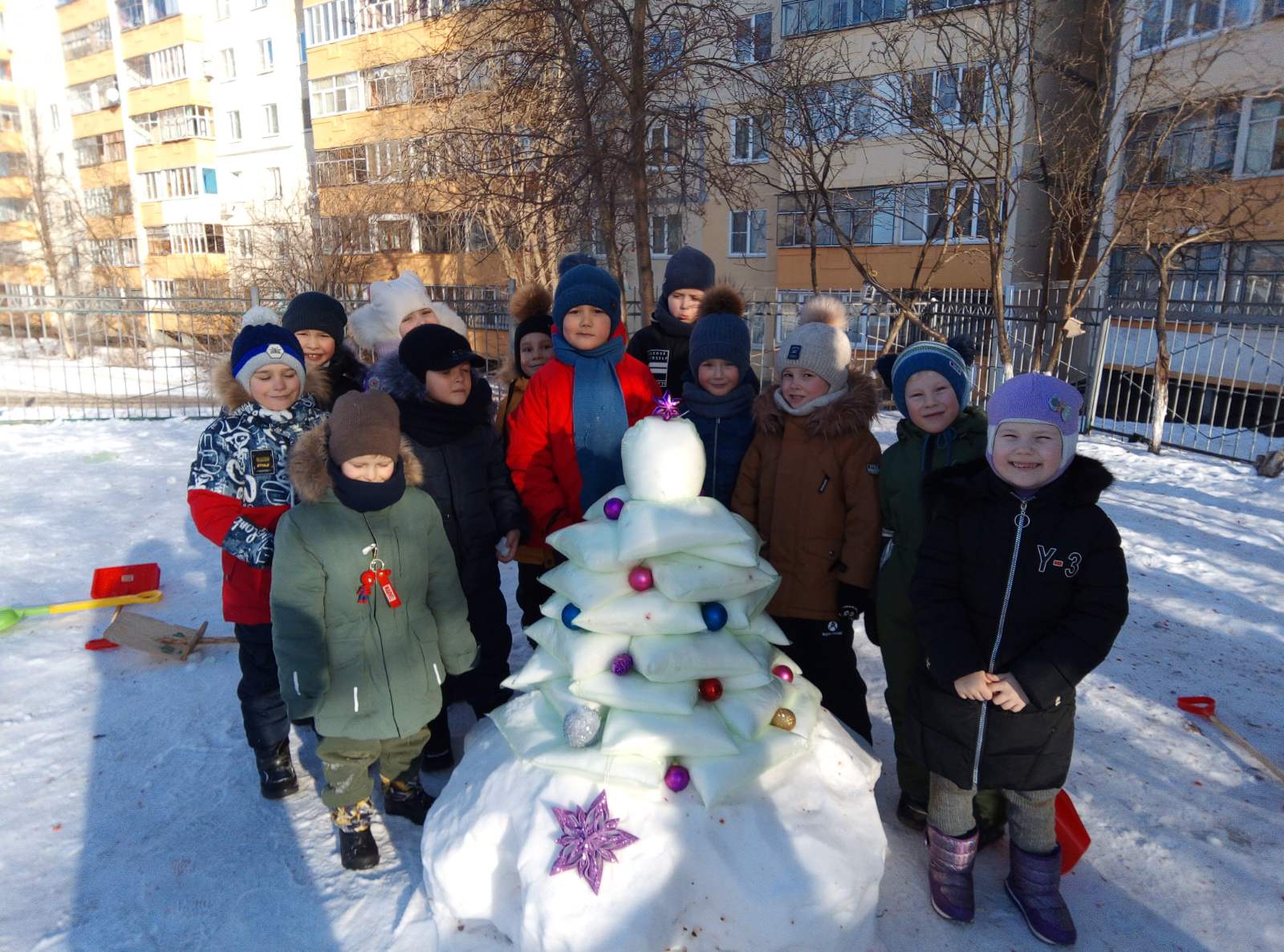 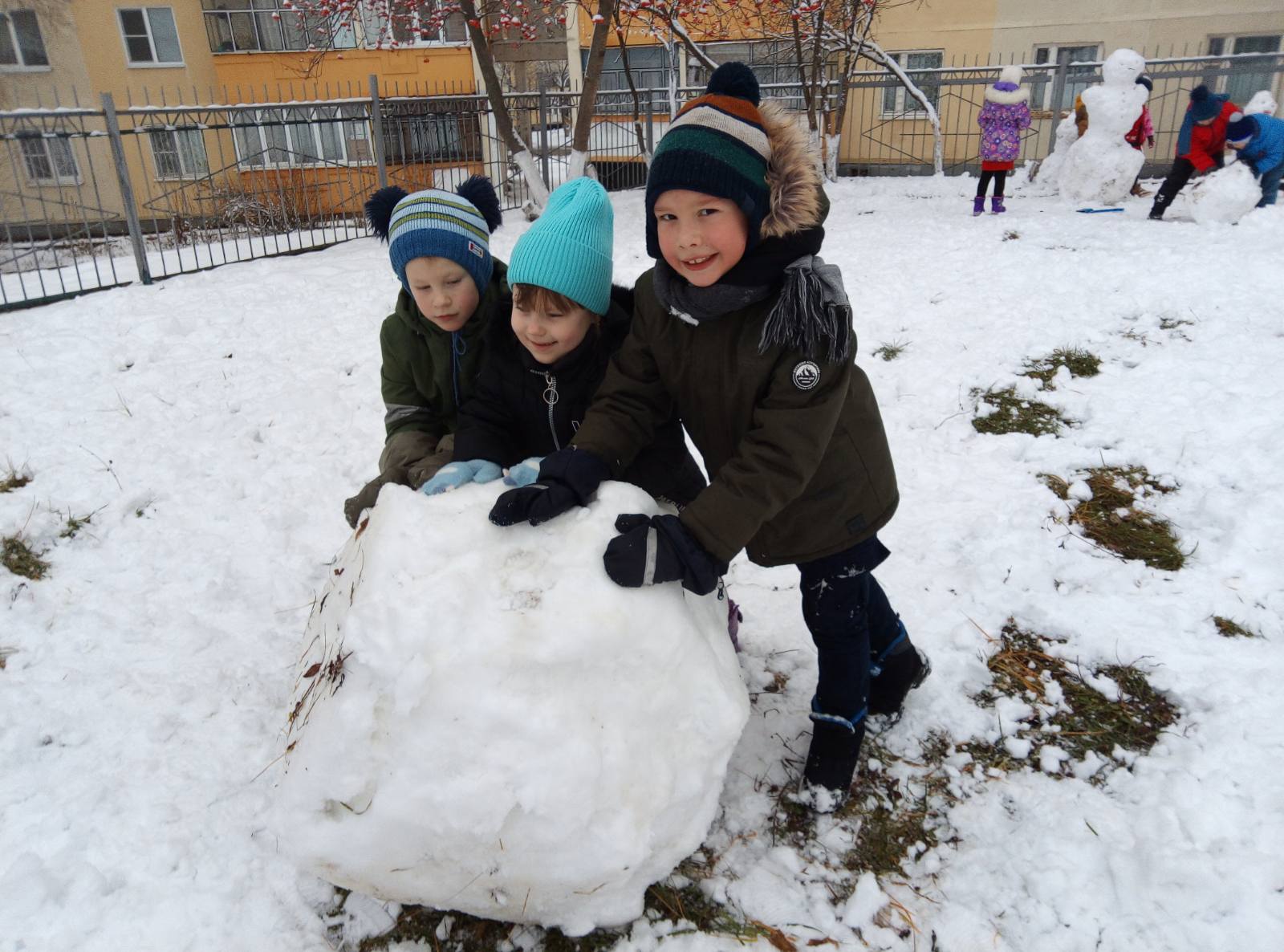 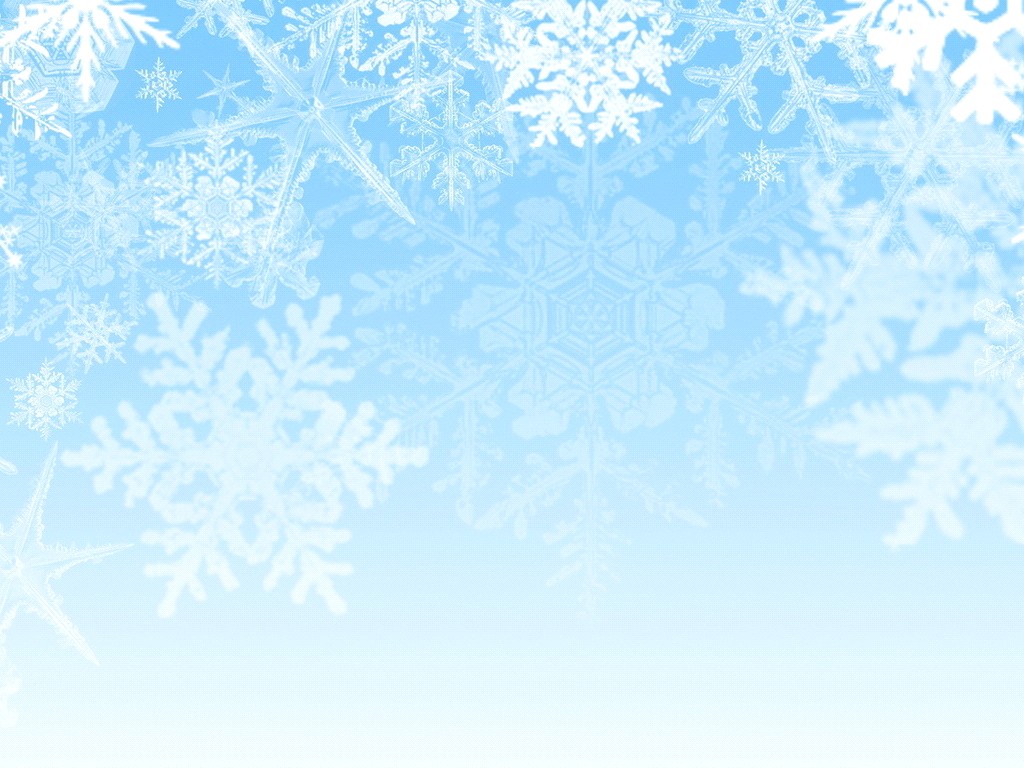 Мы, обеспечиваем технику безопасности для детей  при проведении физкультурно- спортивной работы  на улице и  во время  проведения прогулки, благодаря этому случаев травматизма на территории ДО не выявлено
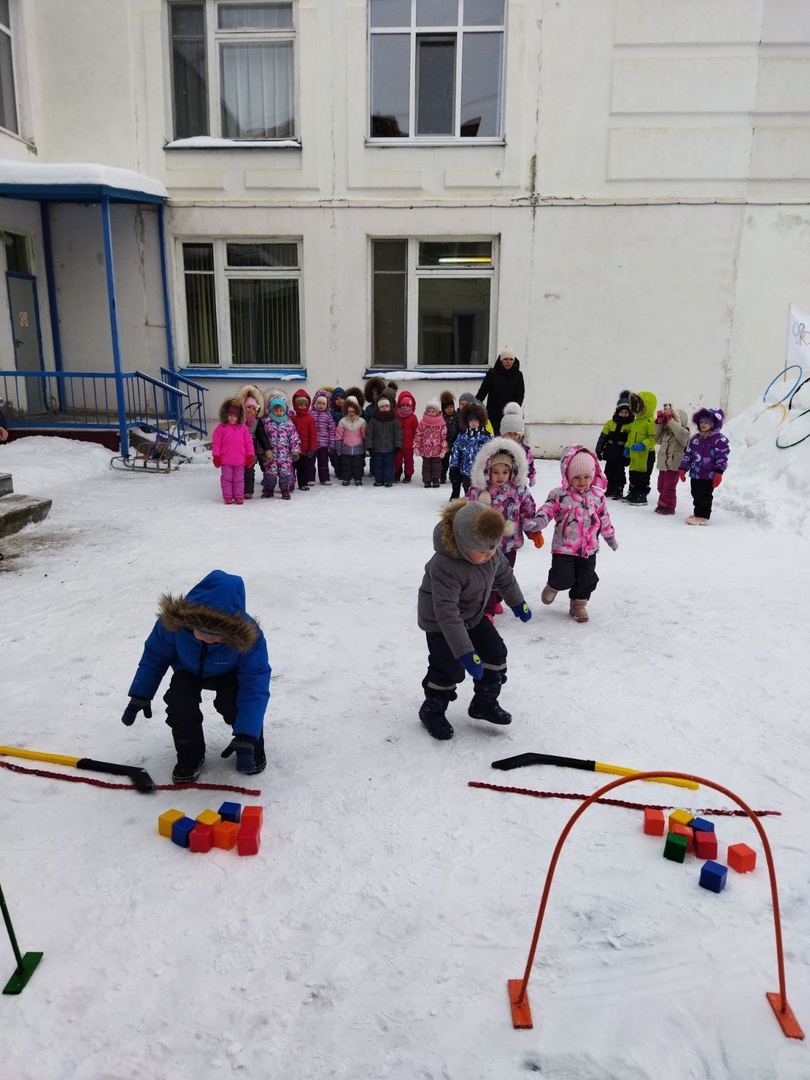 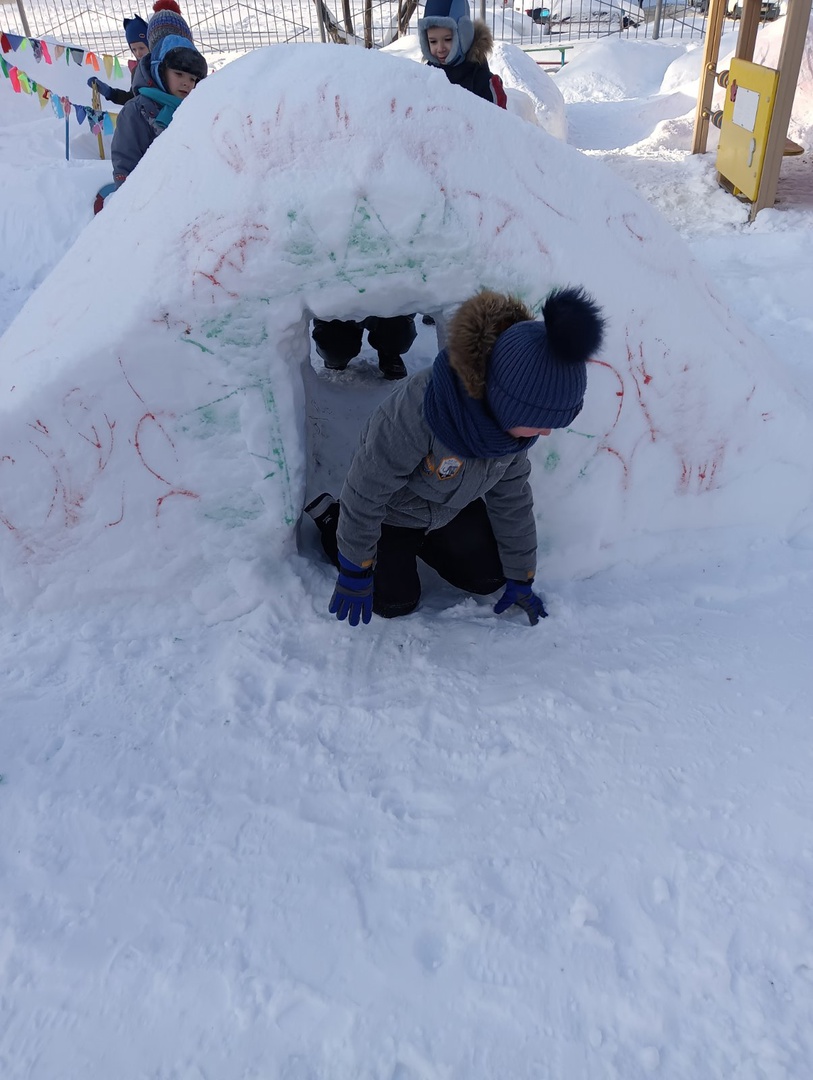 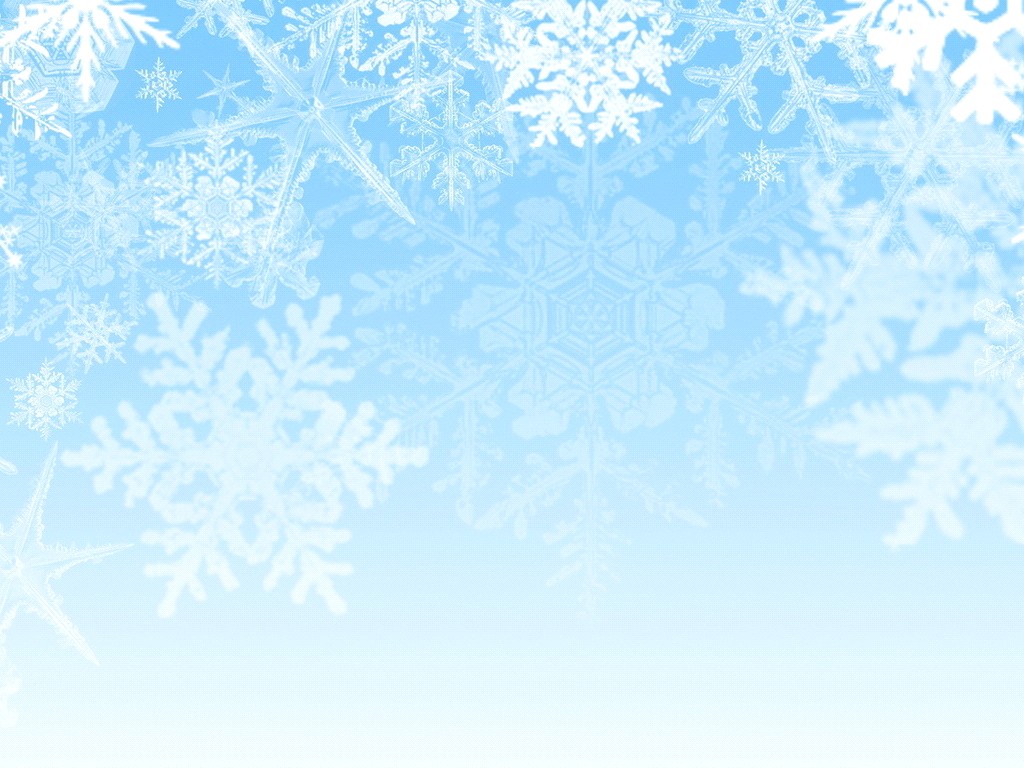 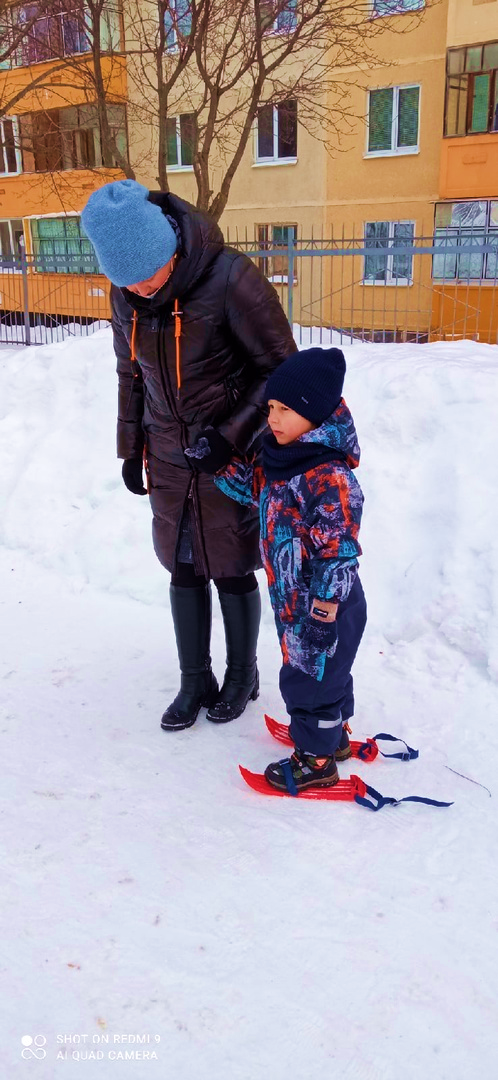 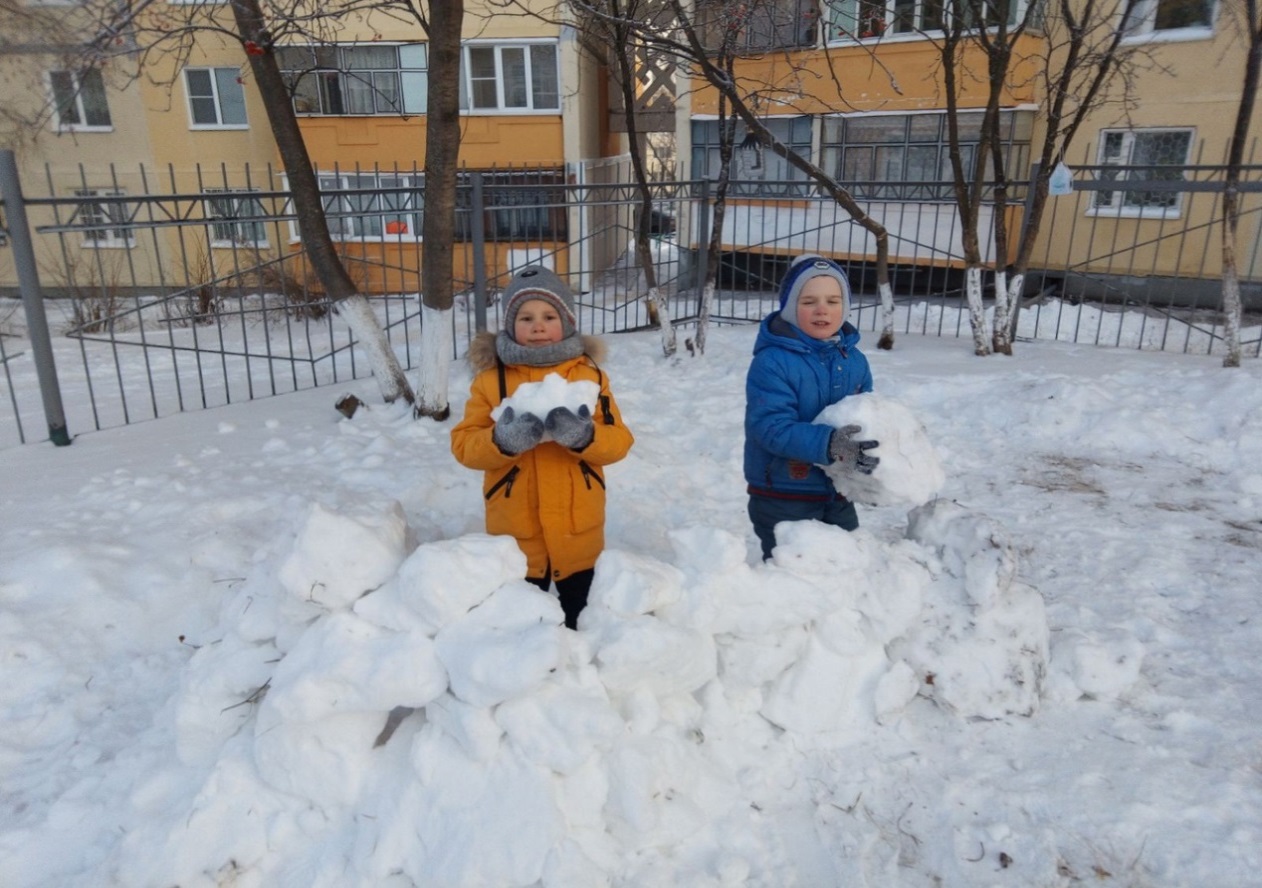 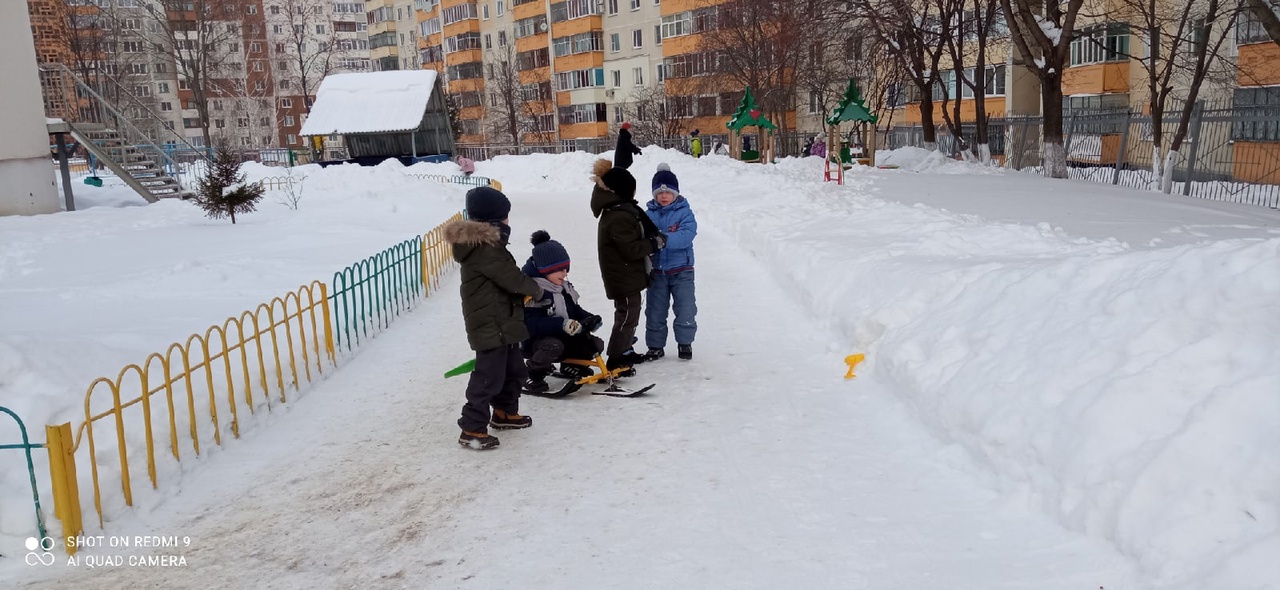 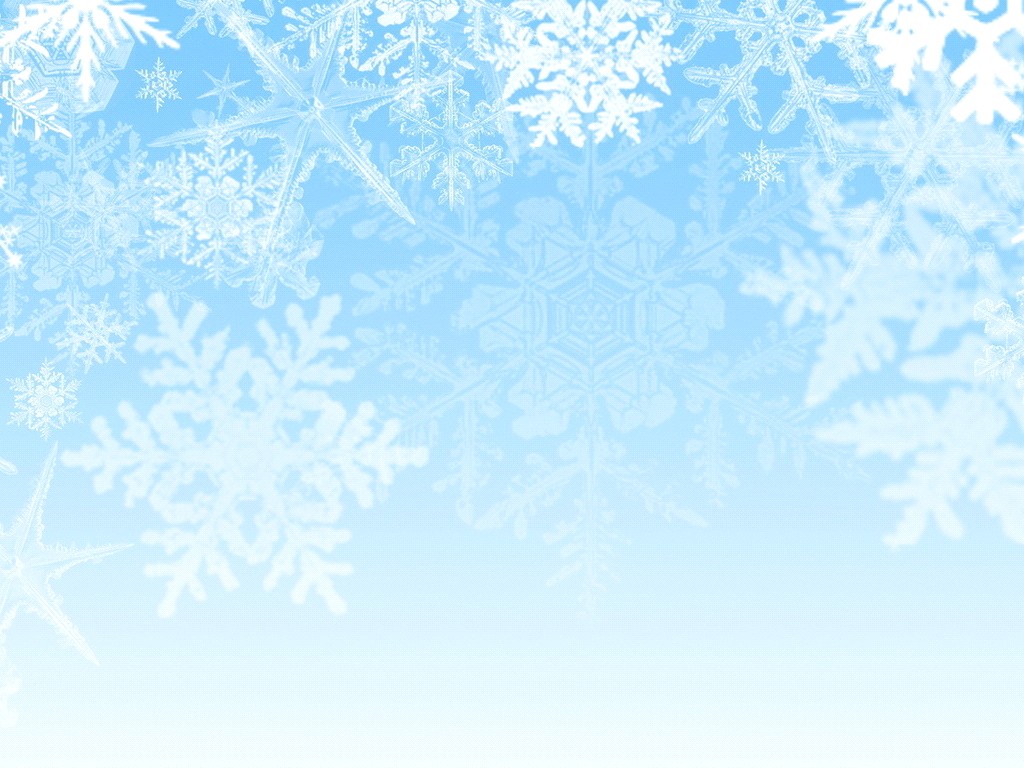 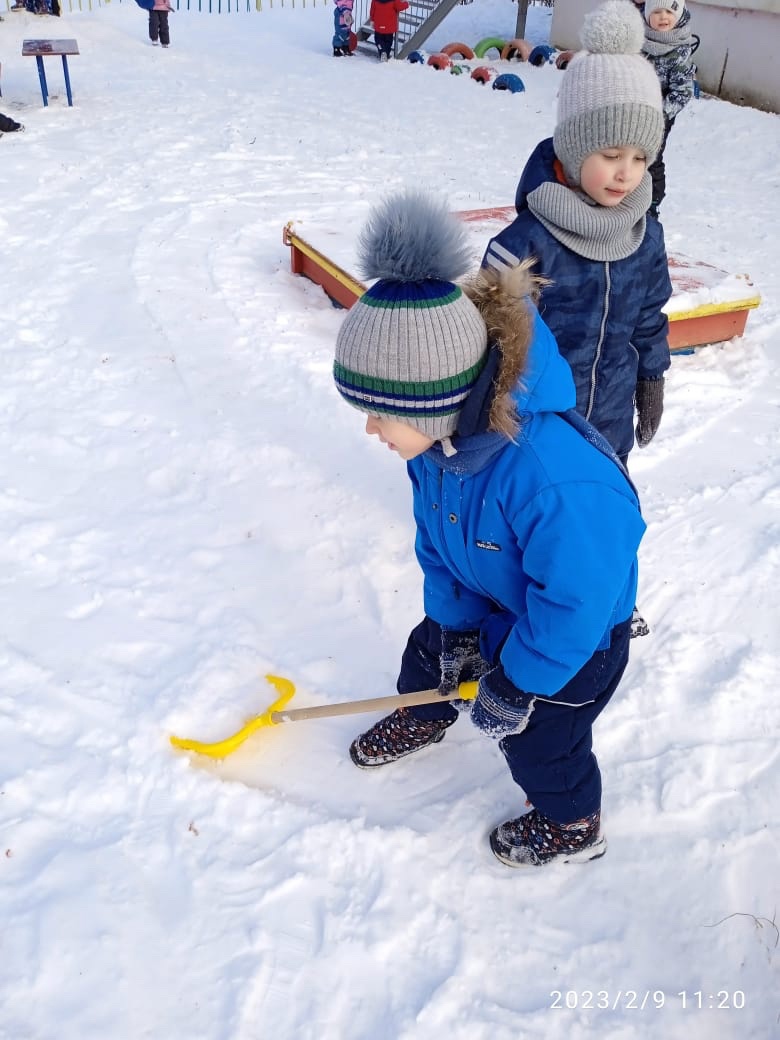 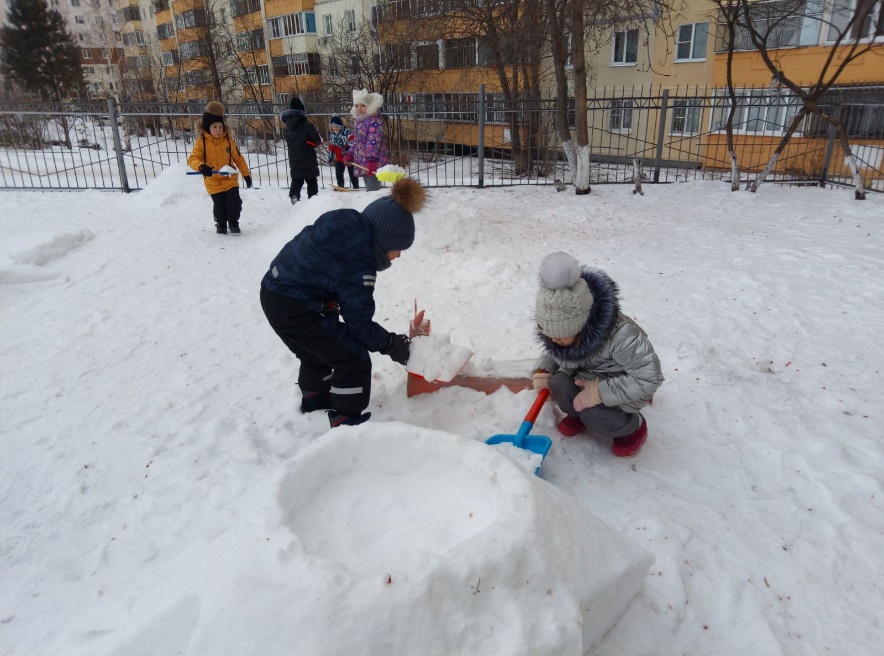 Одеваемся теплееИ на улицу скорее.И лопатой, и метлойУбираем снег зимой.
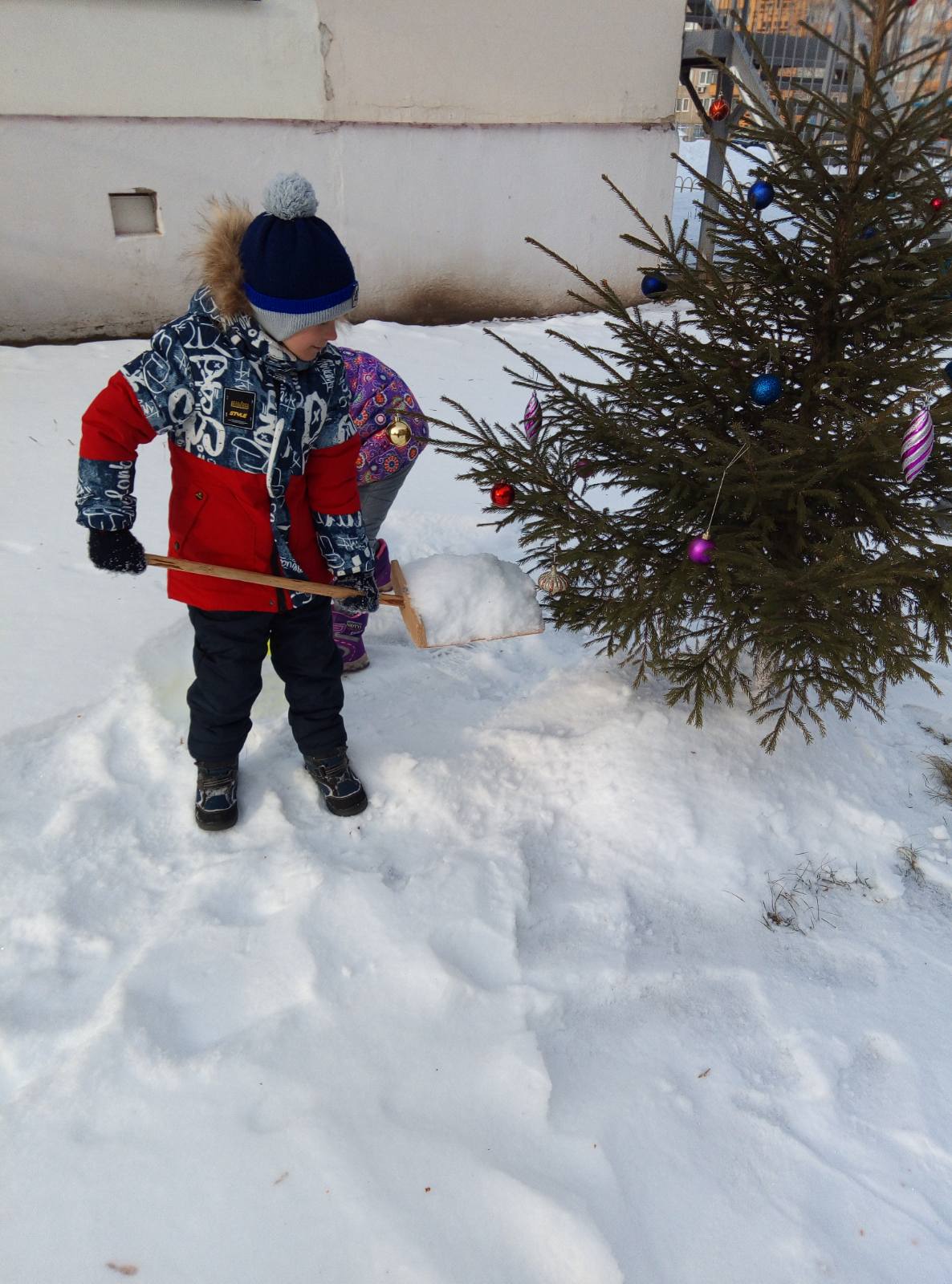 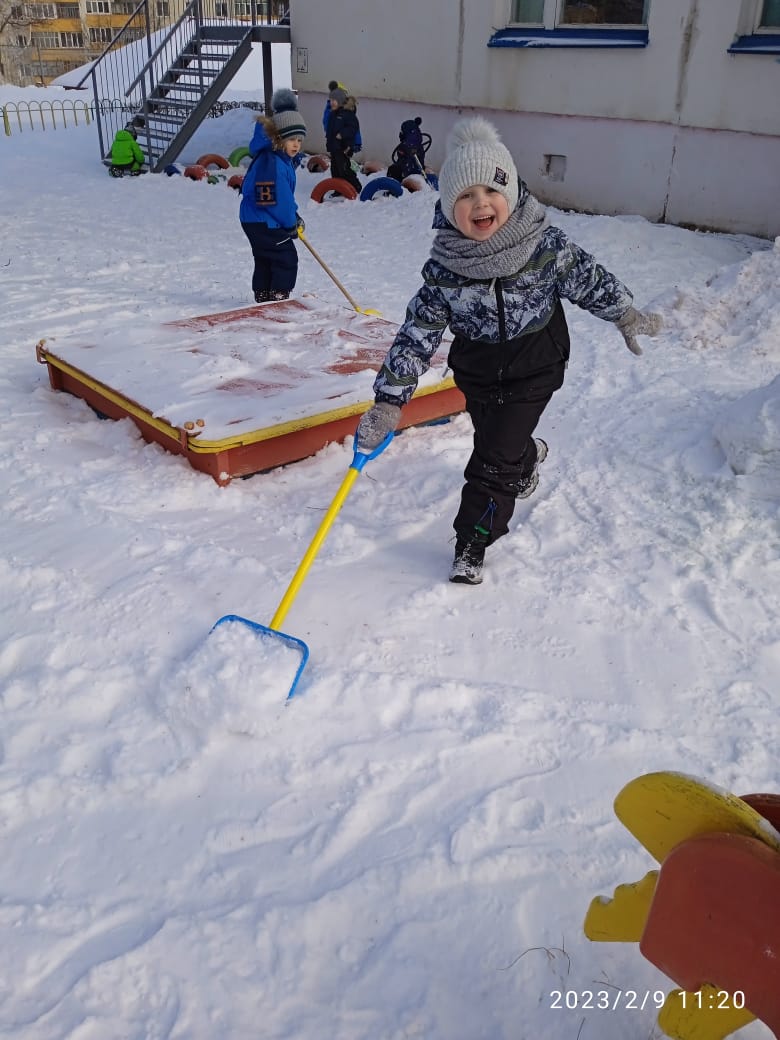 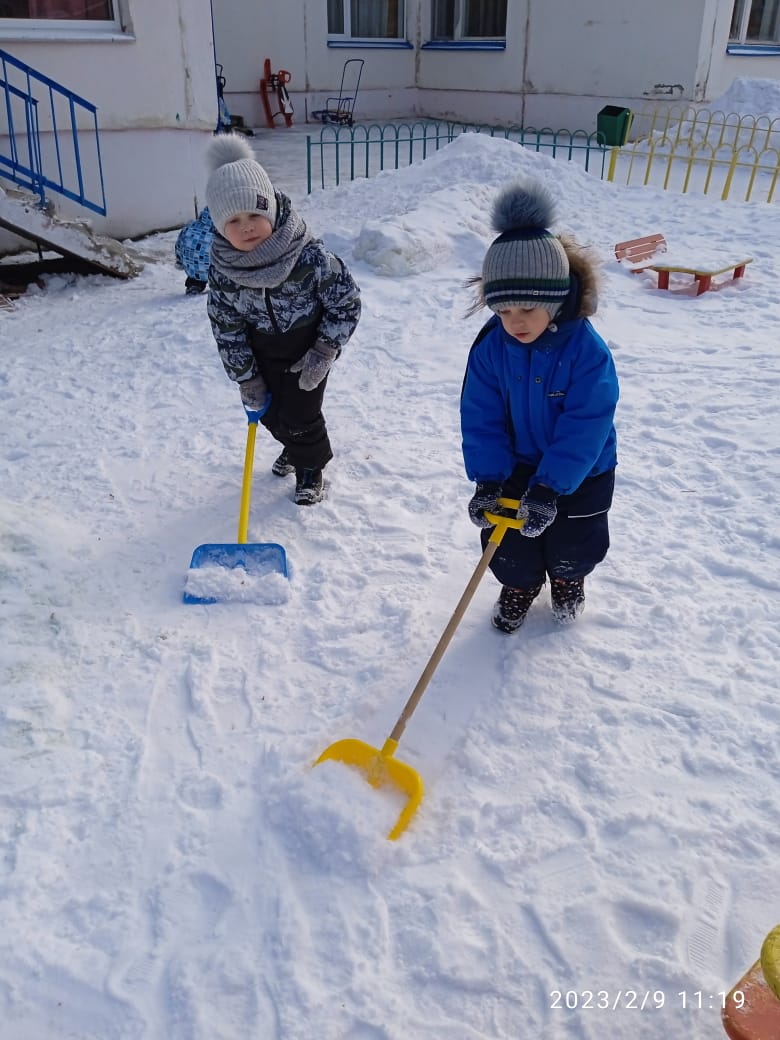 Участие родителей в оформлении зимних площадок проходило с соблюдениями норм безопасности здоровья
(в связи с эпидемиологической обстановкой)
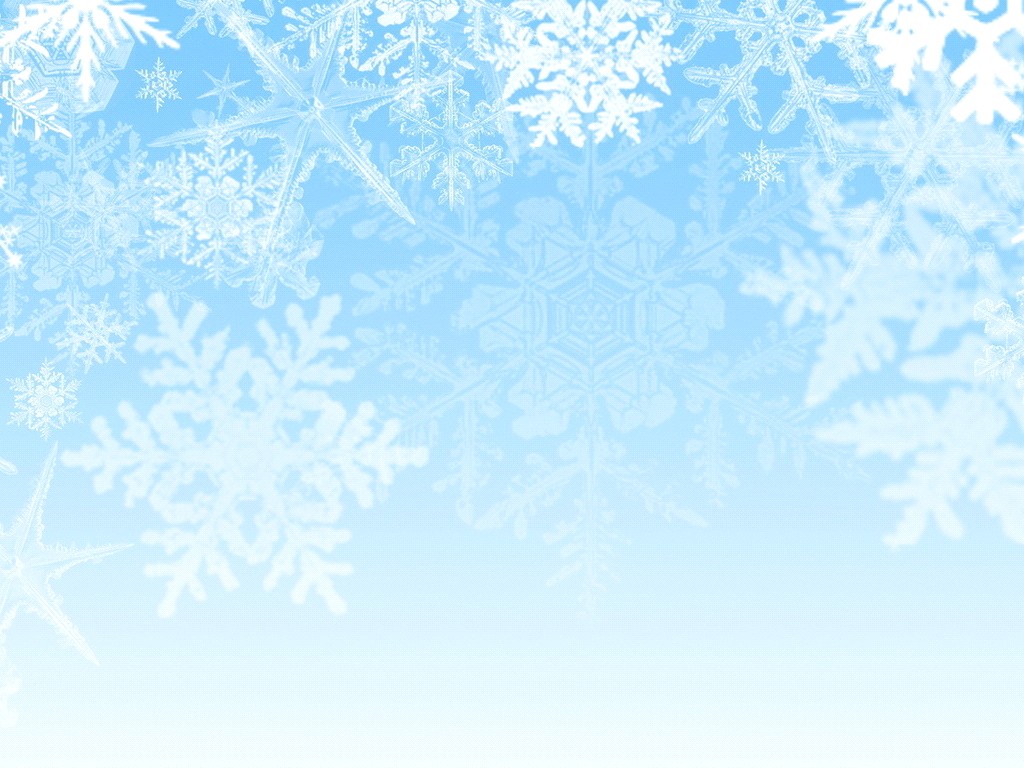 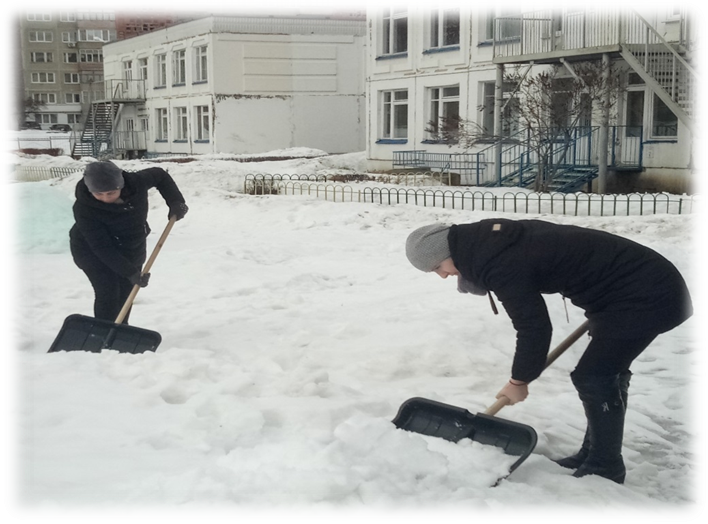 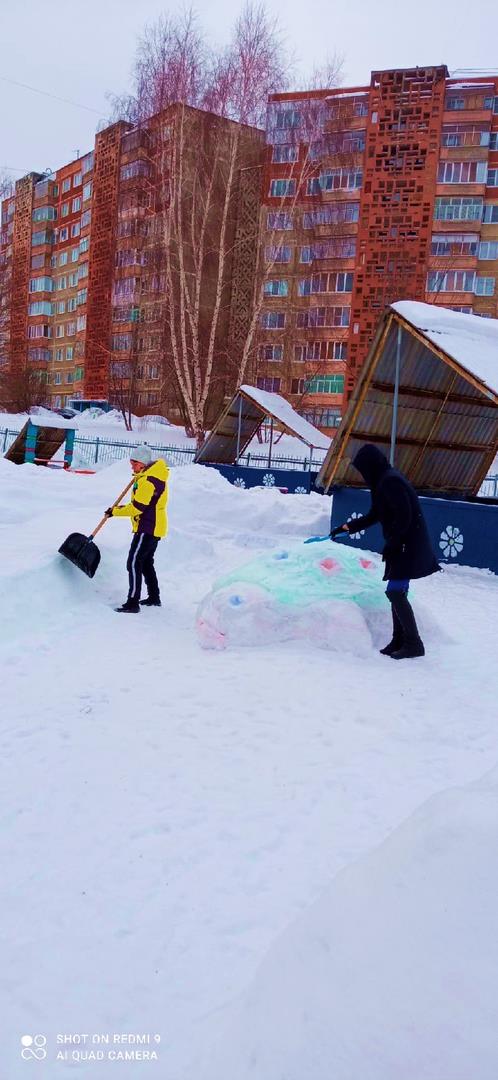 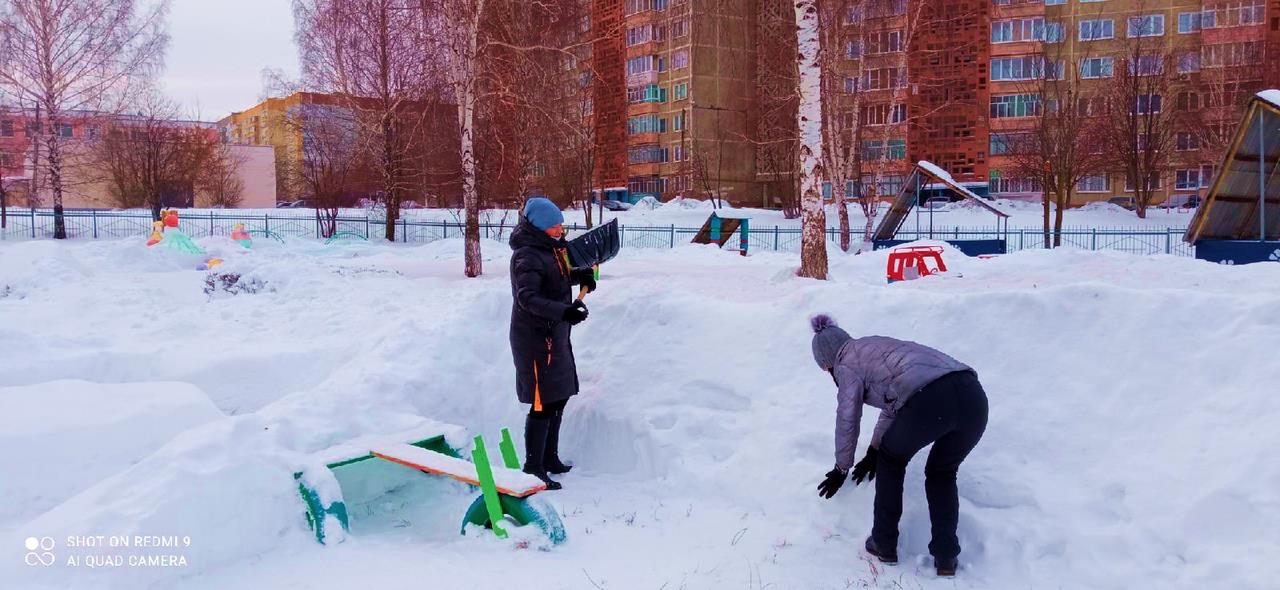 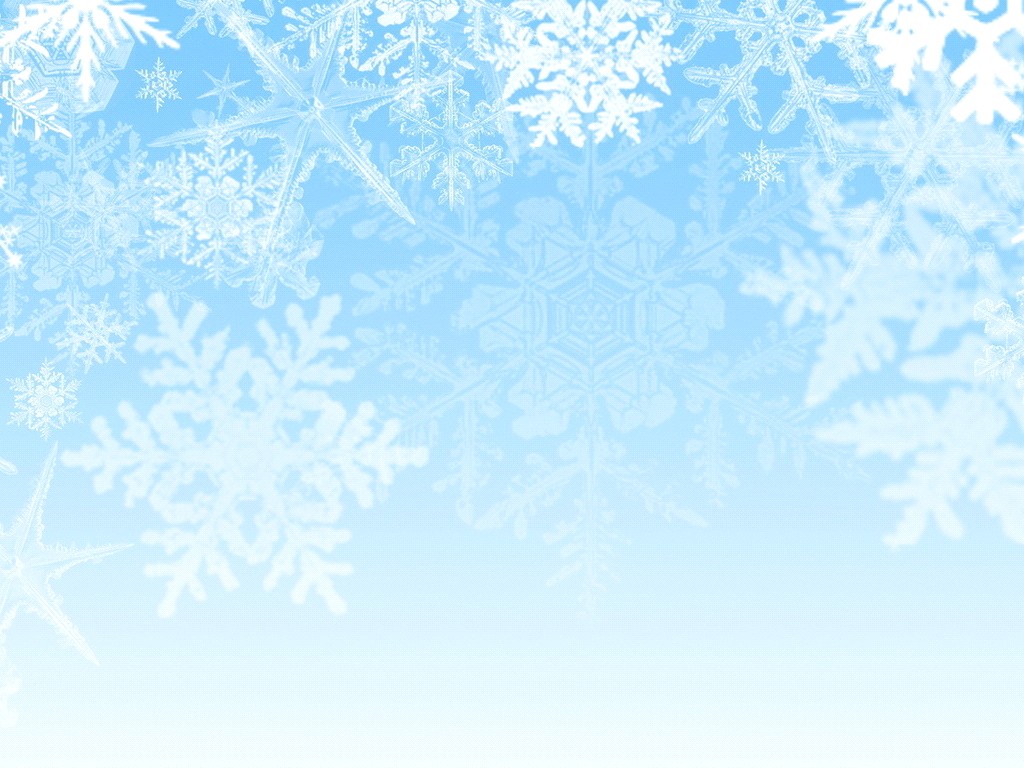 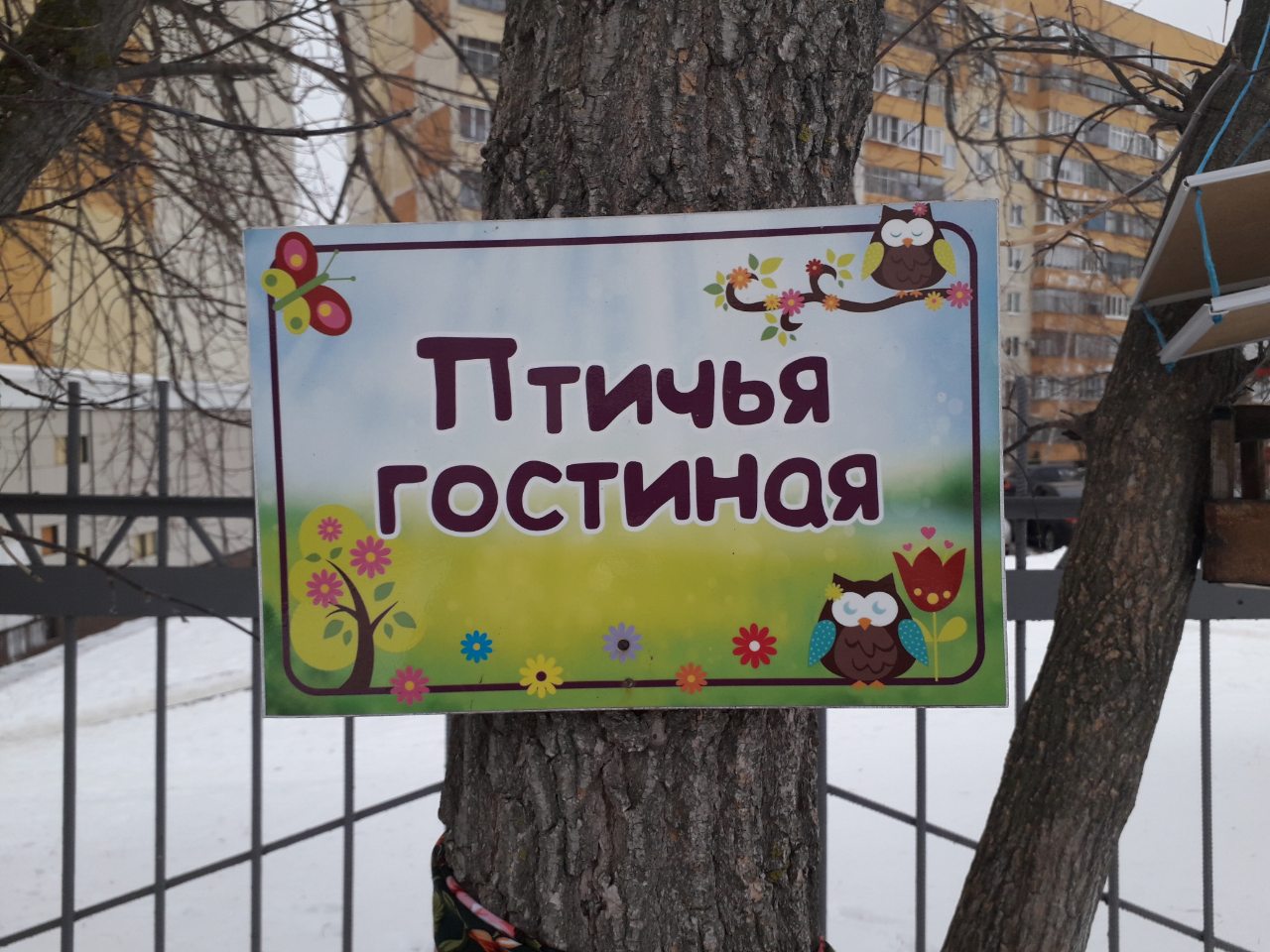 Мы кормушки смастерили,
Мы гостиную открыли.
Мы поможем птичкам – 
Воробьям, синичкам!
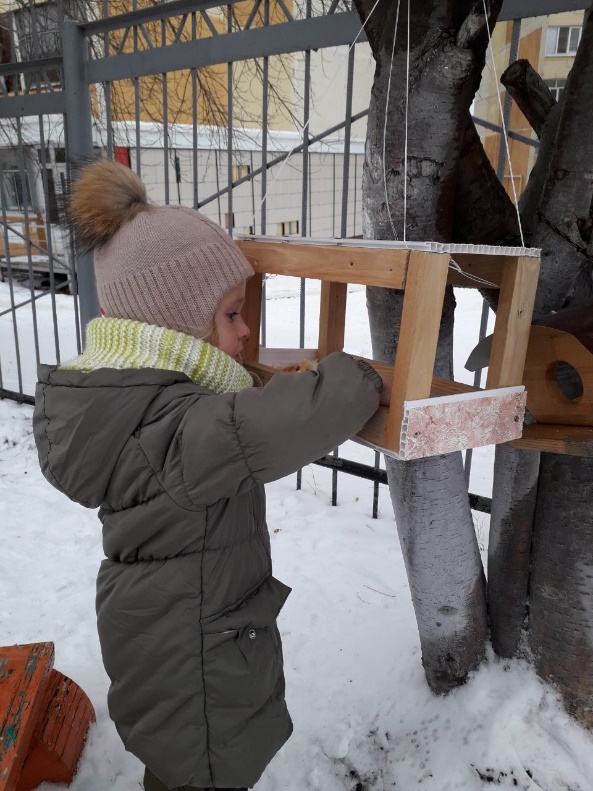 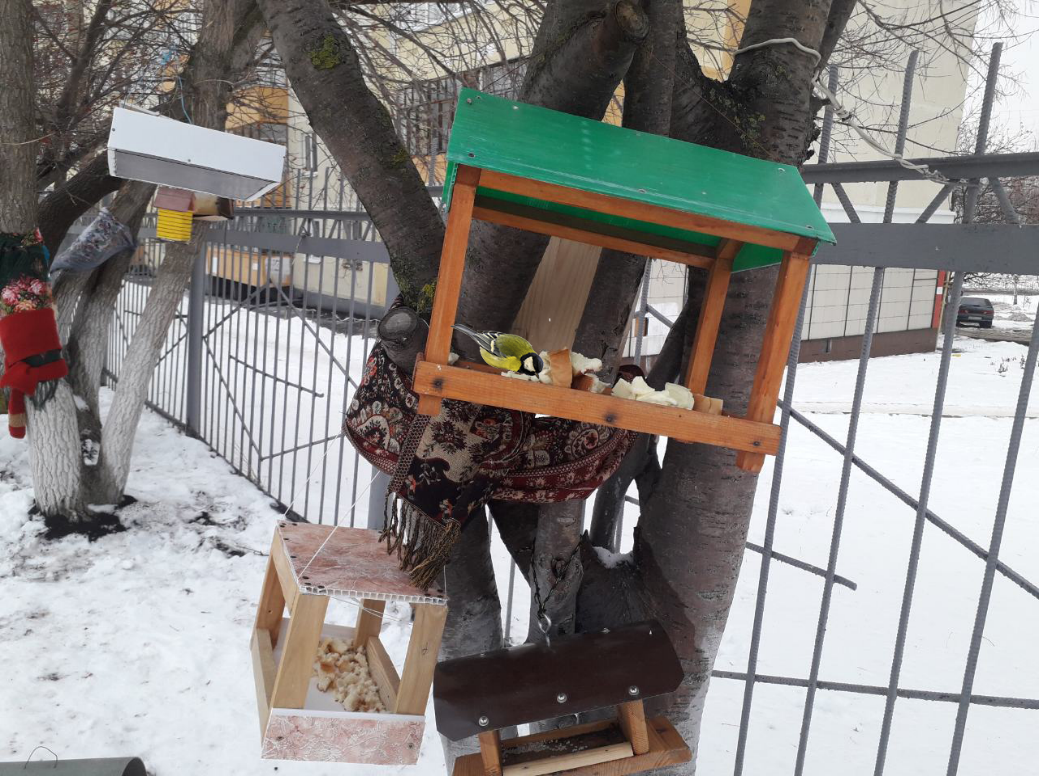 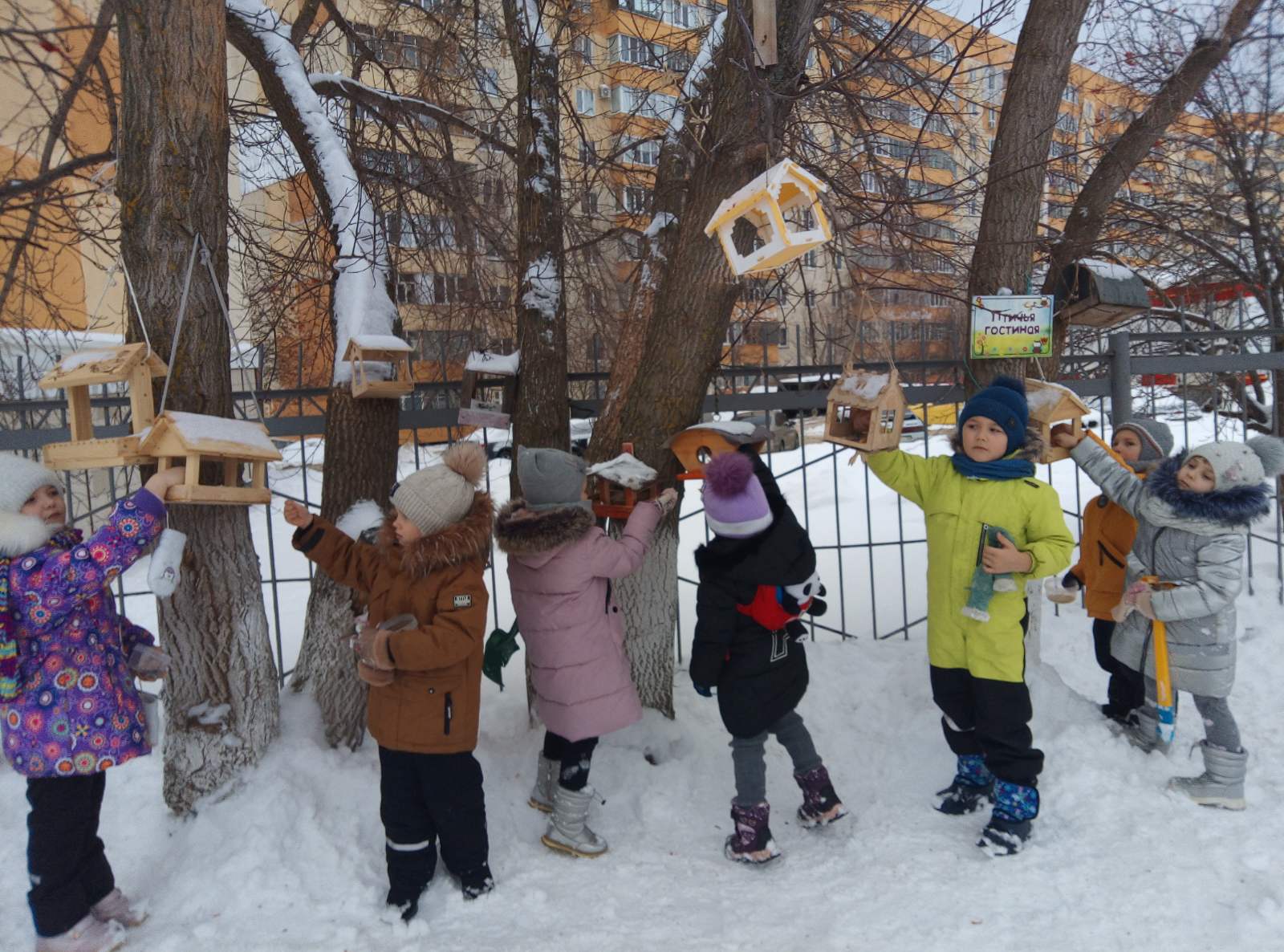 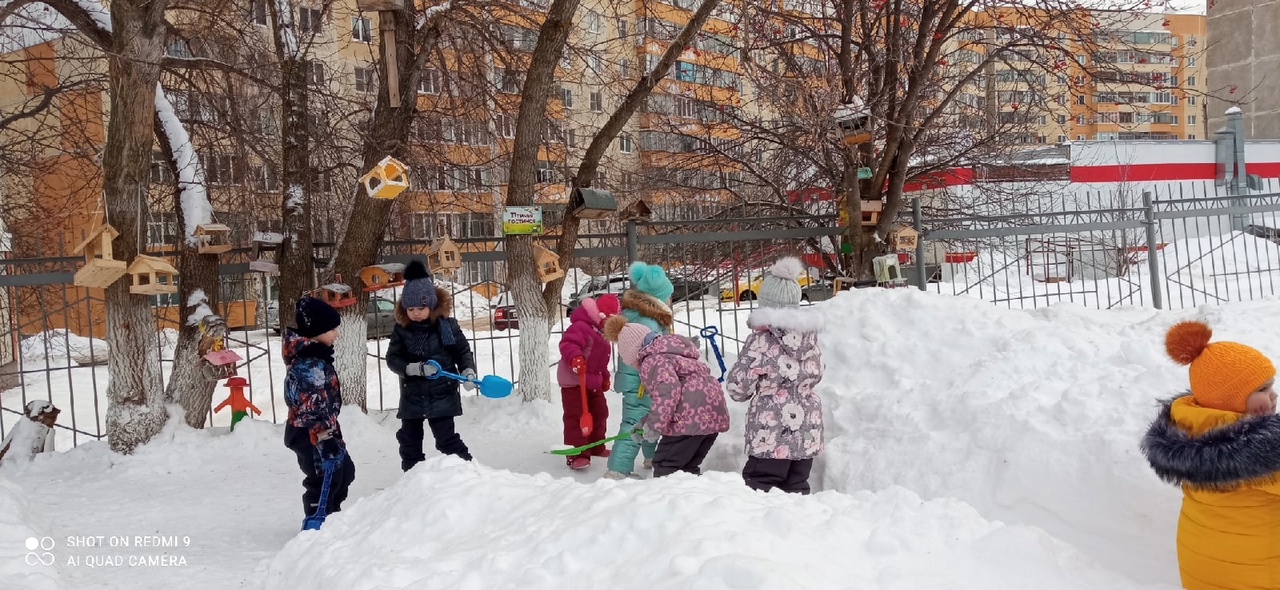 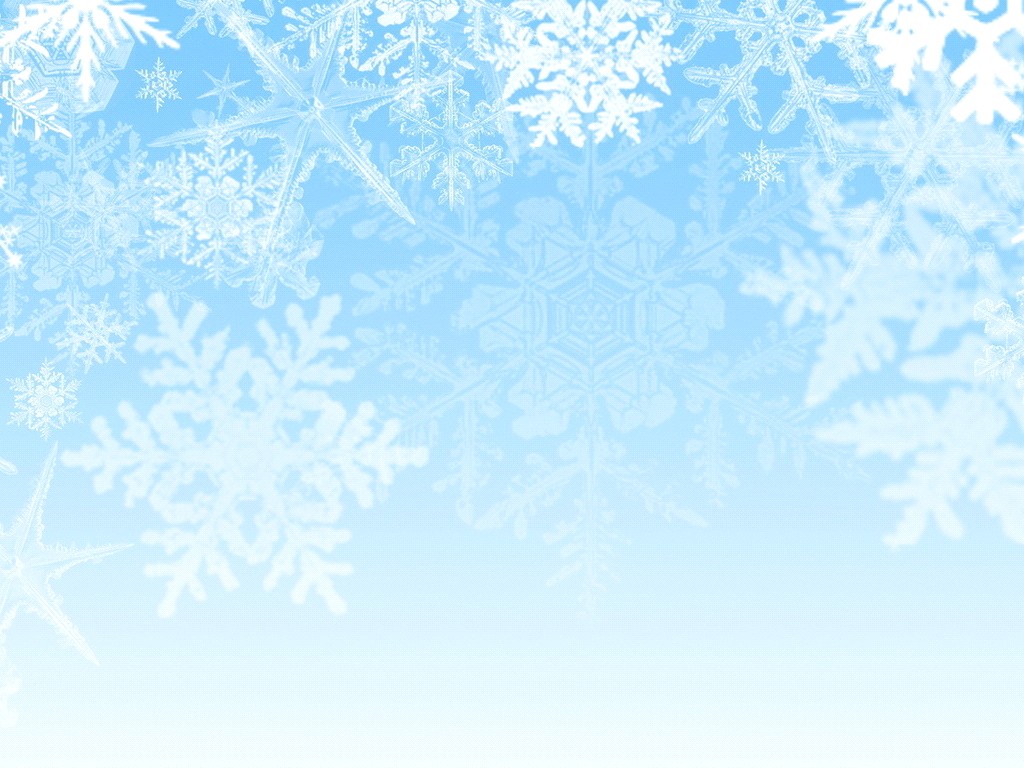 Спасибо за внимание !!!
Здоровья Вам и Вашим близким!!!
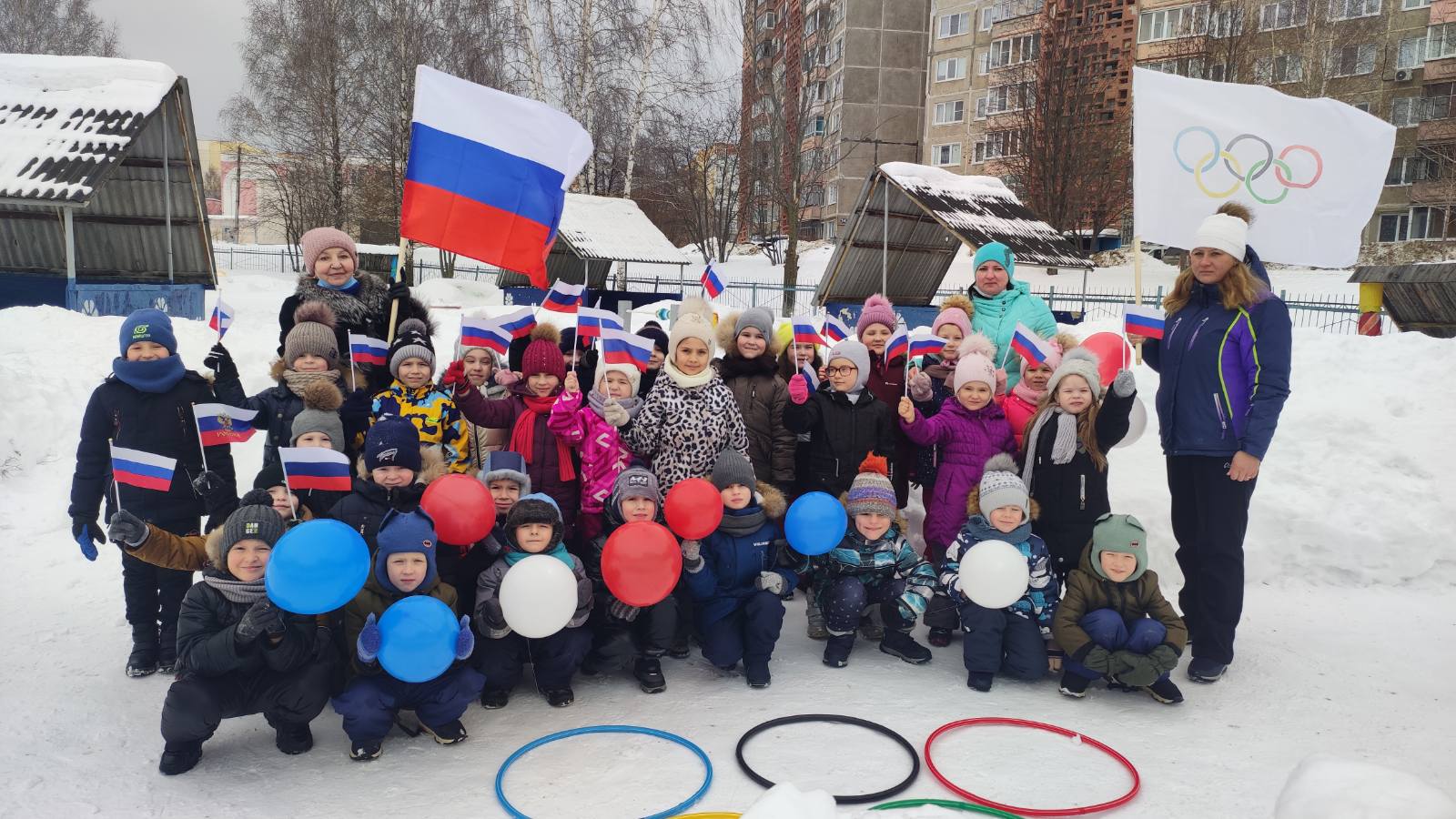 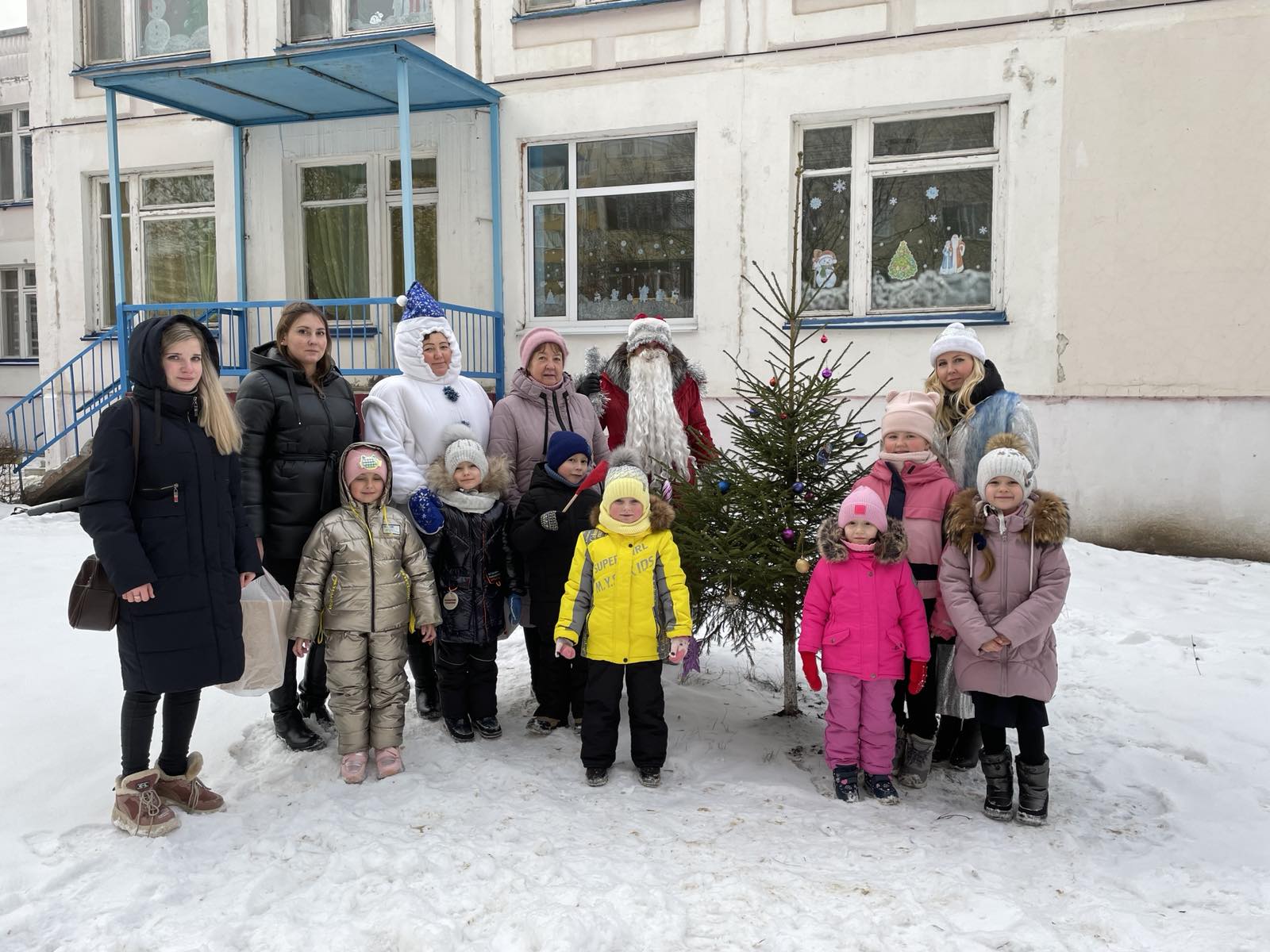 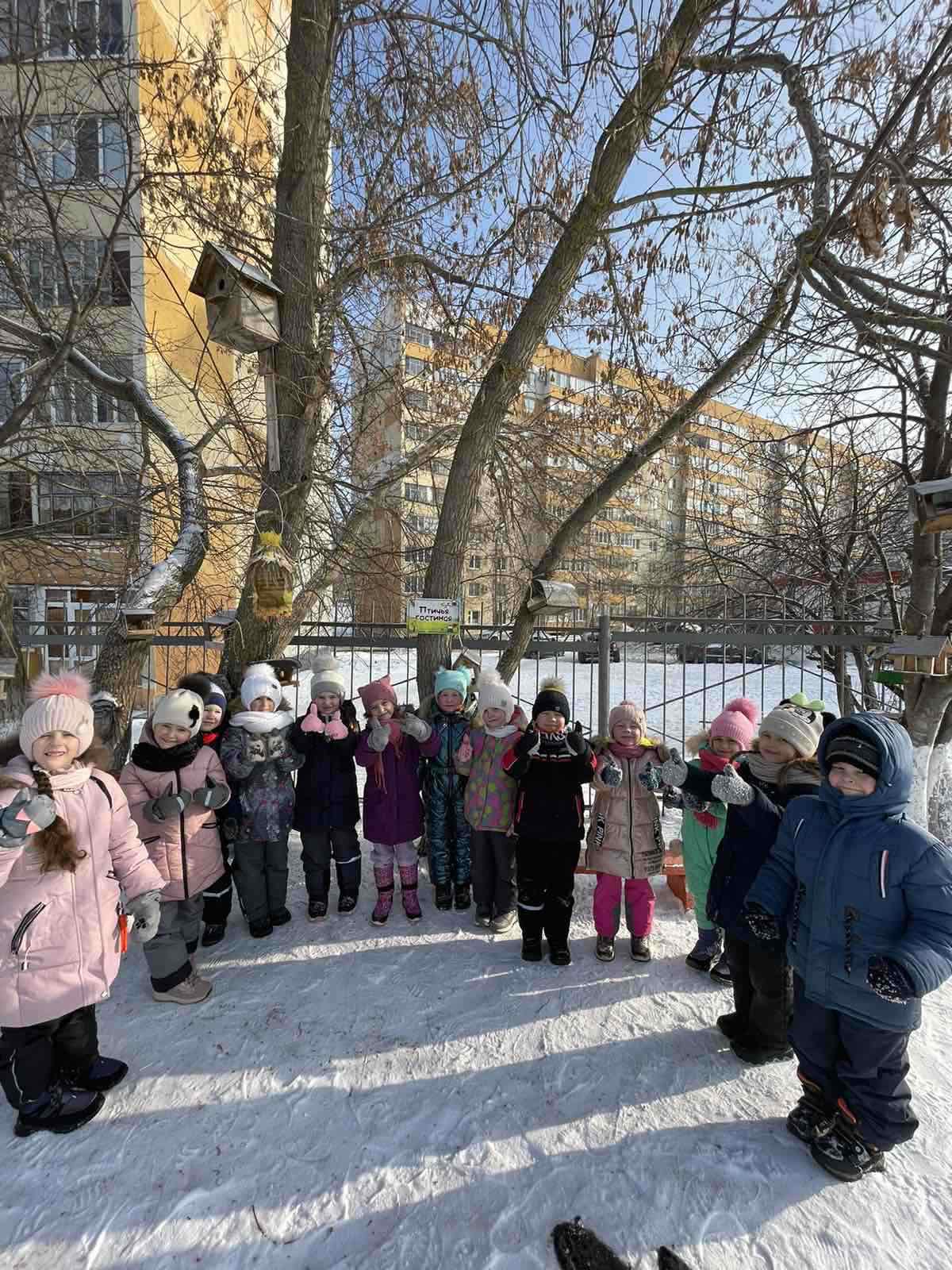